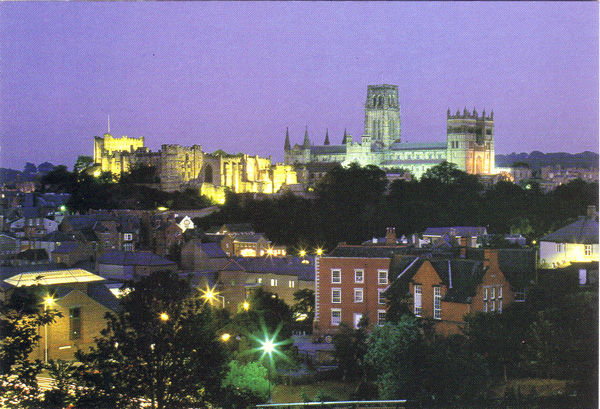 Spectra and variability of BHB (1) and AGN (2)
Chris Done, 
Chichun Jin, Martin Ward, Mari Kolehmainen
University of Durham
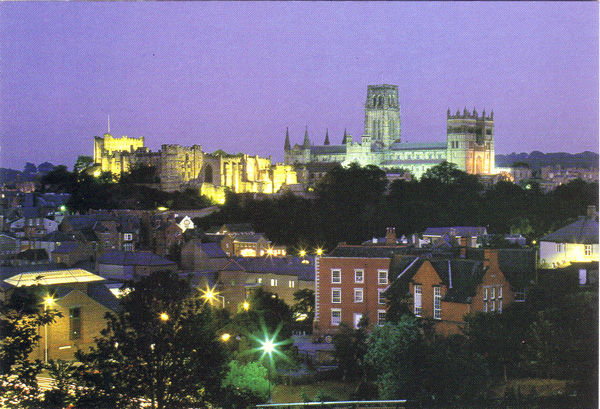 Accretion
Accreting BH: huge X-ray luminosity close to event horizon Rs
Emission from region of strong spacetime curvature
Observational constraints on strong gravity if we can understand accretion!
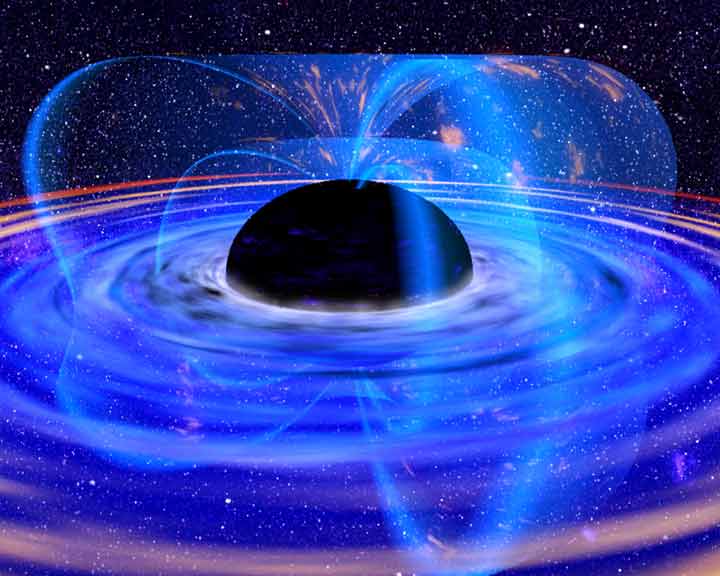 Black holes
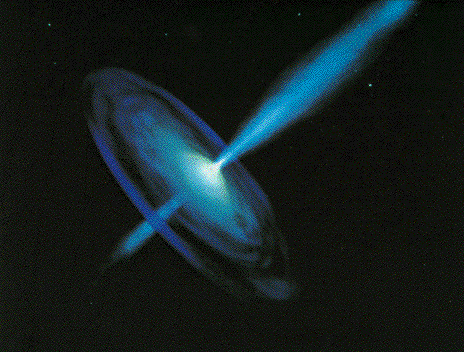 Black hole binaries –
Observational template of how accretion flows (spectra and variability) and their associated jet behave
Build a working physical model of accretion flows
Black hole spin
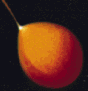 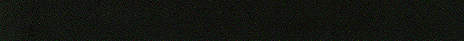 Black holes
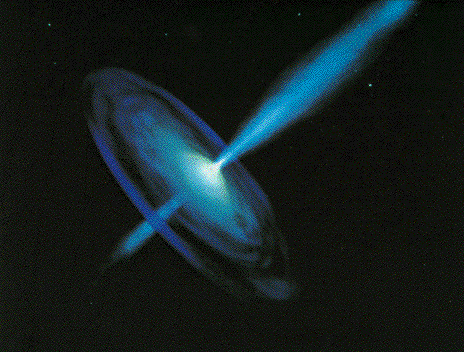 Scale up to AGN – what works and what doesn’t
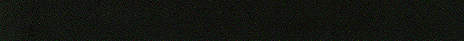 BHB – Quasars for the impatient
BRIGHT! Huge amounts of data, long term variability (days –years) in mass accretion rate (due to H ionisation instability in disc)
Observational template of accretion flow as a function  of L/LEdd onto ~10 M BH (very homogeneous!)
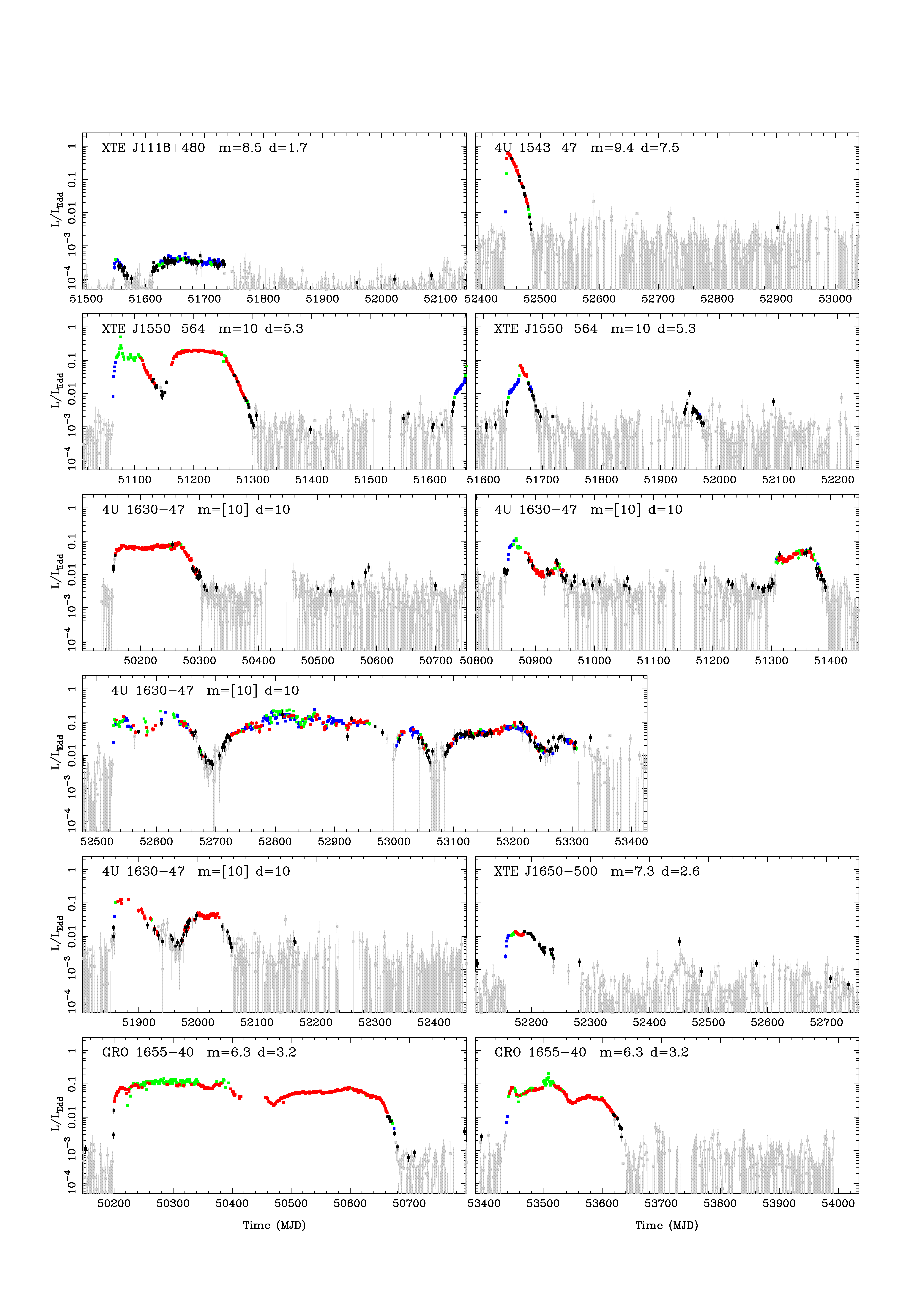 DGK07
2 years
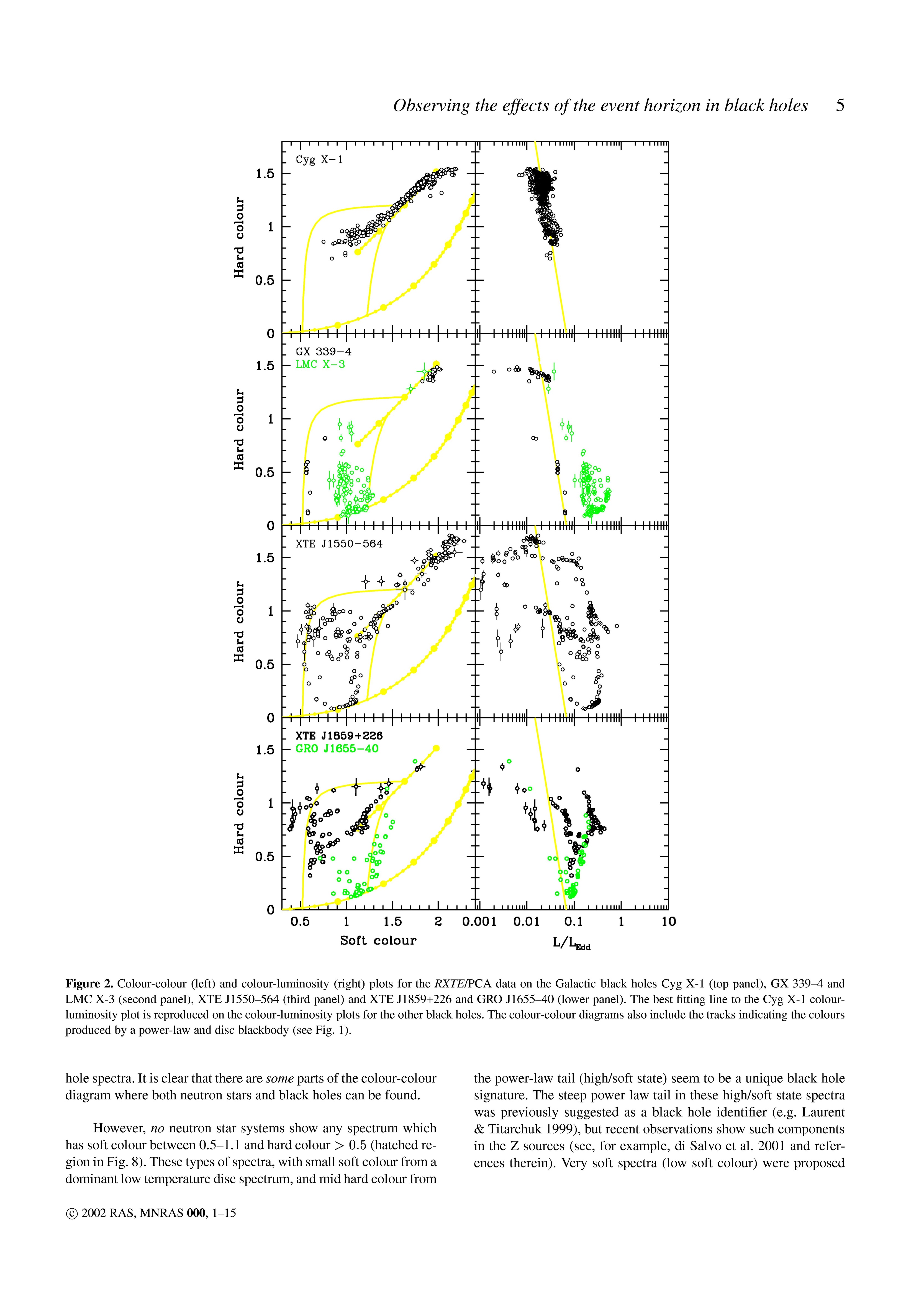 Spectral states
very high
Disc dominated - look like a disc but small tail to high energies 
Very high/intermediate states at least know something about a disc
Low/hard state look really different, not at all like a disc!
disk dominated
high/soft
Gierlinski & Done 2003
Variability of disc:long timescale
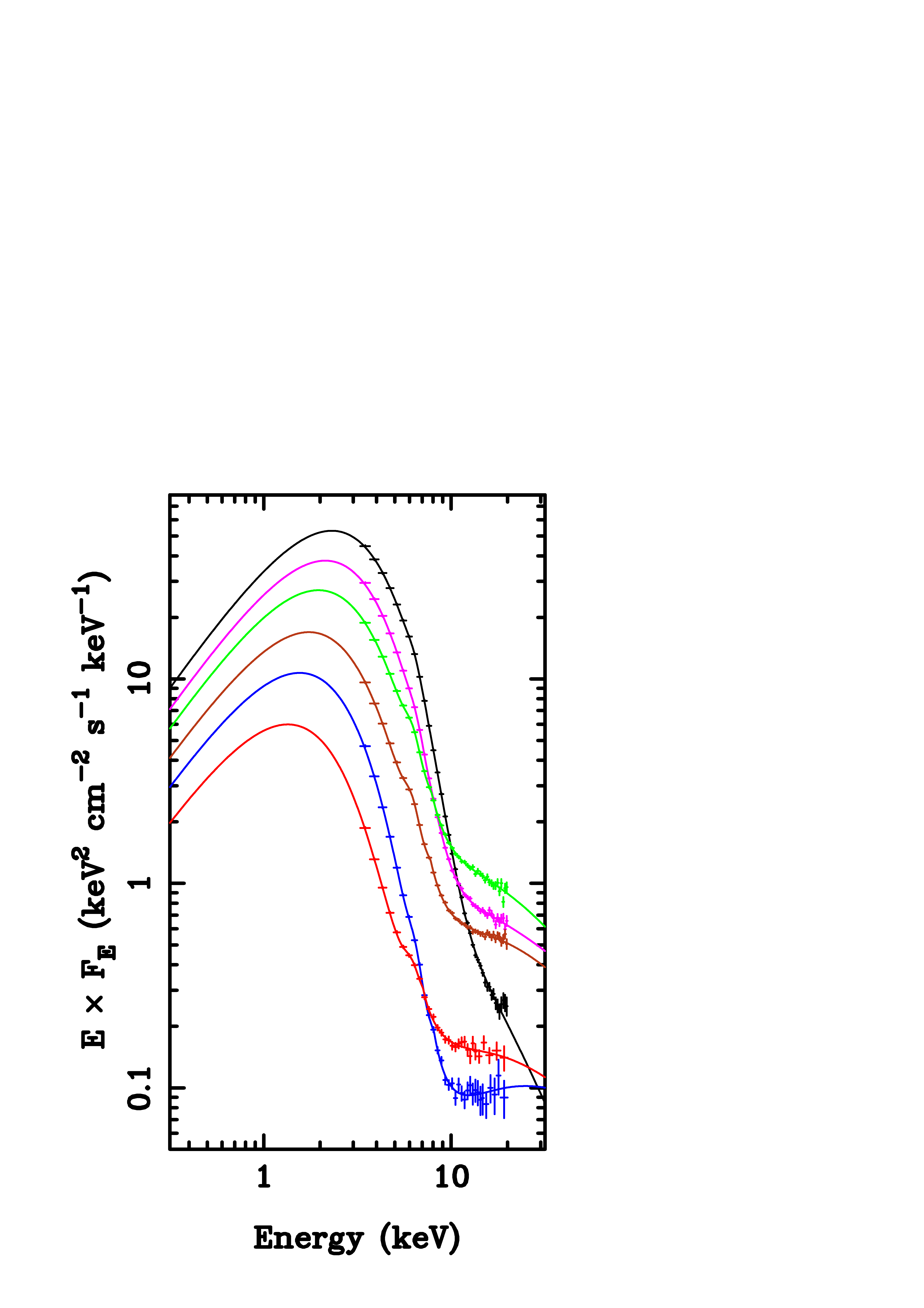 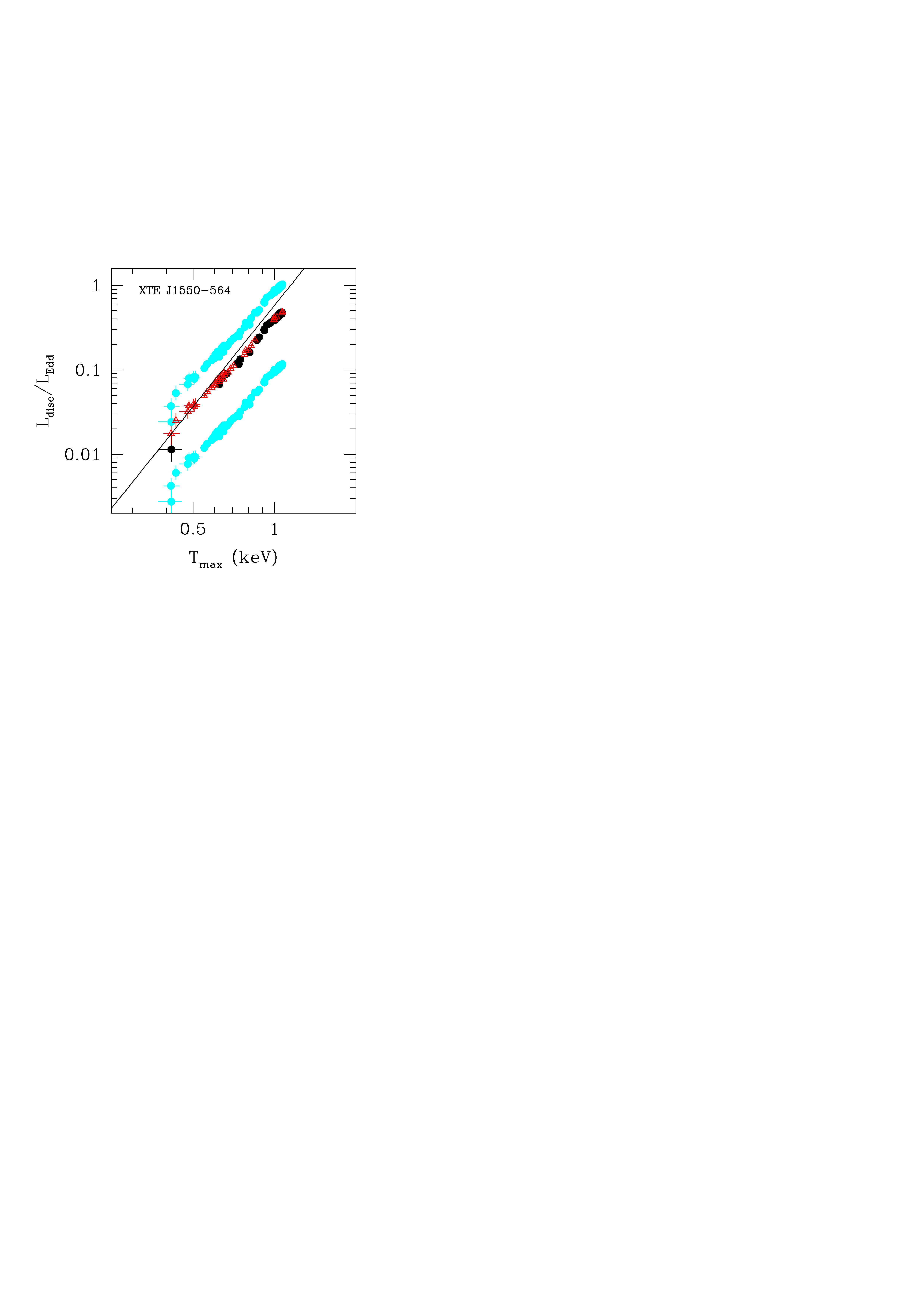 L/LEdd AT4max (Ebisawa et al 1993; Kubota et al 1999; 2001)
Constant size scale – last stable orbit!! BH spin
Disc spectra: last stable orbit
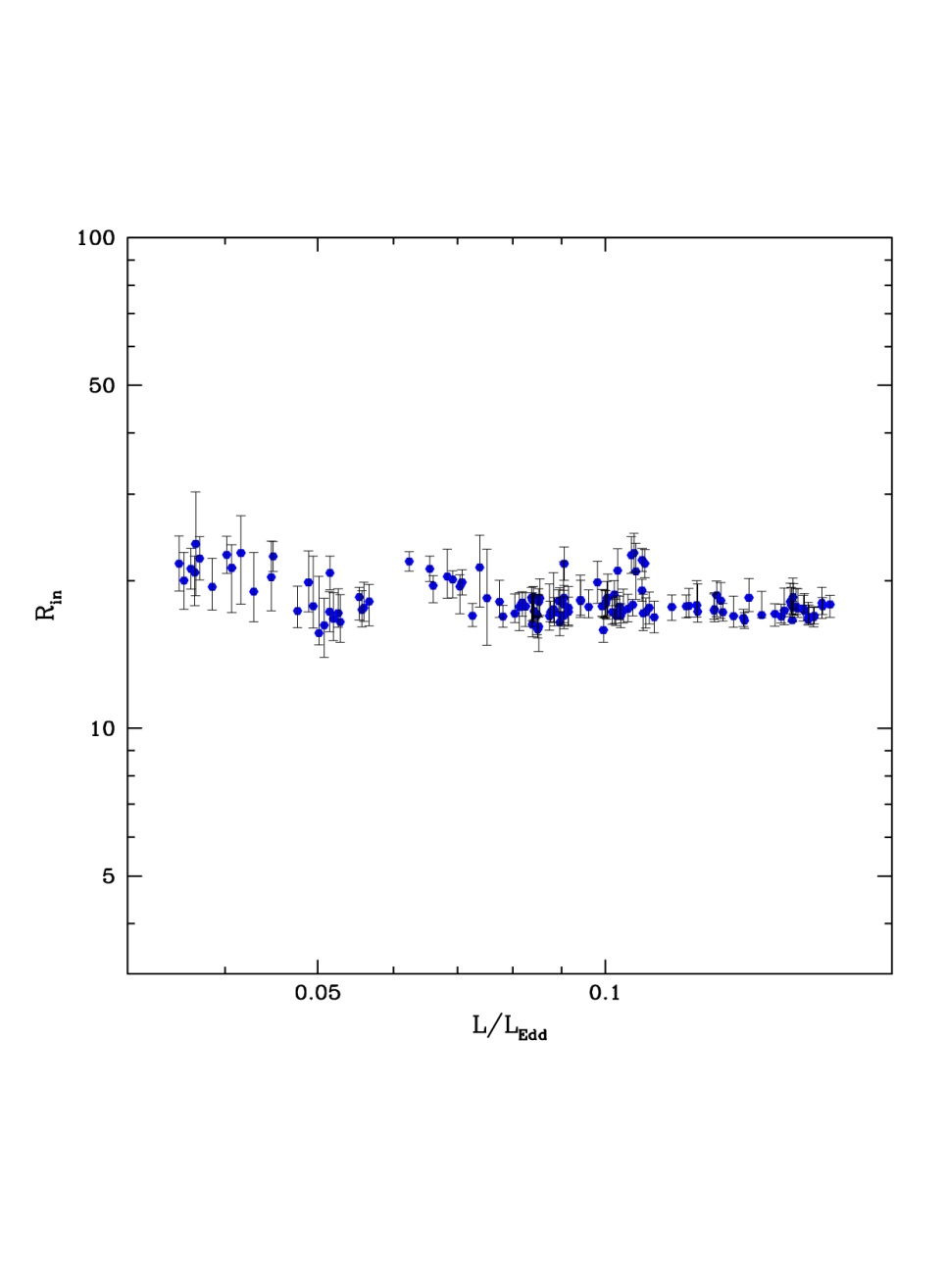 L/LEdd T4max (Ebisawa et al 1993; Kubota et al 1999; 2001)
Constant size scale – last stable orbit!!
Proportionality constant gives a measure Rlso i.e. spin as L=s R2 T4
Not quite as simple as this 
Proper relativistic emissivity (Novikov-Thorne)
corrections for spectrum not being blackbody (fcol)
Corrections for relativistic propagation effects
Gierlinski & Done 2003
Disc dominated spectra
Disc models assumed energy thermalises in optically thick disc structure 
A few energetic (nonthermal-hybrid) electrons Compton upscatter photons from disc Lh<<Ls
Maybe B field (MRI) bubbling up (buoyant) an reconnecting (dissipating energy) above the disc patchy and/or t<<1
Log  n f(n)
Log n
[Speaker Notes: The disc models assumed that the emission thermalised. That’s not necessarily true at low L/Ledd where the flow is not very dense. If its not thermalising then its not cooling as efficiently so the flow heats up. This can lead to a hot, optically thin, geometrically thick inner flow replacing the inner disc. The hot electrons in this flow can compton upscatter any low energy photons from a residual outer disc, but there are not many of these, so the spectrum is hard]
Variability of disc:short timescale
Accretion rate through disc changes on timescales of days
tvisc= a-1 (H/R)-2 torb 
     =5 a-1 (H/R)-2 (r/6) -3/2 ms  ~ 500s       
~ 500s at last stable orbit for 10M
No rapid variability of disc in disc dominated states!
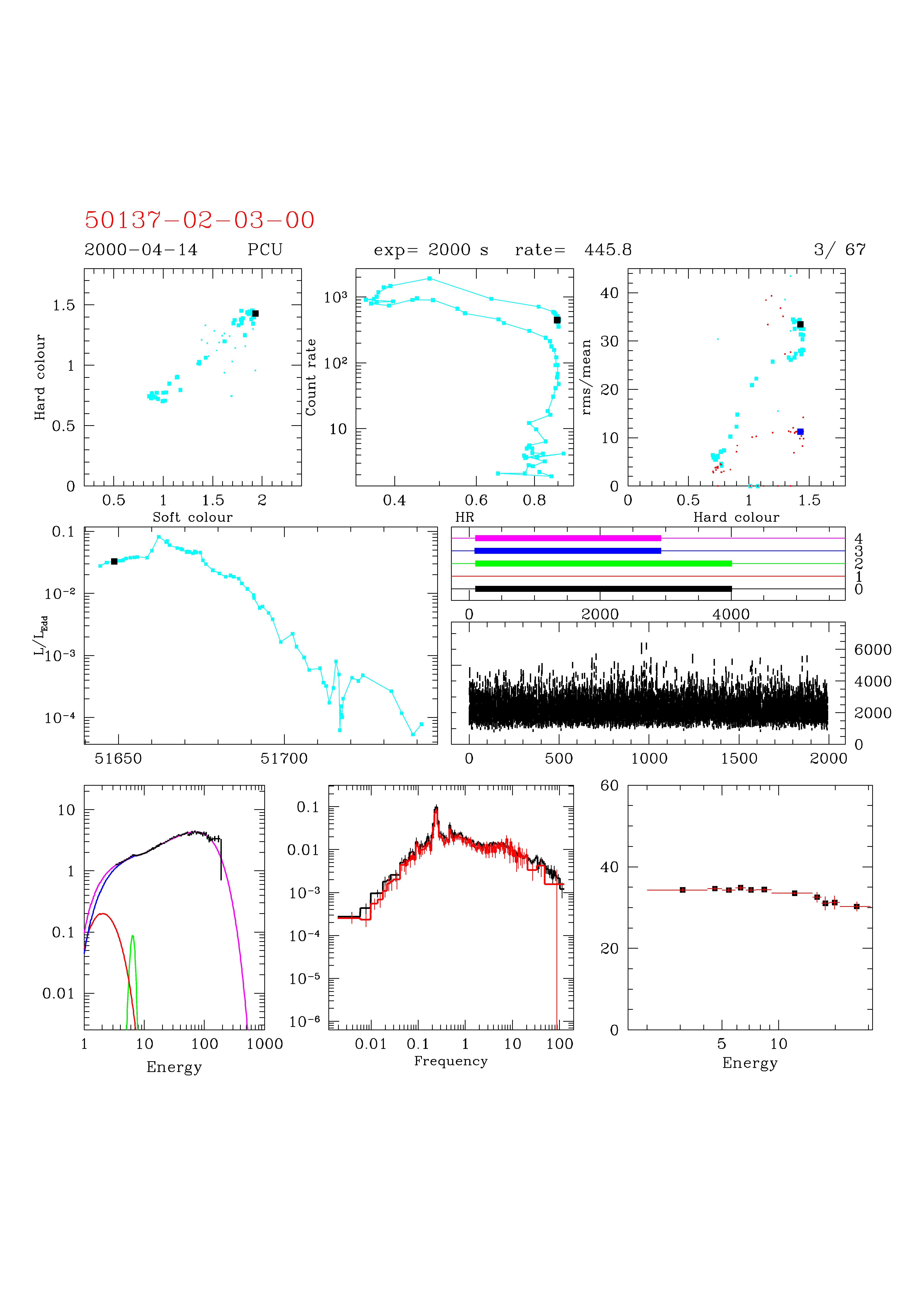 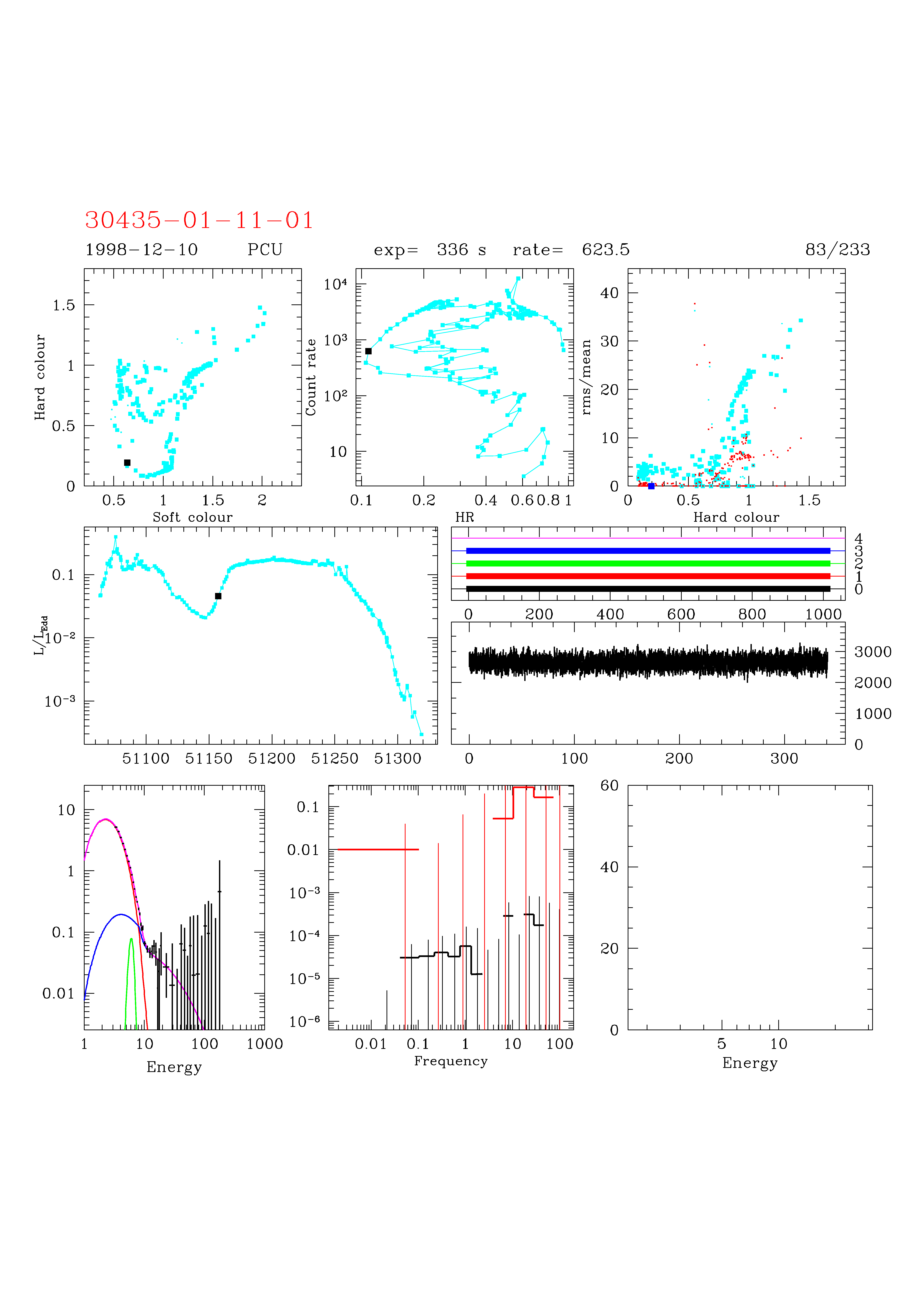 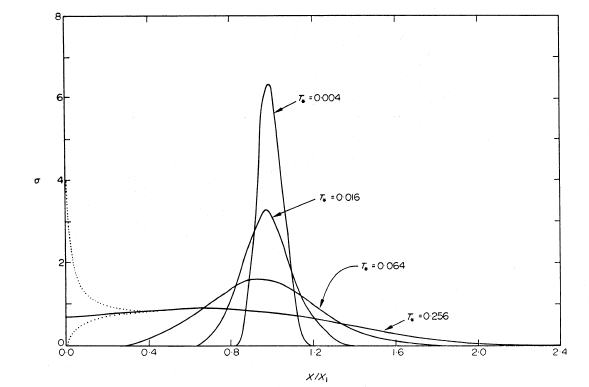 Variability of disc:short timescale
Accretion rate through disc changes on timescales of days
tvisc= a-1 (H/R)-2 torb 
     =5 a-1 (H/R)-2 (r/6) -3/2 ms  ~ 500s       
~ 500s at last stable orbit for 10M
No rapid variability of disc in disc dominated states!
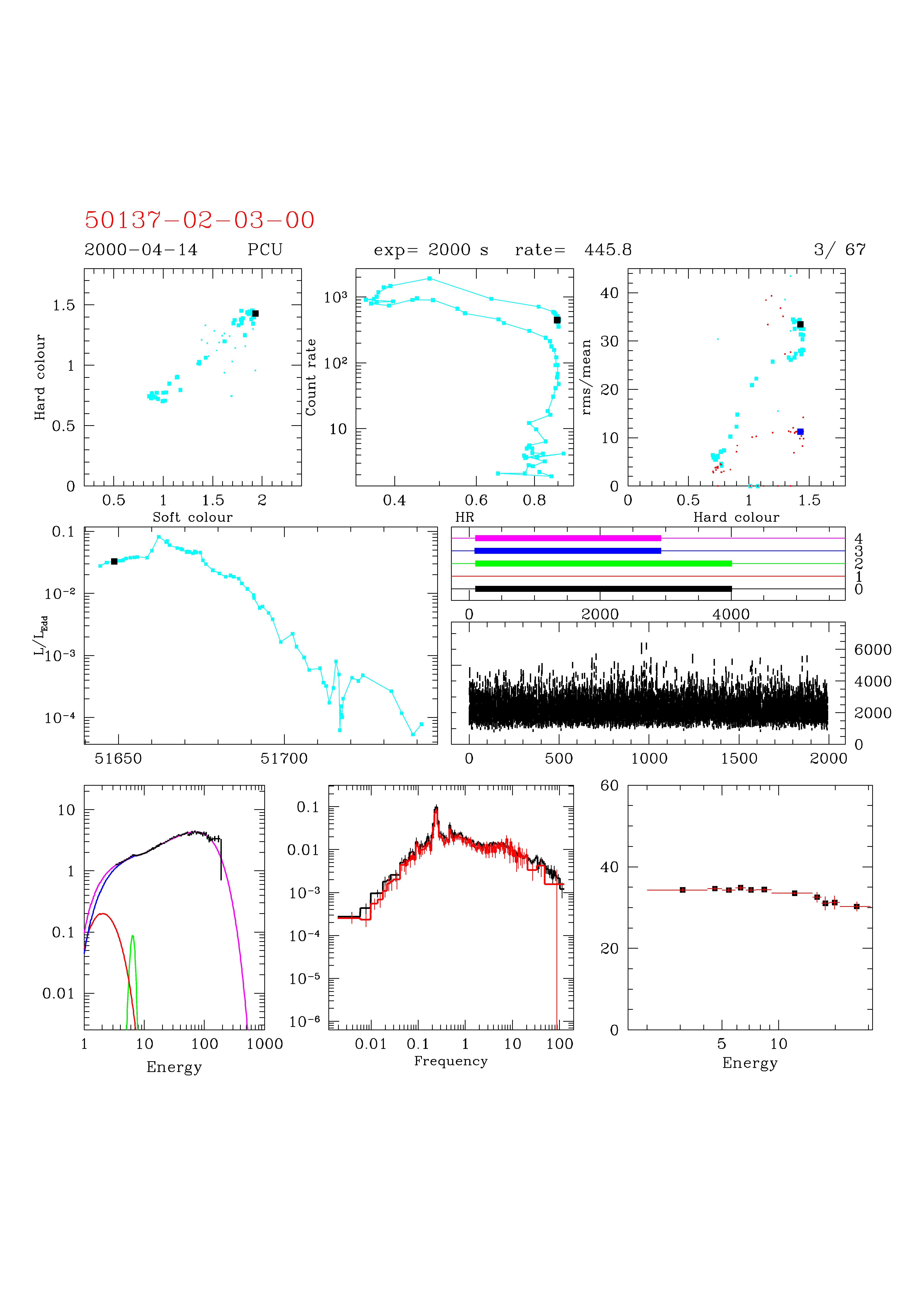 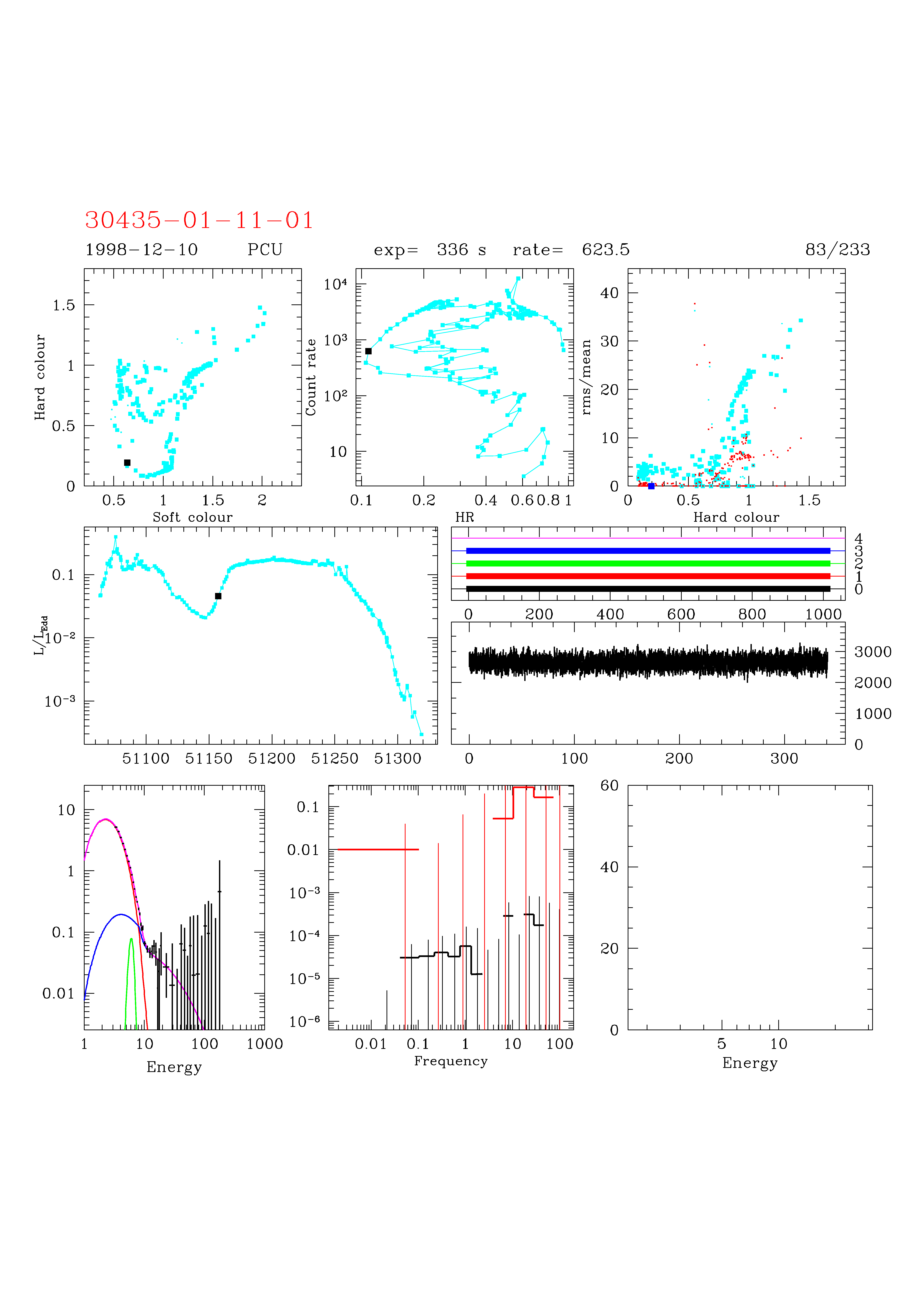 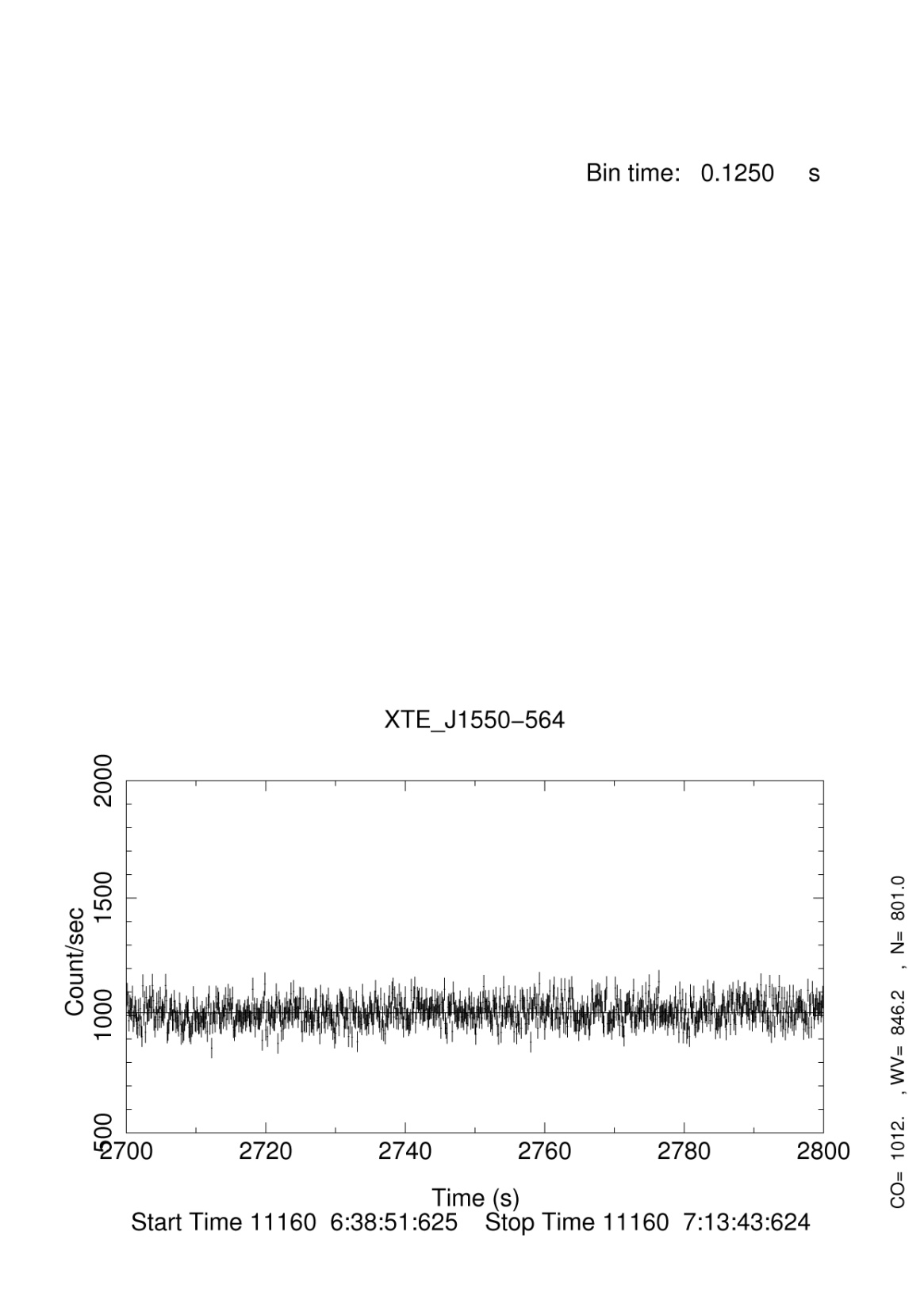 0.5       1.0             2.0
Spectra which don’t look like a disc
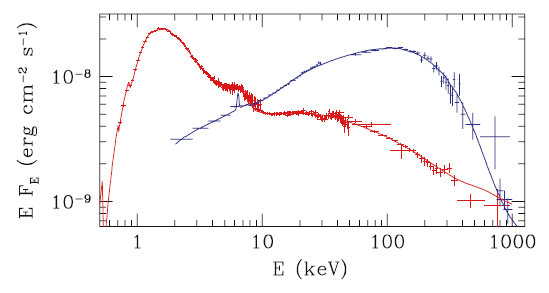 Gierlinski et al 1999
Low/hard state variability
Hard X-rays show much more dramatic change on short timescales down to few 10s of ms
tvisc= a-1 (H/R)-2 tdyn = 5 a-1 (H/R)-2 (r/6) -3/2 ms  
IF viscous timescale then H/R~1
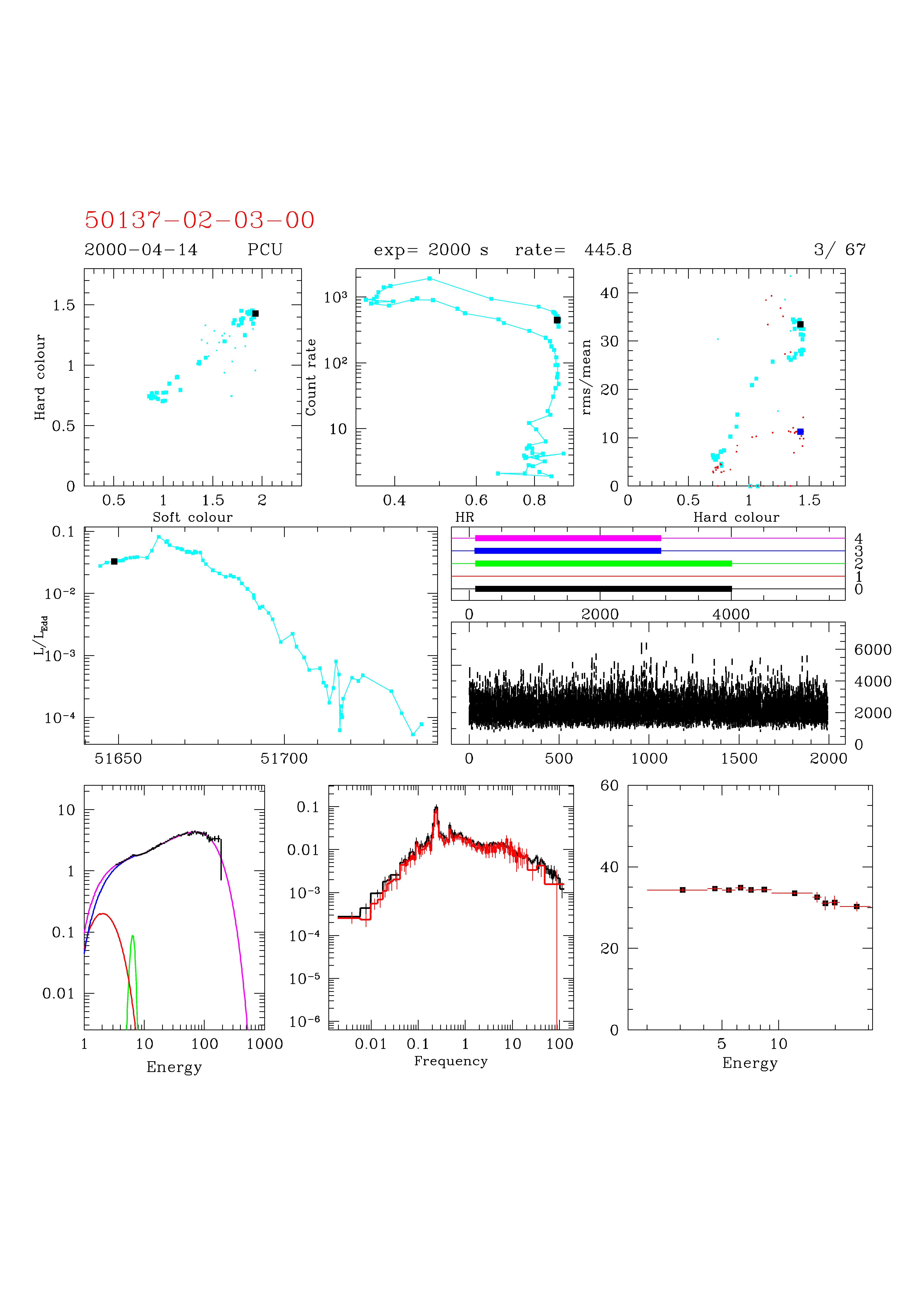 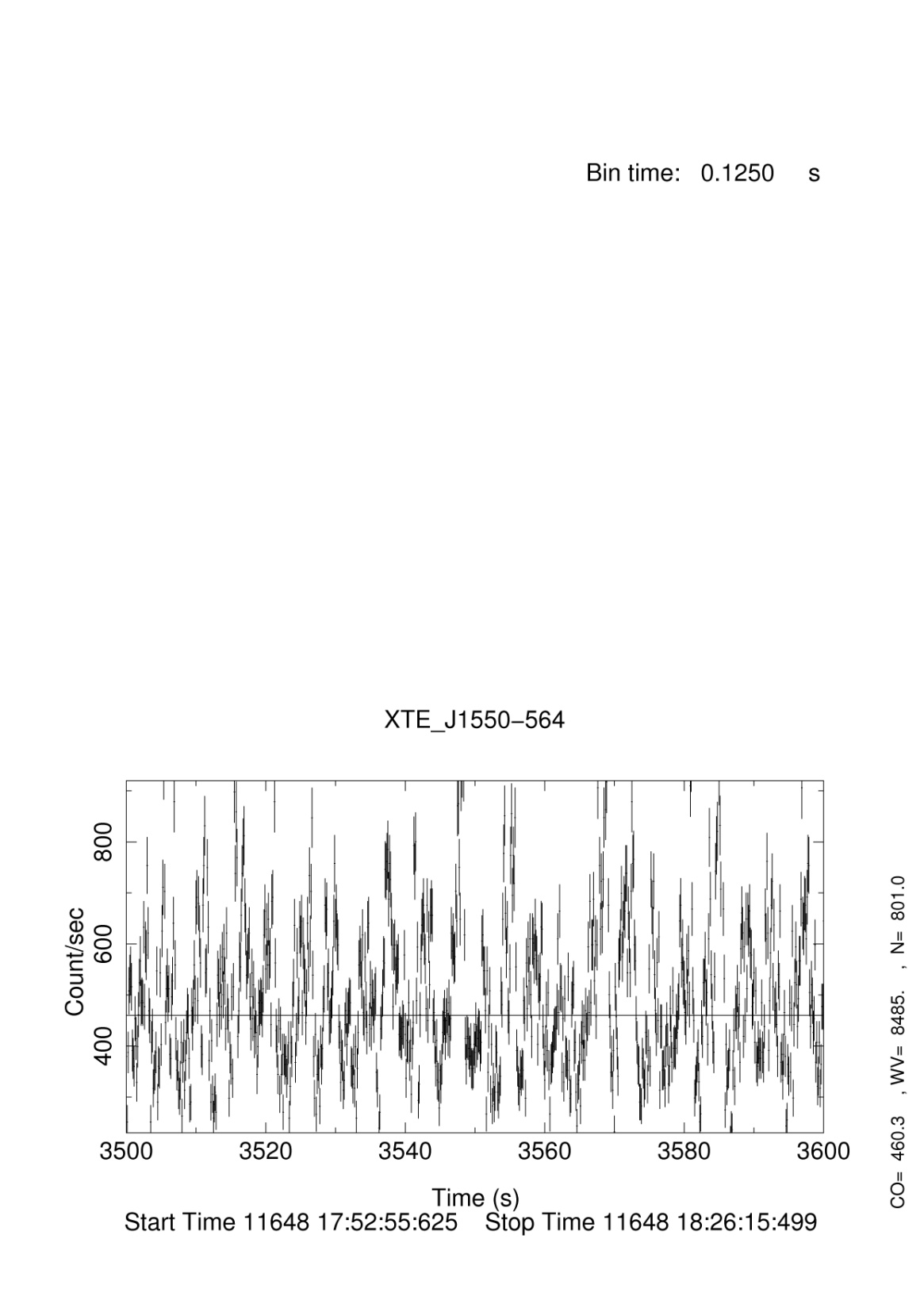 0.5       1.0             2.0
Variability of disc:short timescale
Accretion rate through disc changes on timescales of days
tvisc= a-1 (H/R)-2 torb 
     =5 a-1 (H/R)-2 (r/6) -3/2 ms  ~ 500s       
~ 500s at last stable orbit for 10M
No rapid variability of disc in disc dominated states!
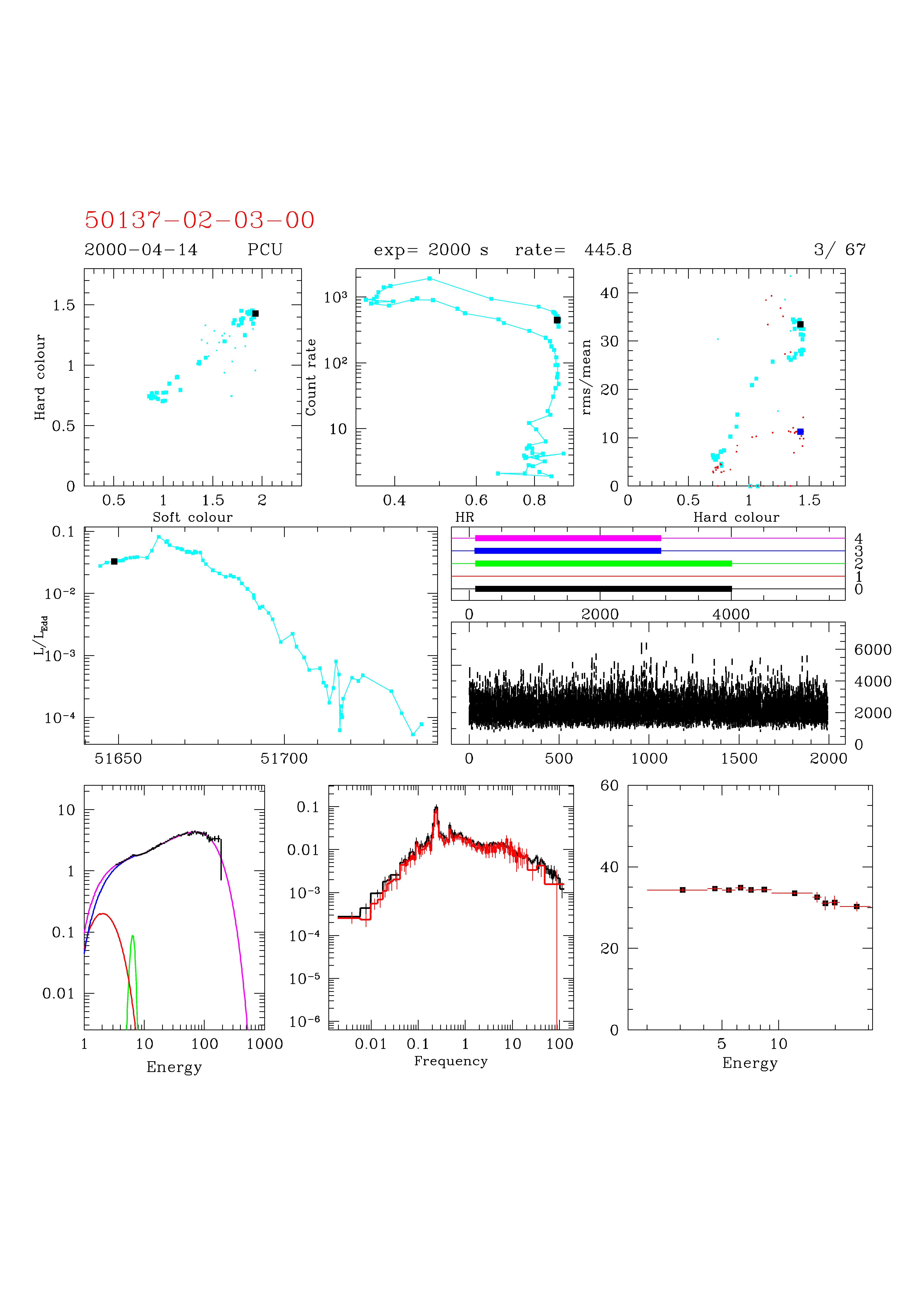 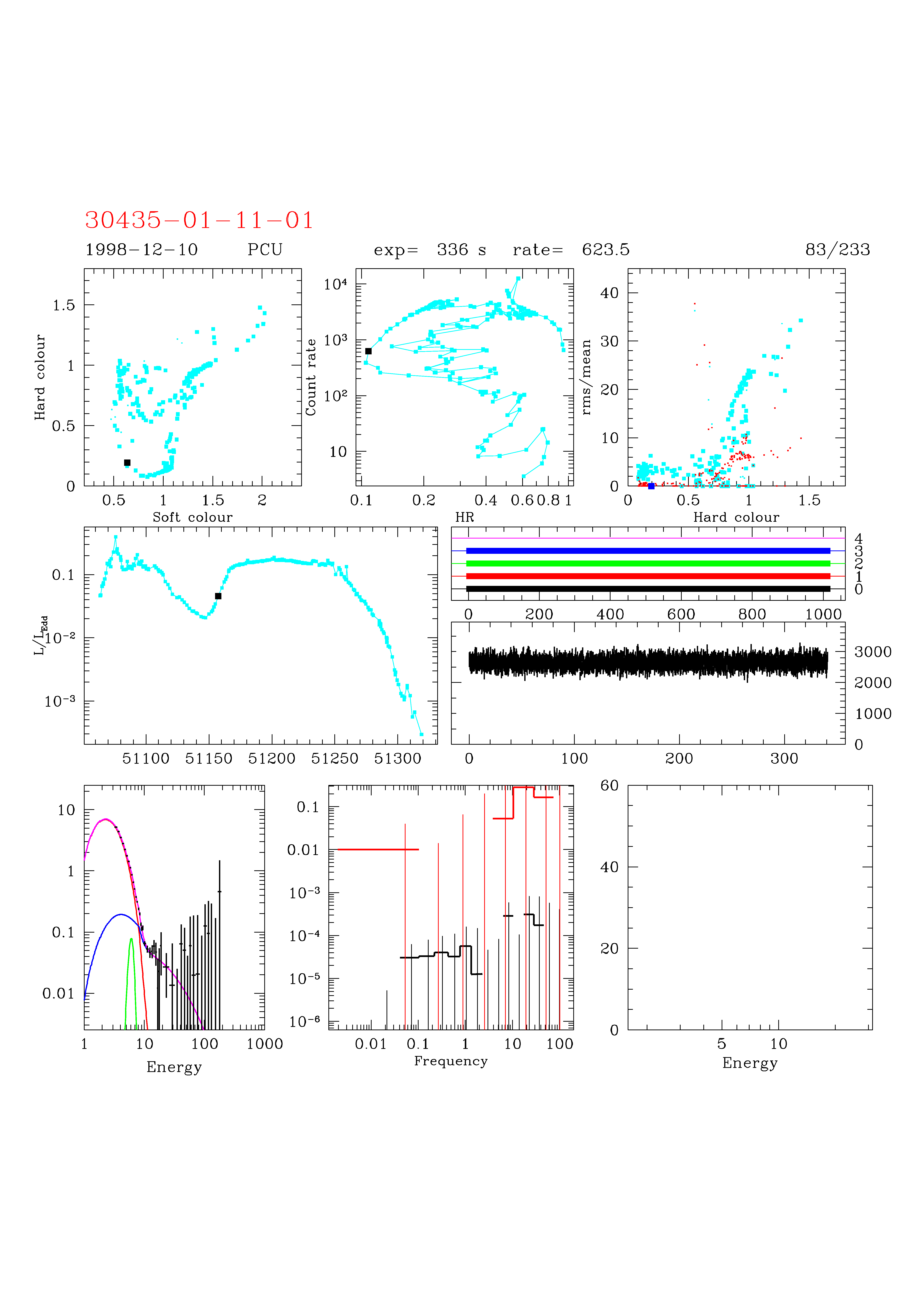 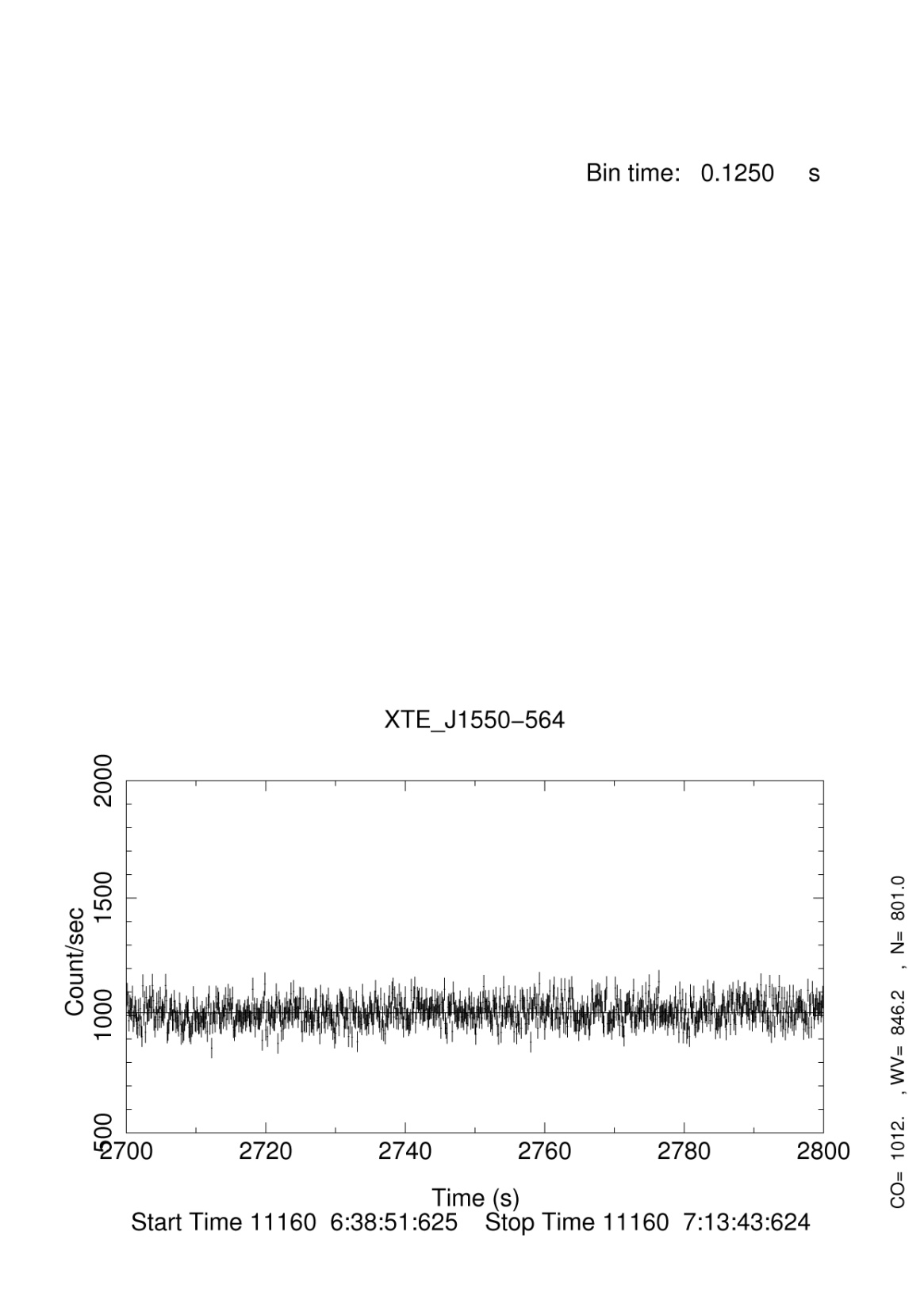 0.5       1.0             2.0
Accretion flows without discs
Disc models assumed thermal plasma – not true at low L/LEdd 
Instead: hot, optically thin, geometrically thick inner flow replacing the inner disc (Shapiro et al. 1976; Narayan & Yi 1995)
Hot electrons Compton upscatter photons from cyclo-sync? Typically optical energies for PB~0.1Pgas
But see some disc as well in bright low/hard states
Log  n fv(n)
Log n
[Speaker Notes: The disc models assumed that the emission thermalised. That’s not necessarily true at low L/Ledd where the flow is not very dense. If its not thermalising then its not cooling as efficiently so the flow heats up. This can lead to a hot, optically thin, geometrically thick inner flow replacing the inner disc. The hot electrons in this flow can compton upscatter any low energy photons from a residual outer disc, but there are not many of these, so the spectrum is hard]
Seed photons in low/hard state
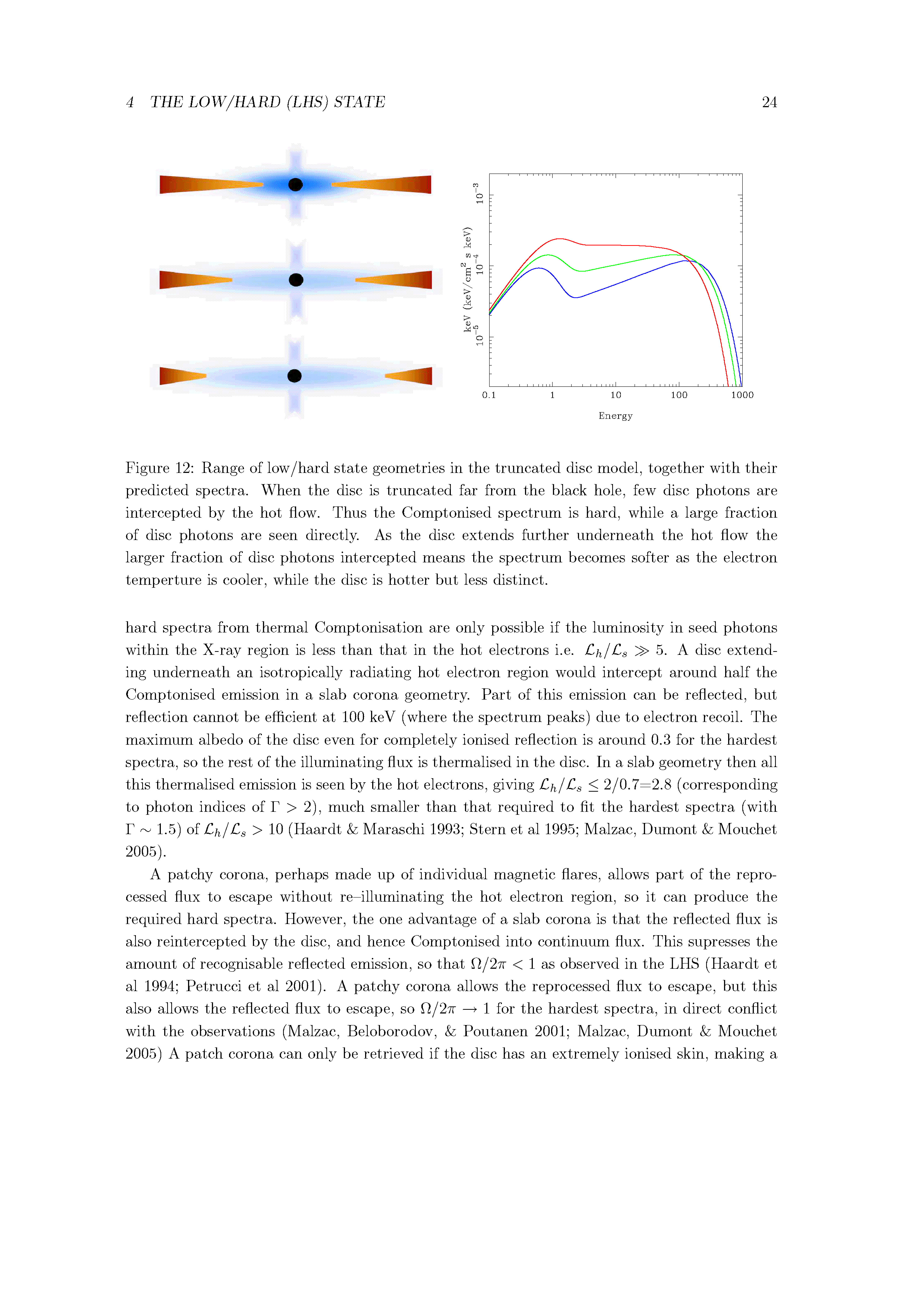 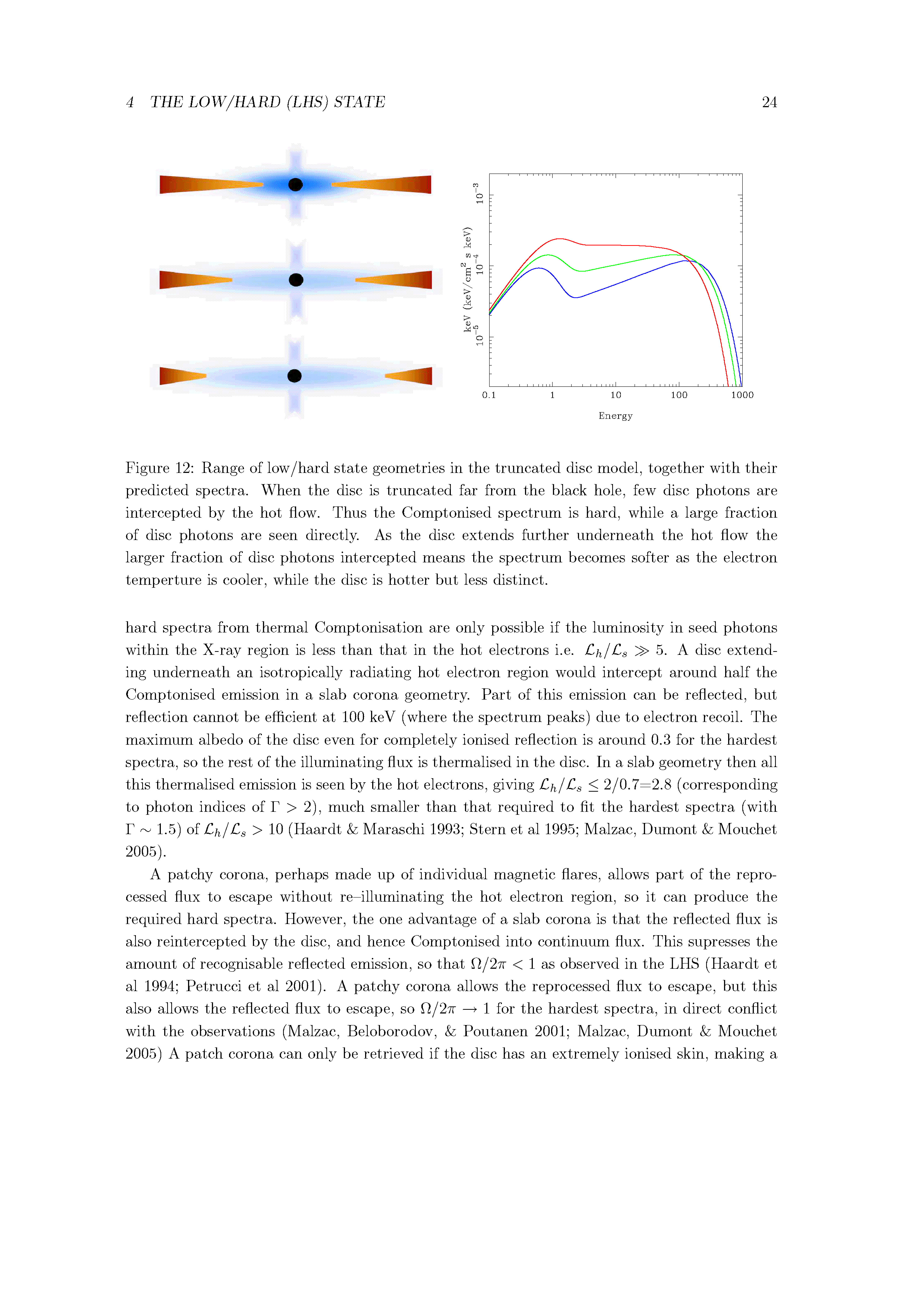 Low/hard state outburst
Swift optical/UV/X-ray plus RXTE 3-200 keV
Low Nh (2x1021 cm-2)
Factor 10 ↓ in 3 months
Seed photons disc at peak
Probably cyclo-sync later
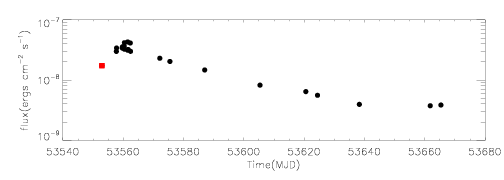 3 months
x10
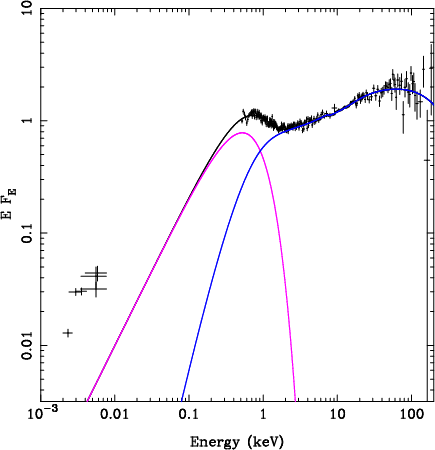 Chiang & Done 2009
Accretion flows without discs
Disc models assumed thermal plasma – not true at low L/LEdd 
Instead: hot, optically thin, geometrically thick inner flow replacing the inner disc (Shapiro et al. 1976; Narayan & Yi 1995)
Hot electrons Compton upscatter photons from cyclo-sync? Typically optical energies for PB~0.1Pgas
But see some disc as well in bright low/hard states
Log  n fv(n)
Log n
[Speaker Notes: The disc models assumed that the emission thermalised. That’s not necessarily true at low L/Ledd where the flow is not very dense. If its not thermalising then its not cooling as efficiently so the flow heats up. This can lead to a hot, optically thin, geometrically thick inner flow replacing the inner disc. The hot electrons in this flow can compton upscatter any low energy photons from a residual outer disc, but there are not many of these, so the spectrum is hard]
Accretion flows without discs
Disc models assumed thermal plasma – not true at low L/LEdd 
Instead: hot, optically thin, geometrically thick inner flow replacing the inner disc (Shapiro et al. 1976; Narayan & Yi 1995)
Hot electrons Compton upscatter photons from cyclo-sync? Typically optical energies for PB~0.1Pgas
But see some disc as well in bright low/hard states
But not easy to put it under flow as Ls<<Lh – so truncate
Log  n fv(n)
Log n
[Speaker Notes: The disc models assumed that the emission thermalised. That’s not necessarily true at low L/Ledd where the flow is not very dense. If its not thermalising then its not cooling as efficiently so the flow heats up. This can lead to a hot, optically thin, geometrically thick inner flow replacing the inner disc. The hot electrons in this flow can compton upscatter any low energy photons from a residual outer disc, but there are not many of these, so the spectrum is hard]
Accretion flows – Jet
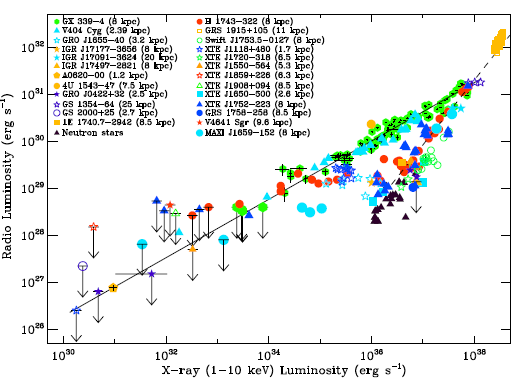 Low/hard
High/soft
Very high
Corbel et al 2012
[Speaker Notes: The disc models assumed that the emission thermalised. That’s not necessarily true at low L/Ledd where the flow is not very dense. If its not thermalising then its not cooling as efficiently so the flow heats up. This can lead to a hot, optically thin, geometrically thick inner flow replacing the inner disc. The hot electrons in this flow can compton upscatter any low energy photons from a residual outer disc, but there are not many of these, so the spectrum is hard]
Accretion flows without discs
Disc models assumed thermal plasma – not true at low L/LEdd 
Instead: hot, optically thin, geometrically thick inner flow replacing the inner disc (Shapiro et al. 1976; Narayan & Yi 1995)
Hot electrons Compton upscatter photons from outer cool disc
Few seed photons, so spectrum is hard
Jet from large scale height flow
Log  n fv(n)
Log n
[Speaker Notes: The disc models assumed that the emission thermalised. That’s not necessarily true at low L/Ledd where the flow is not very dense. If its not thermalising then its not cooling as efficiently so the flow heats up. This can lead to a hot, optically thin, geometrically thick inner flow replacing the inner disc. The hot electrons in this flow can compton upscatter any low energy photons from a residual outer disc, but there are not many of these, so the spectrum is hard]
Accretion flows without discs
Disc models assumed thermal plasma – not true at low L/LEdd 
Instead: hot, optically thin, geometrically thick inner flow replacing the inner disc (Shapiro et al. 1976; Narayan & Yi 1995)
Hot electrons Compton upscatter photons from outer cool disc
Few seed photons, so spectrum is hard
Jet from large scale height flow
Log  n fv(n)
Log n
[Speaker Notes: The disc models assumed that the emission thermalised. That’s not necessarily true at low L/Ledd where the flow is not very dense. If its not thermalising then its not cooling as efficiently so the flow heats up. This can lead to a hot, optically thin, geometrically thick inner flow replacing the inner disc. The hot electrons in this flow can compton upscatter any low energy photons from a residual outer disc, but there are not many of these, so the spectrum is hard]
Moving disc
Disc closer in, more soft photons from disc so softer spectra 
Especially when overlaps with hot flow. Decrease radius, increase overlap, increases seed photons dramatically
Disc down to last stable orbit and collapse of hot flow gives physical mechanism for hard/soft transition + jet collapse
Restarts at very high L/LEdd? Where radiation pressure truncates?
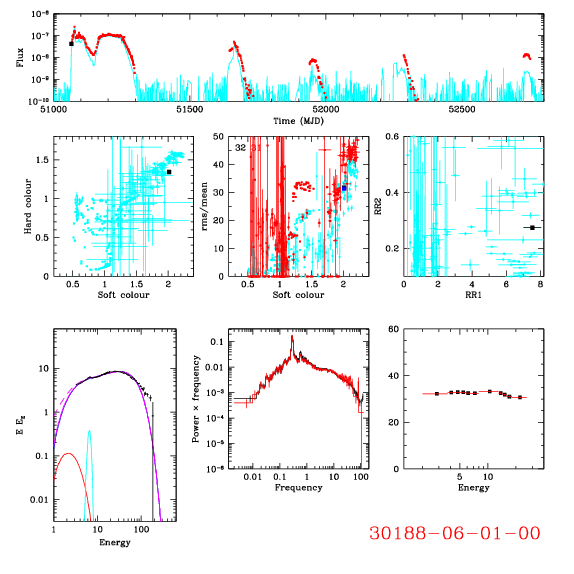 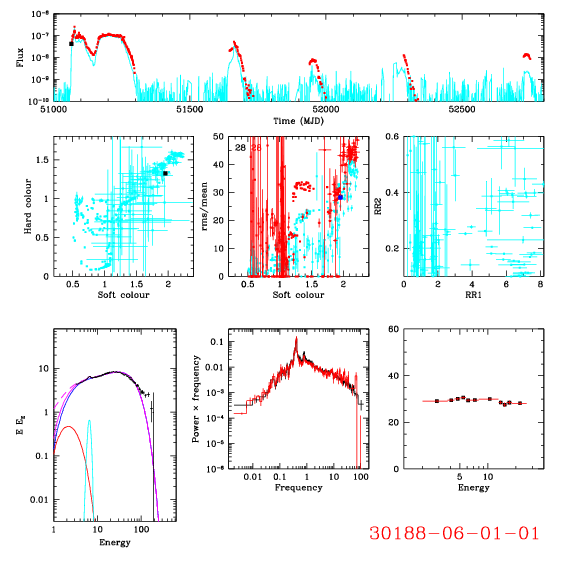 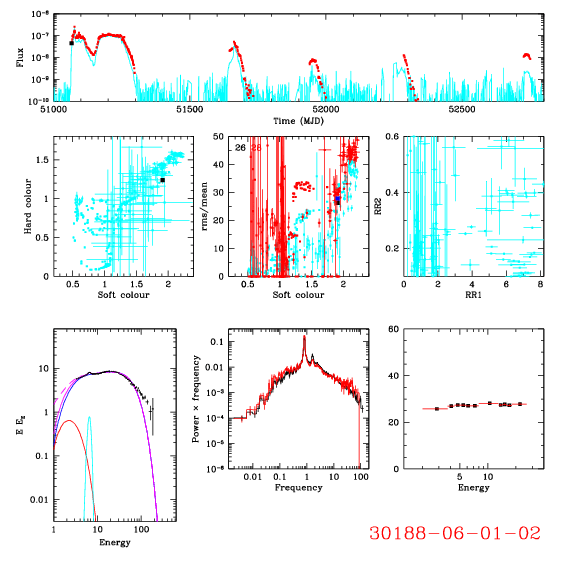 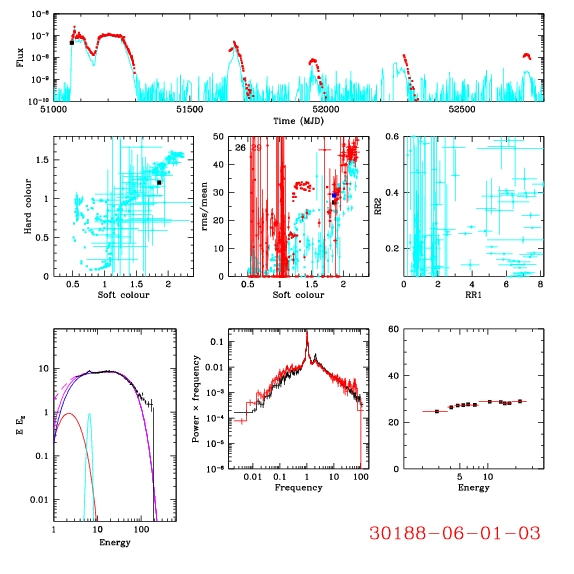 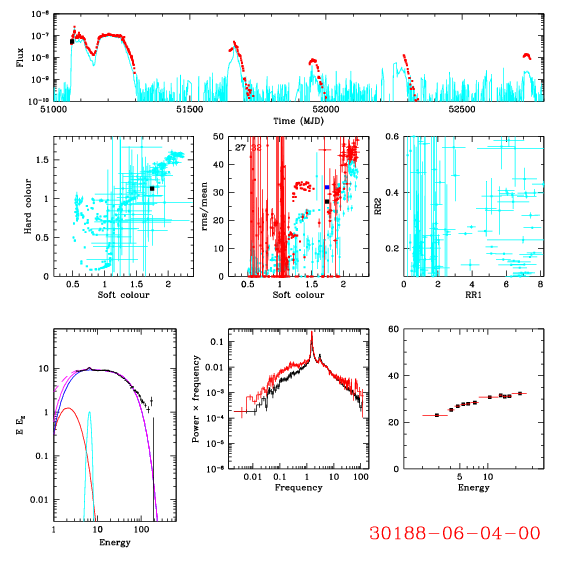 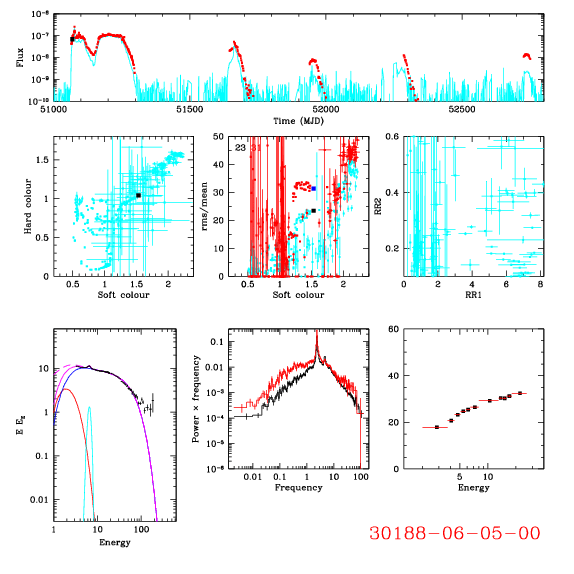 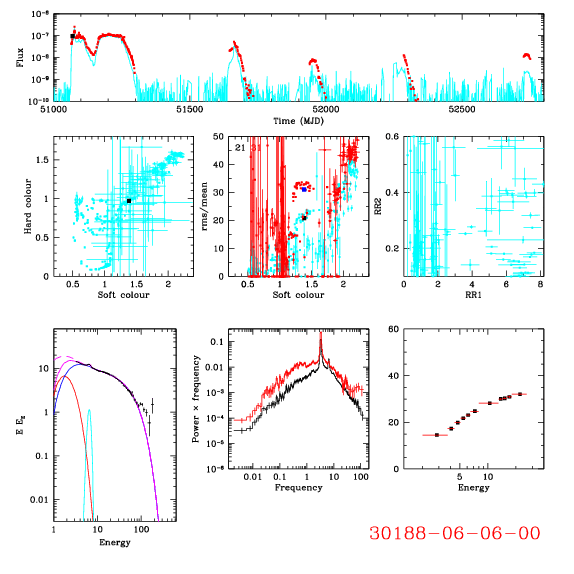 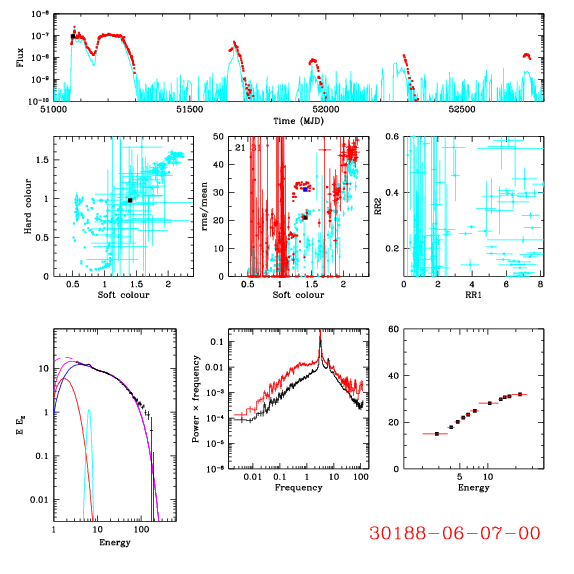 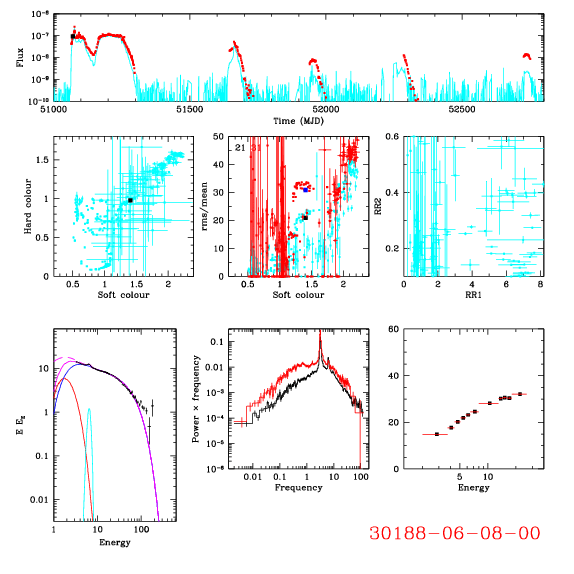 Compton spectrum softens
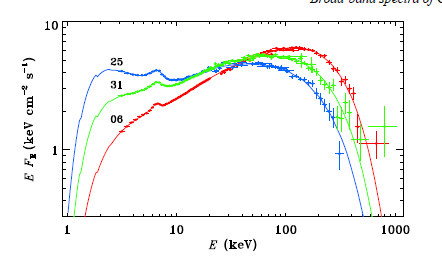 Ibragimov et al 2005
Observed GBH spectra
RXTE archive of many GBH 
Same spectral evolution                    10-3 < L/LEdd < 1
Truncated disc Rms  qualitative and quantitative
Done & Gierliński 2003
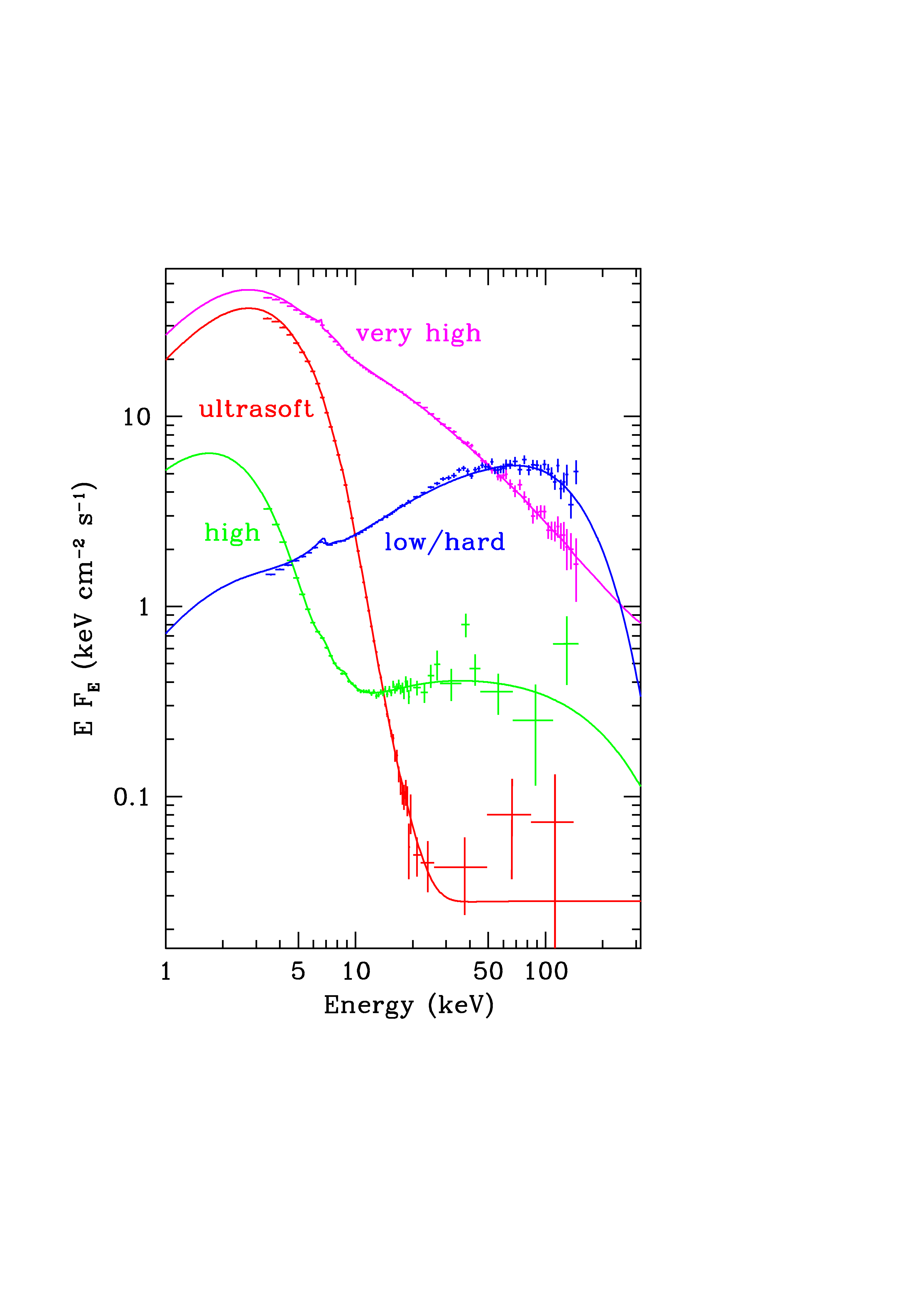 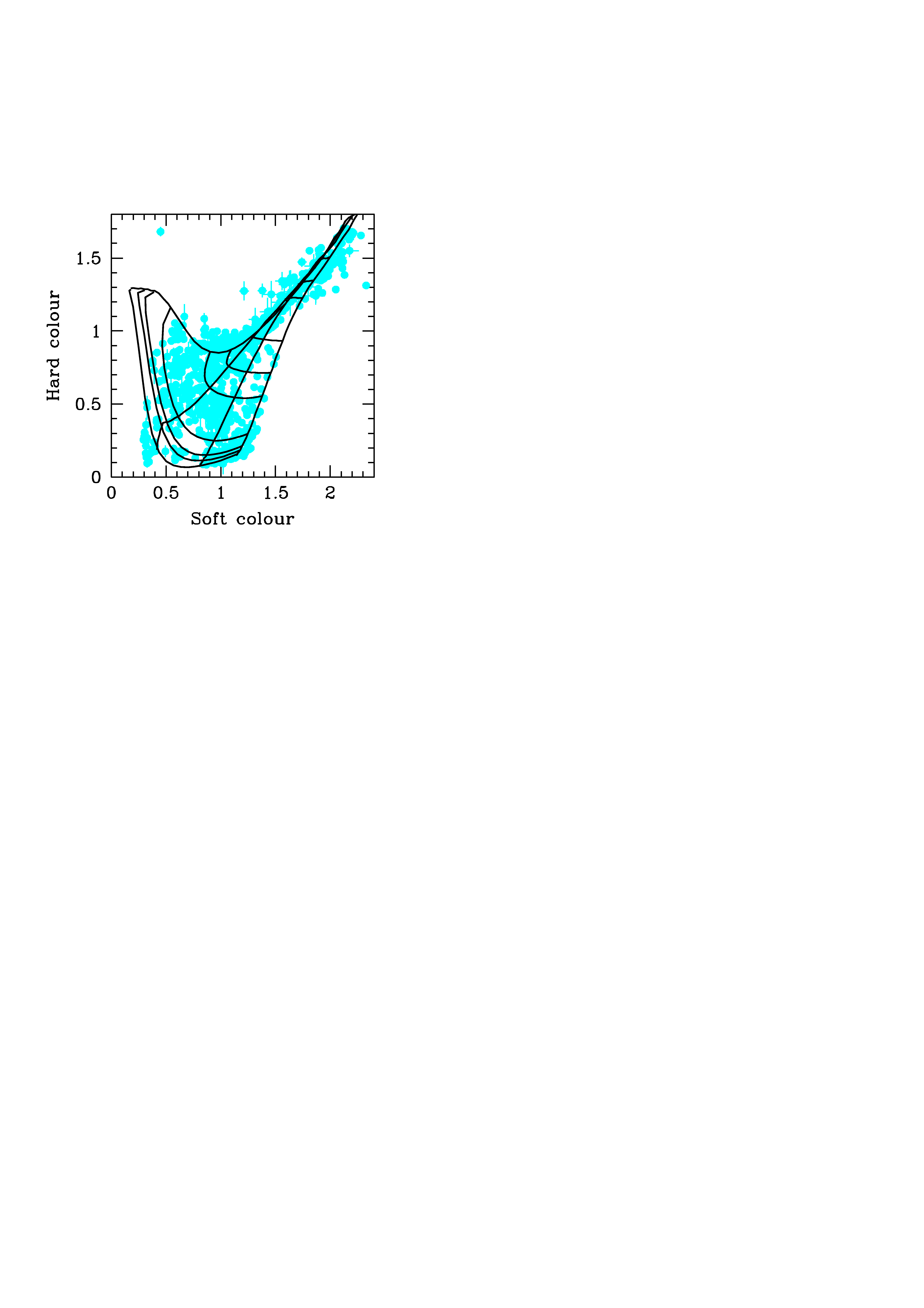 G (3-6.4)
4.5
3.0
1.5
1.5
1.5
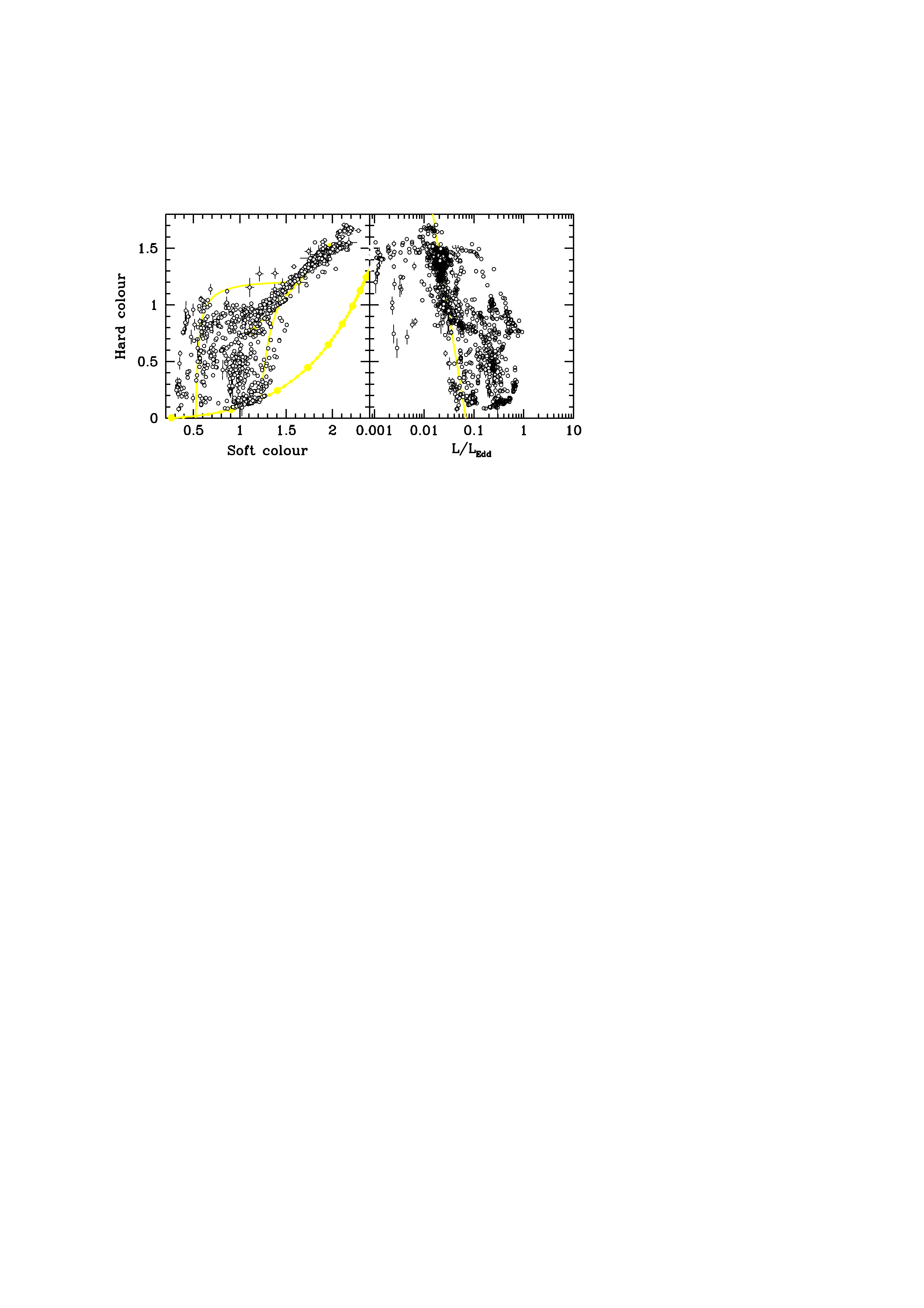 3.0
3.0
4.5
4.5
G (6.4-16)
G (6.4-16)
Event horizon – compare to NS
BH event horizon:     2-0.5 Rs, last stable orbit: 3-0.5 Rs 
Neutron stars. R~3Rs so gravitational potential for accretion flow the same. 
Look at same M/MEdd for accretion flow – difference reveals presence/absence of surface!
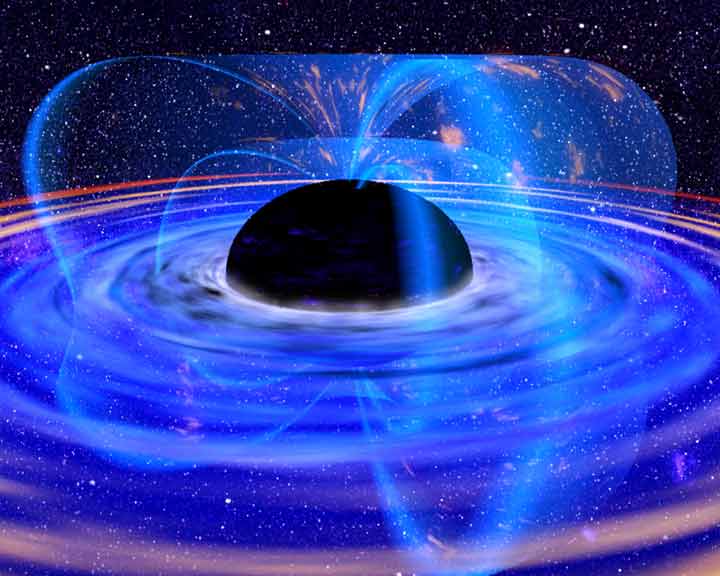 .   .
Lh/Ls
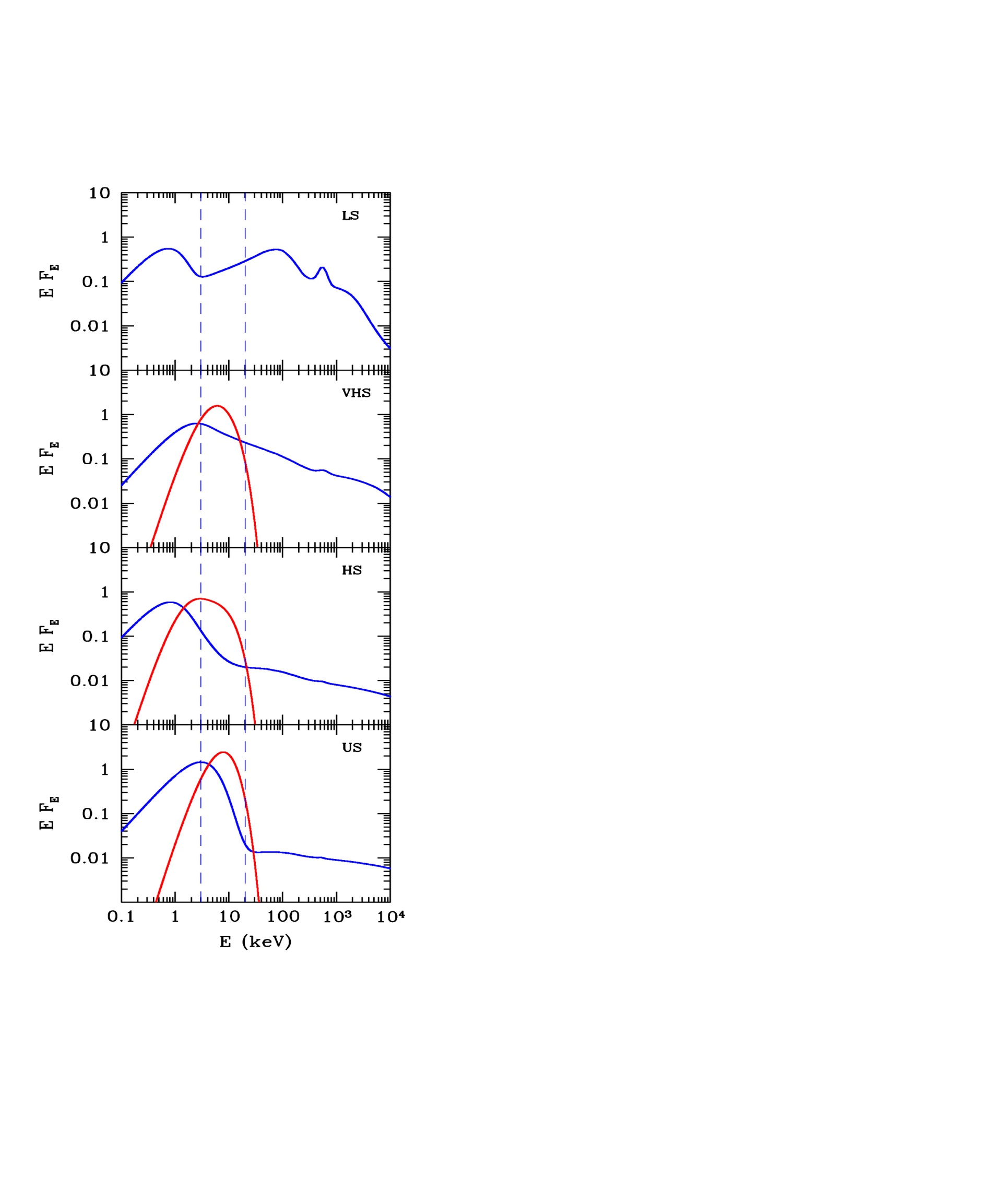 LS
Hard (low L/LEdd)
Soft (high L/LEdd)
1
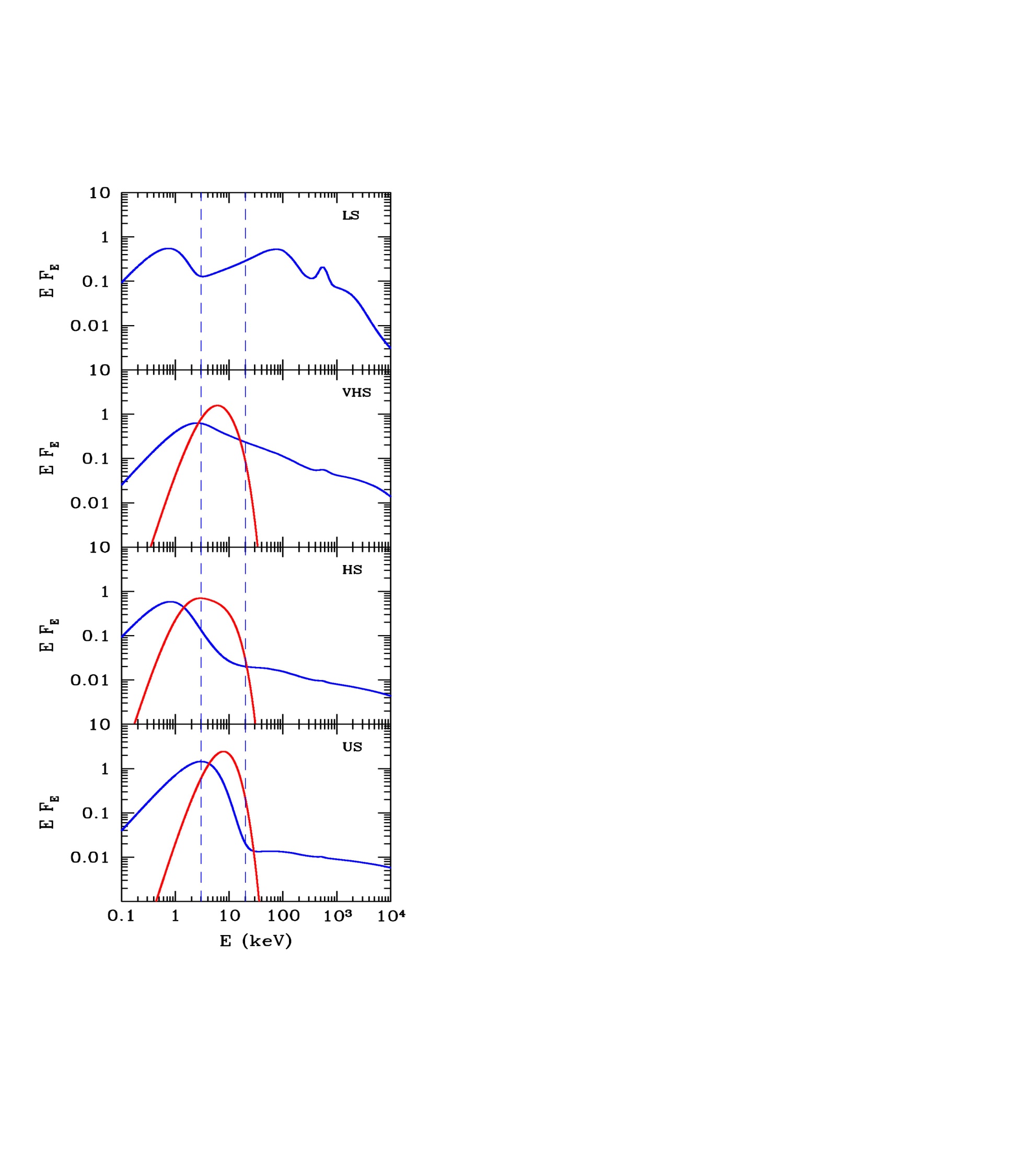 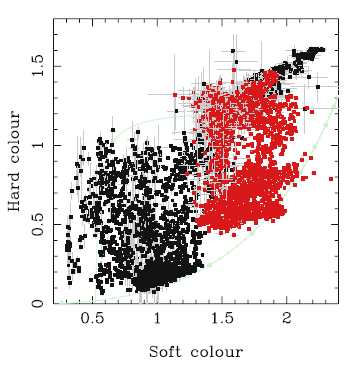 VHS
HS
US
Moving disc
Disc closer in, more soft photons from disc so softer spectra 
Especially when overlaps with hot flow. Decrease radius, increase overlap, increases seed photons dramatically
Disc down to last stable orbit and collapse of hot flow gives physical mechanism for hard/soft transition + jet collapse
Restarts at very high L/LEdd?
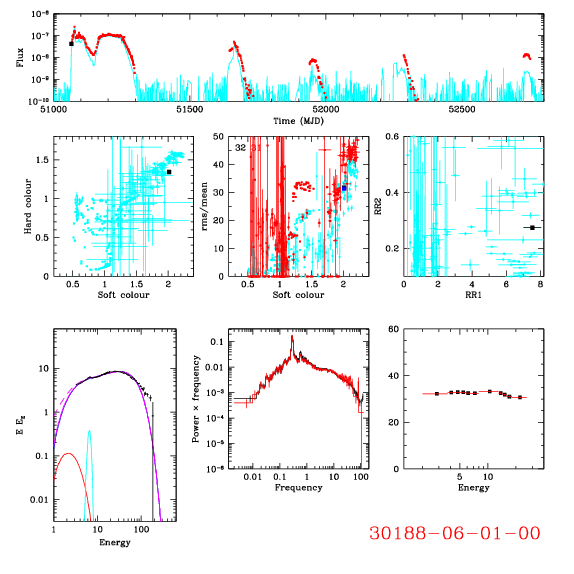 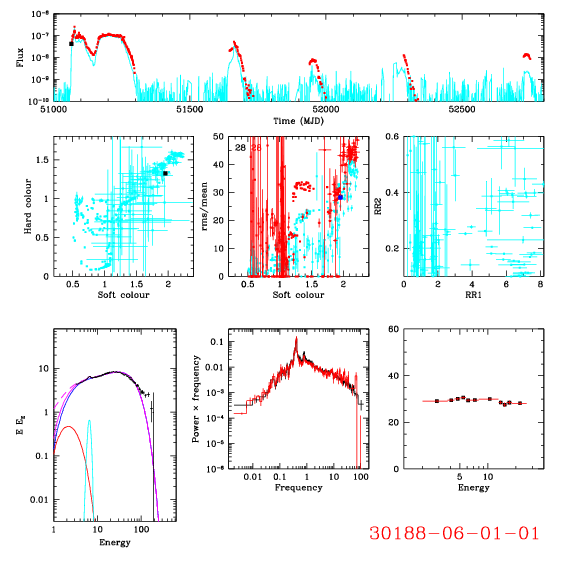 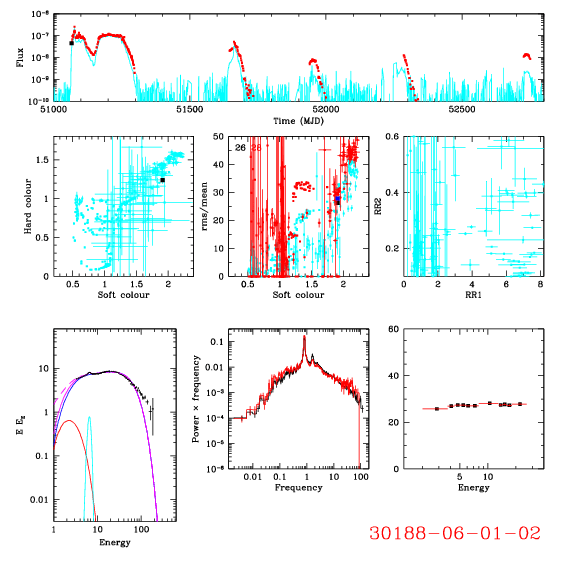 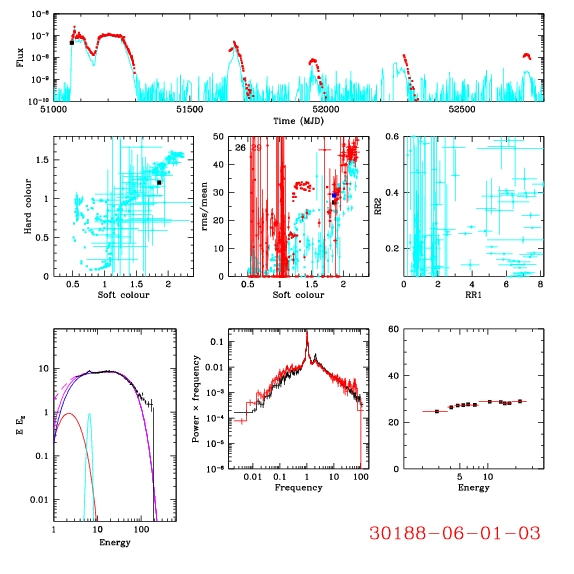 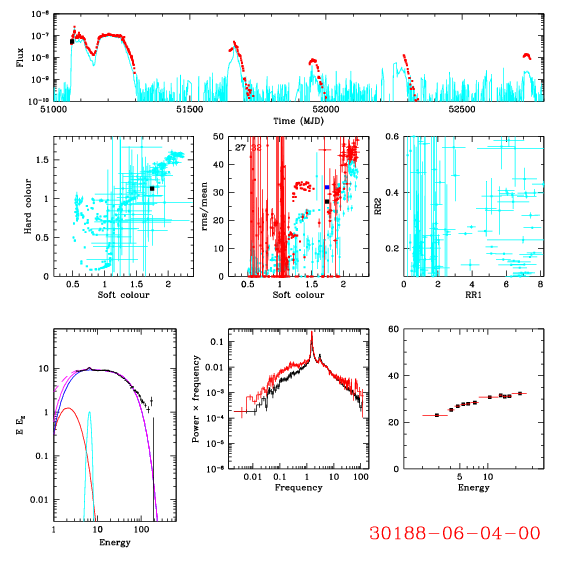 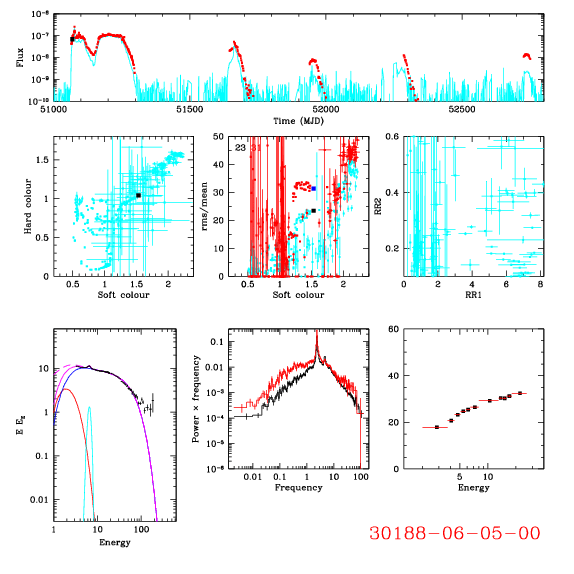 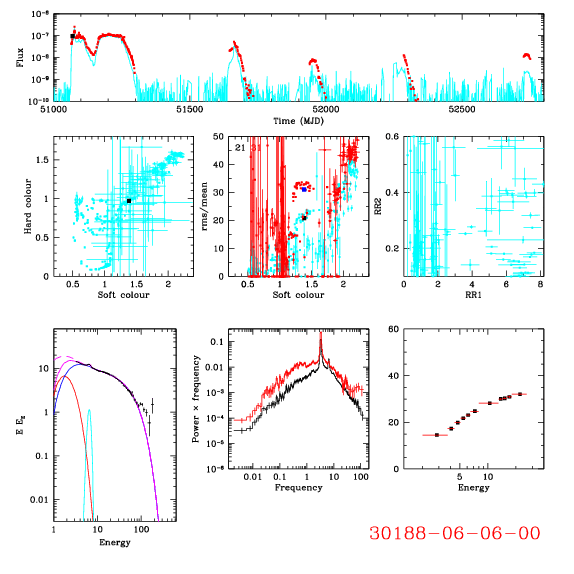 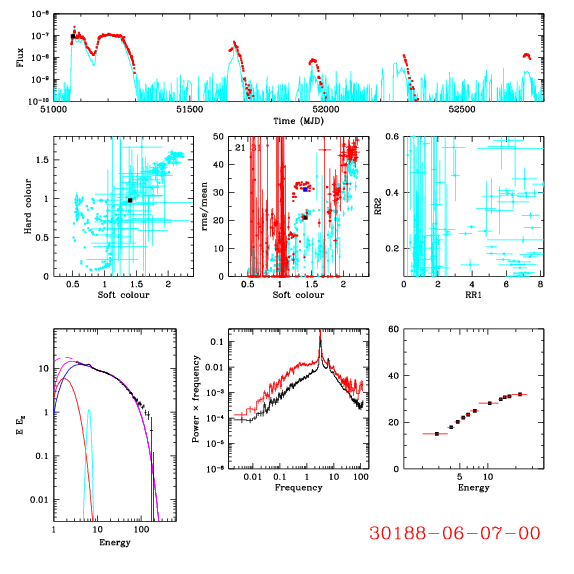 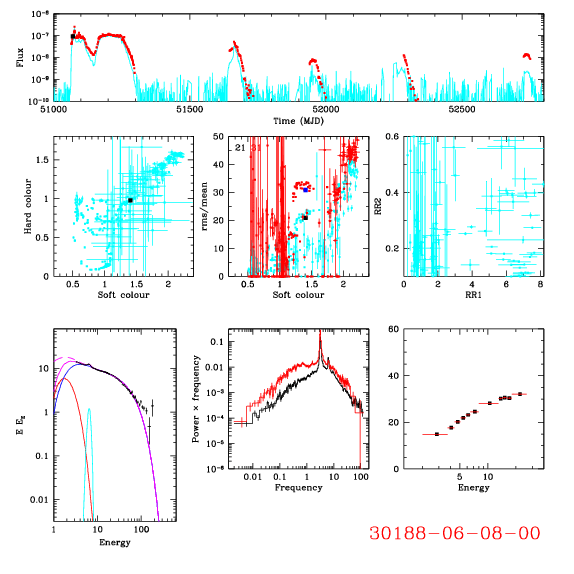 Hardness – intensity diagram
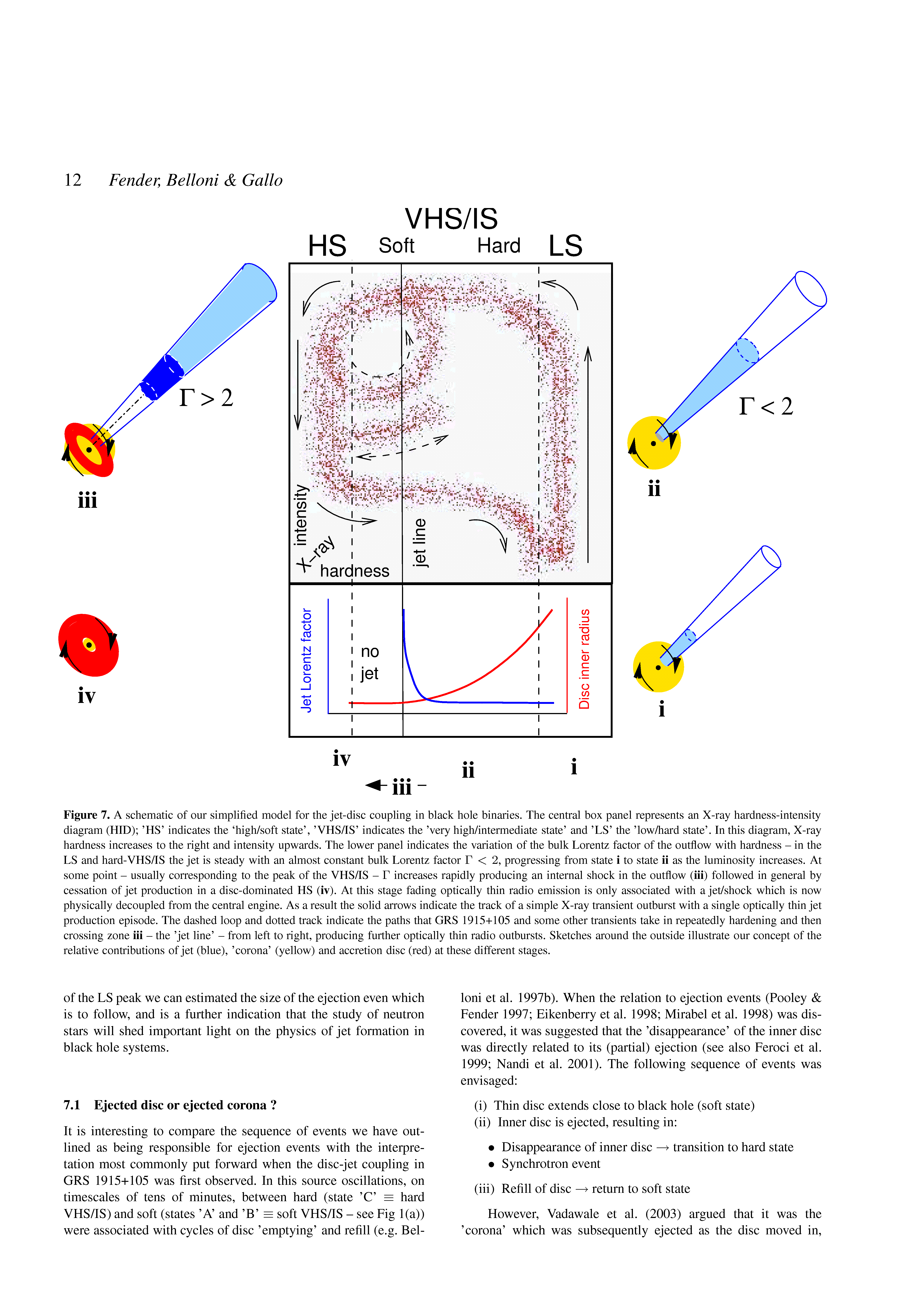 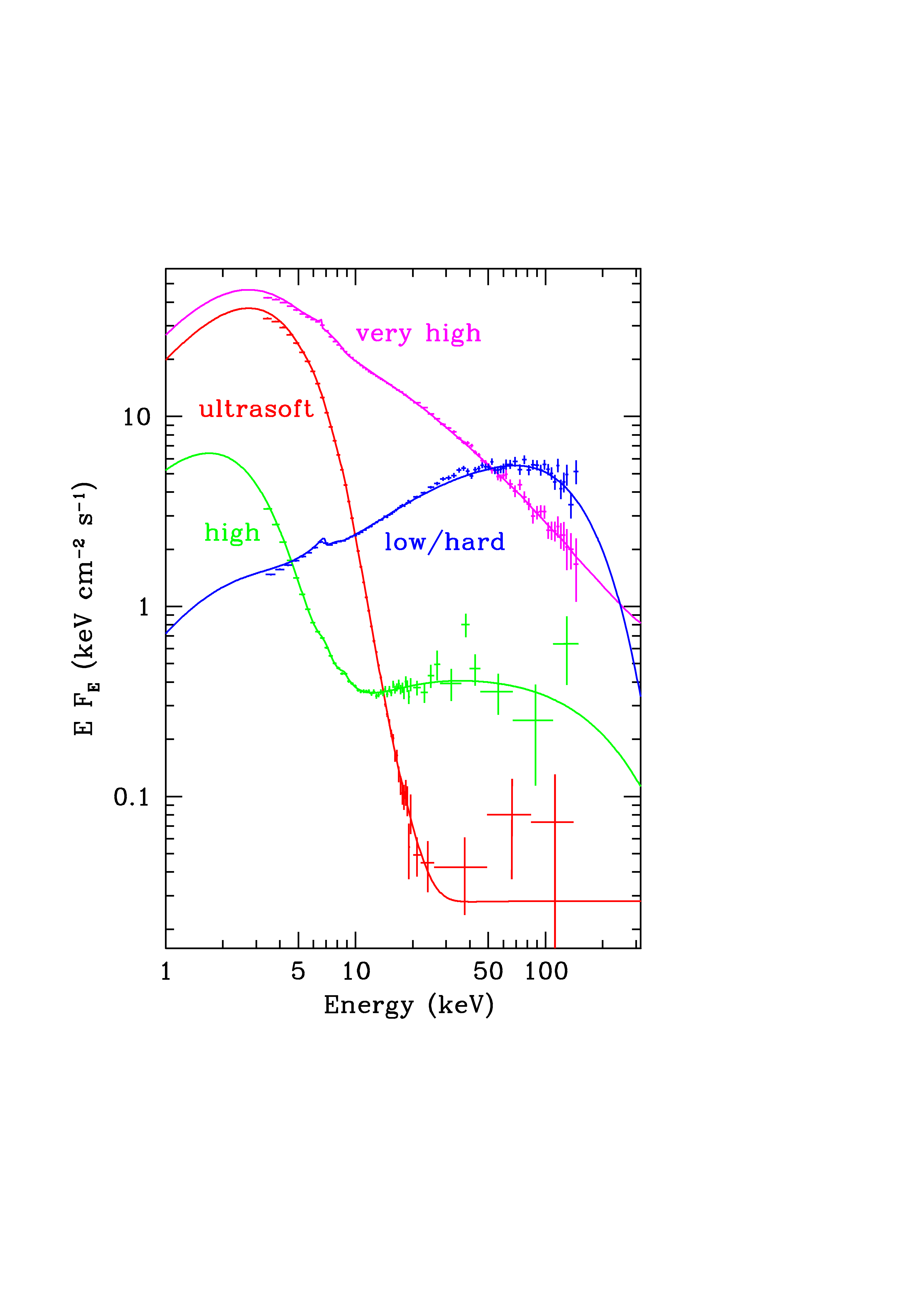 Outburst starts hard, source stays hard as source brightens
Then softens to intermediate/very high state/steep power law state major hard-soft state transition
Then disc dominated, then hardens to make transition back to low/hard state – hysteresis as generally at lower L
Fender Belloni & Gallo 2004
BHB – show hysteresis
See in outbursts. Not in persistent sources (Cyg X-1)
But Cyg x-1 also HMXRB so maybe accreting from wind ?
But see NO large scale hysteresis in persistent NS LMXRB
So hysteresis is out of equilibrium flow (Gladstone et al 2007)
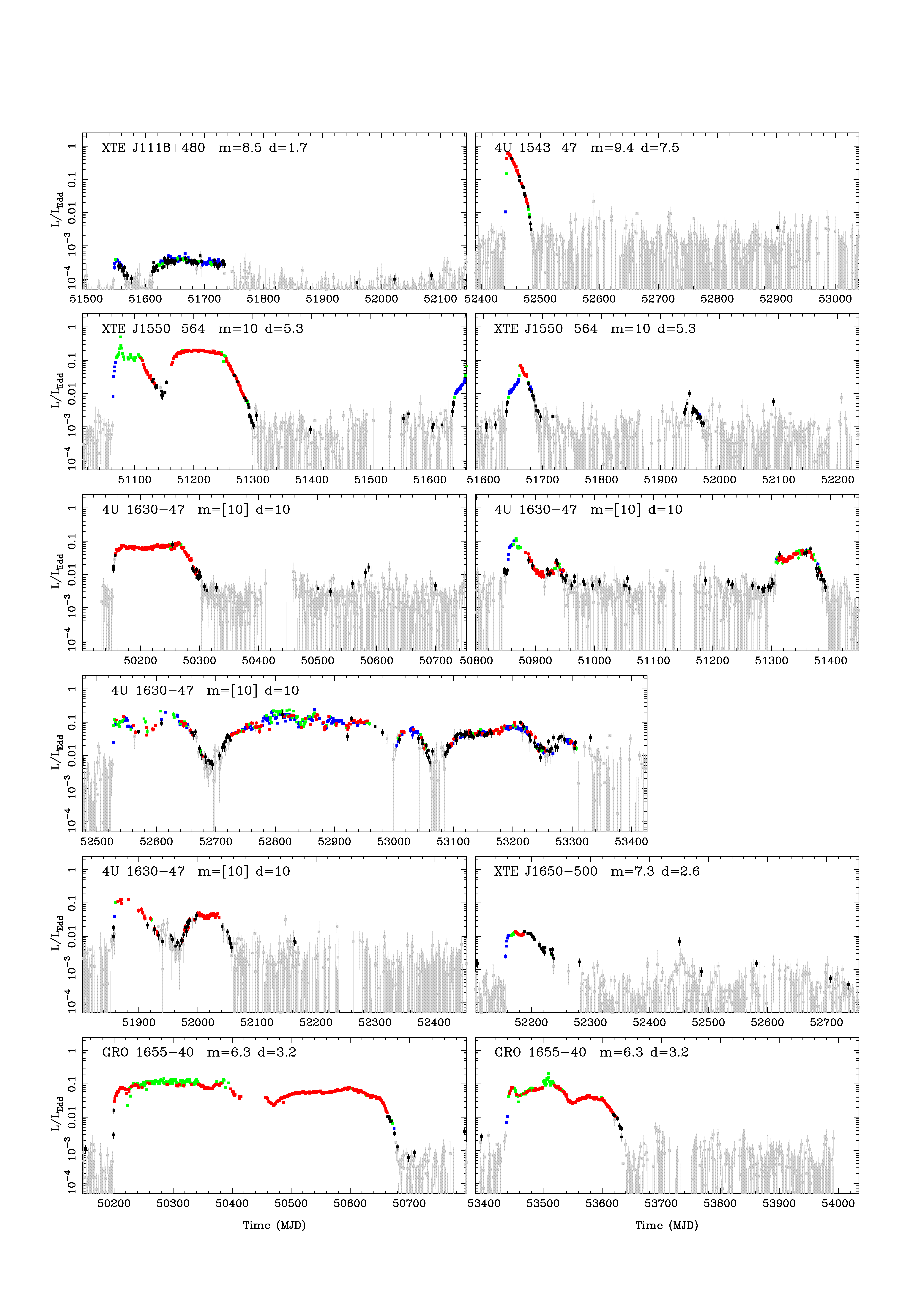 DGK07
2 years
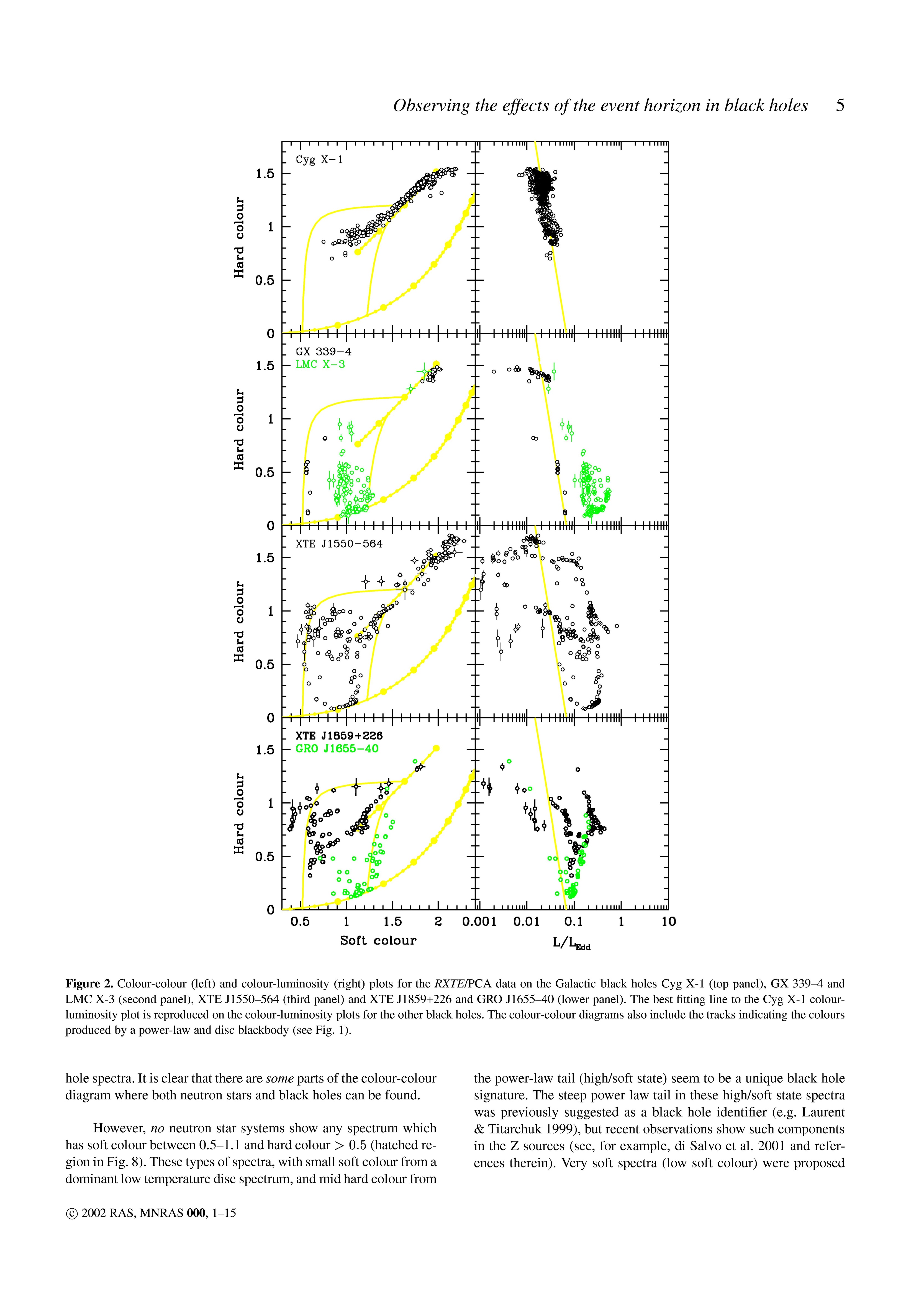 Low/hard state variability
Hard X-rays show much more dramatic change on short timescales down to few ms
tvisc= a-1 (H/R)-2 tdyn = 5 a-1 (H/R)-2 (r/6) -3/2 ms  
IF viscous timescale then H/R~1
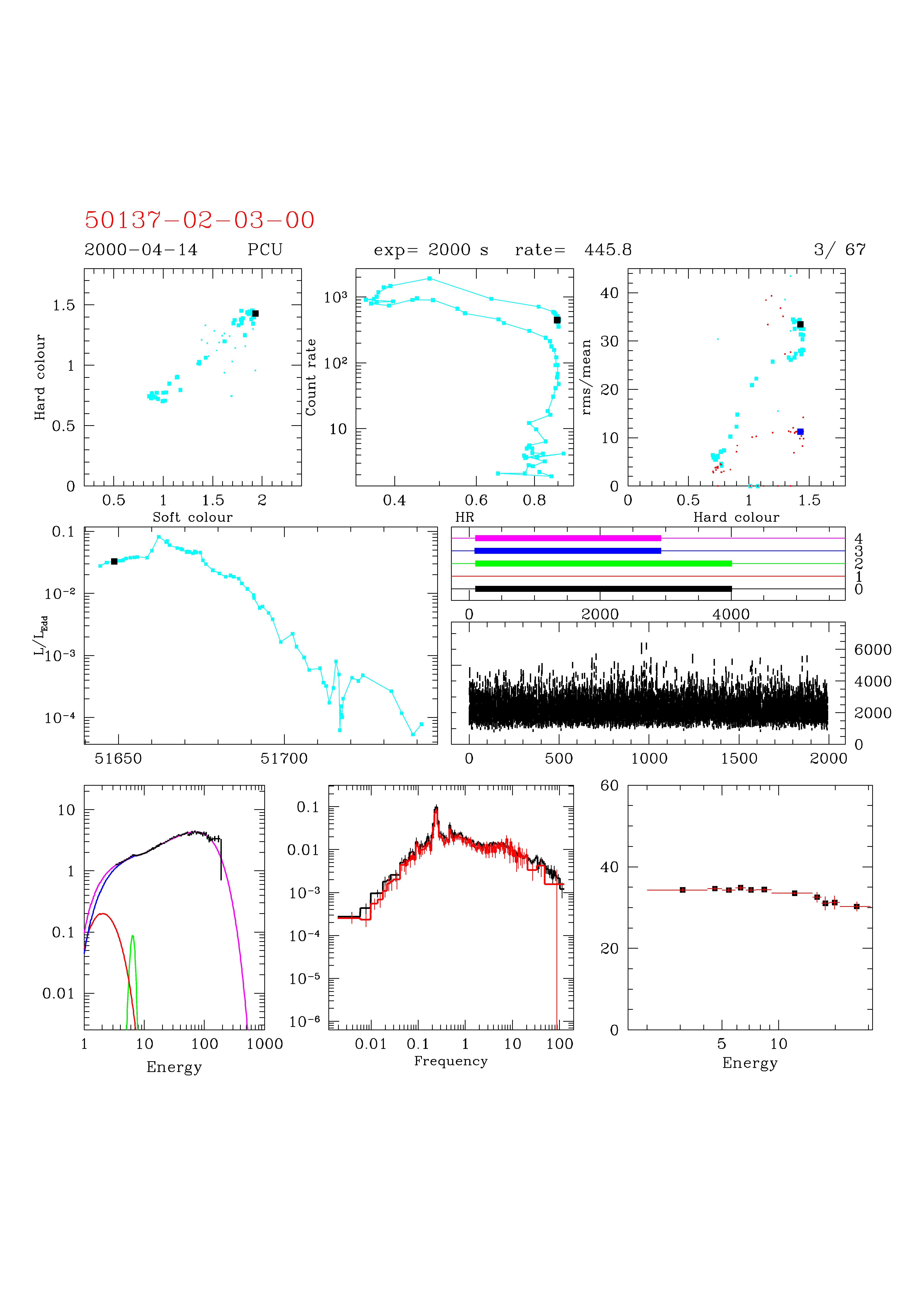 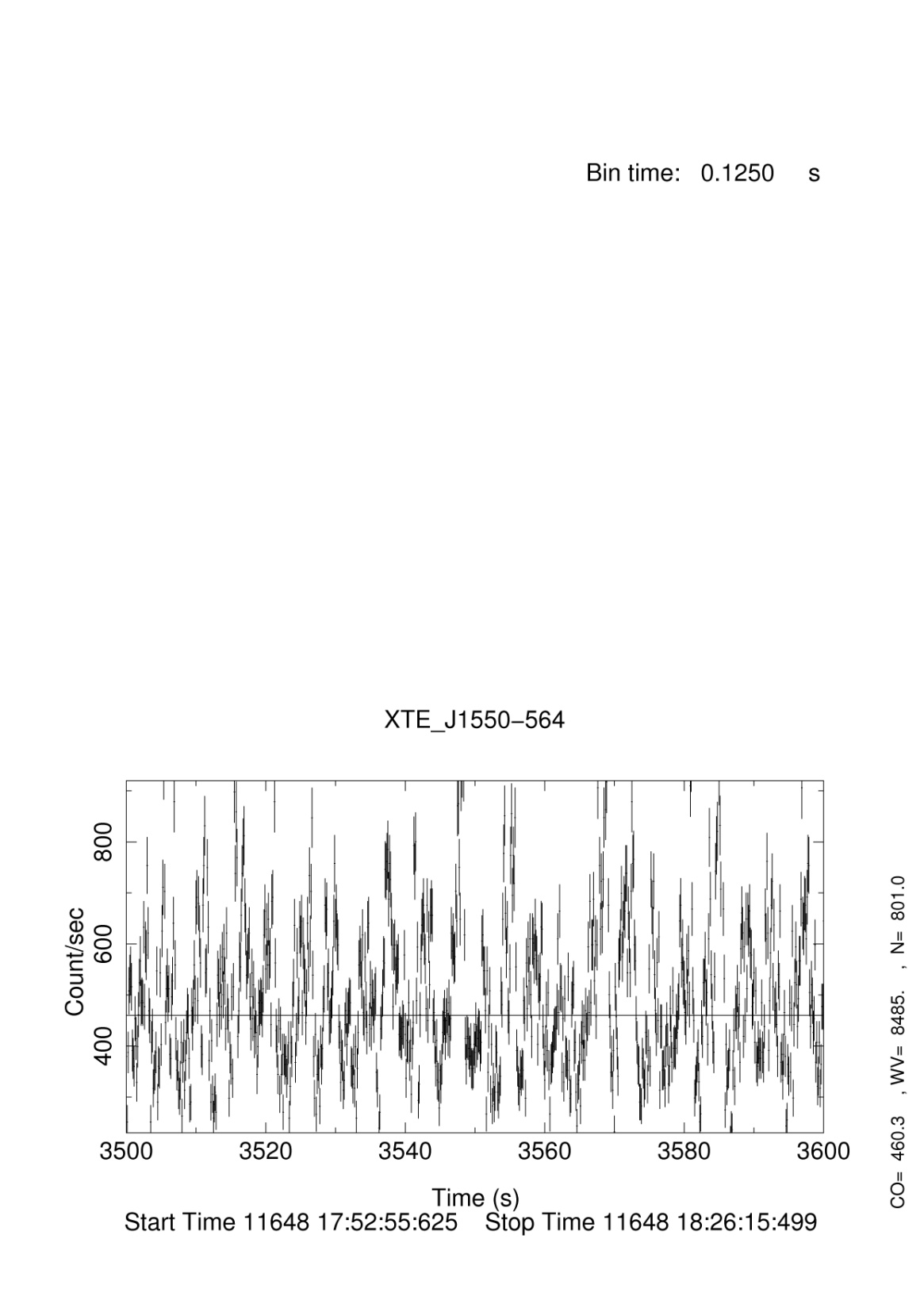 0.5       1.0             2.0
Quantifying variability: the power spectral density (PSD) of Cyg X-1
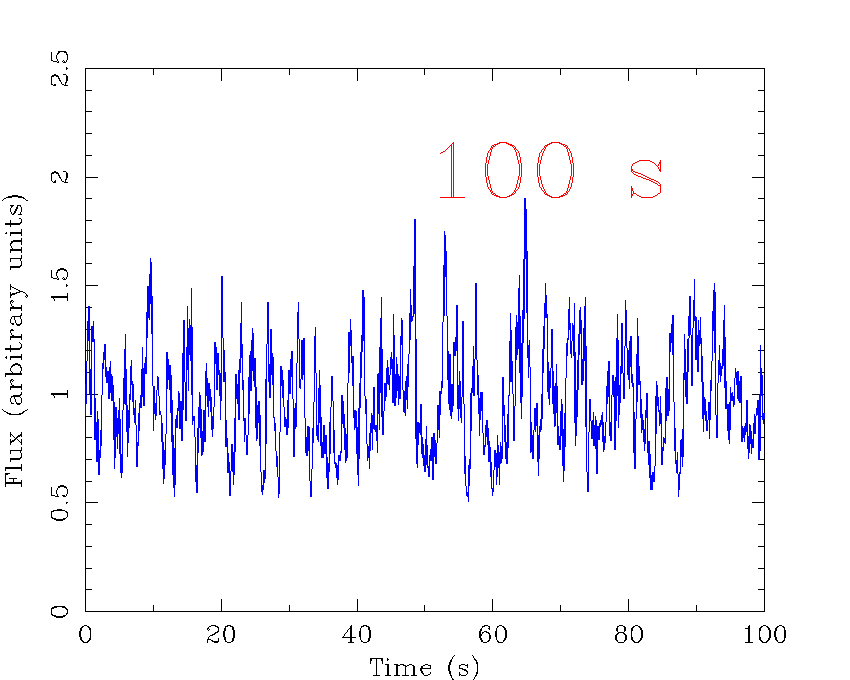 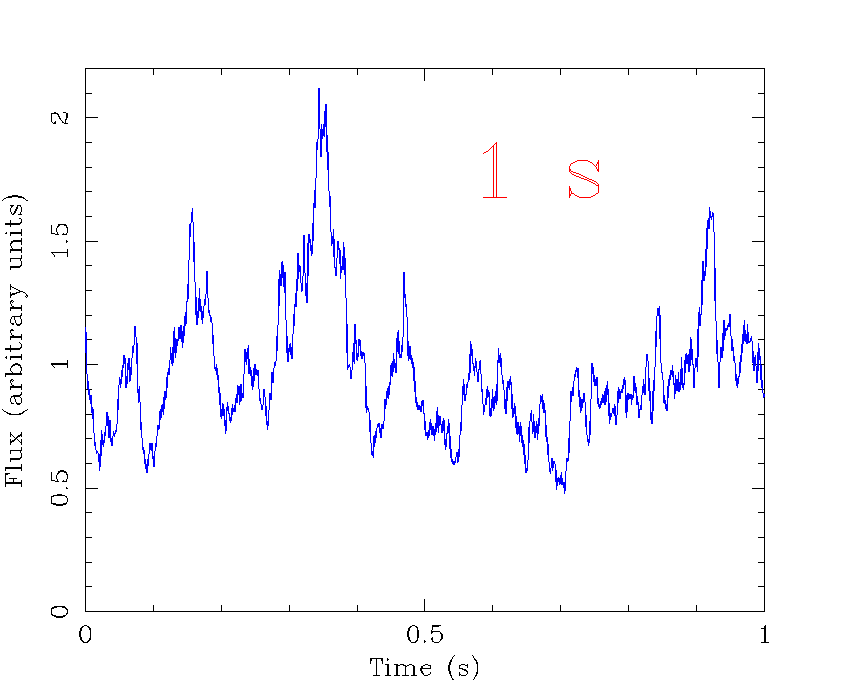 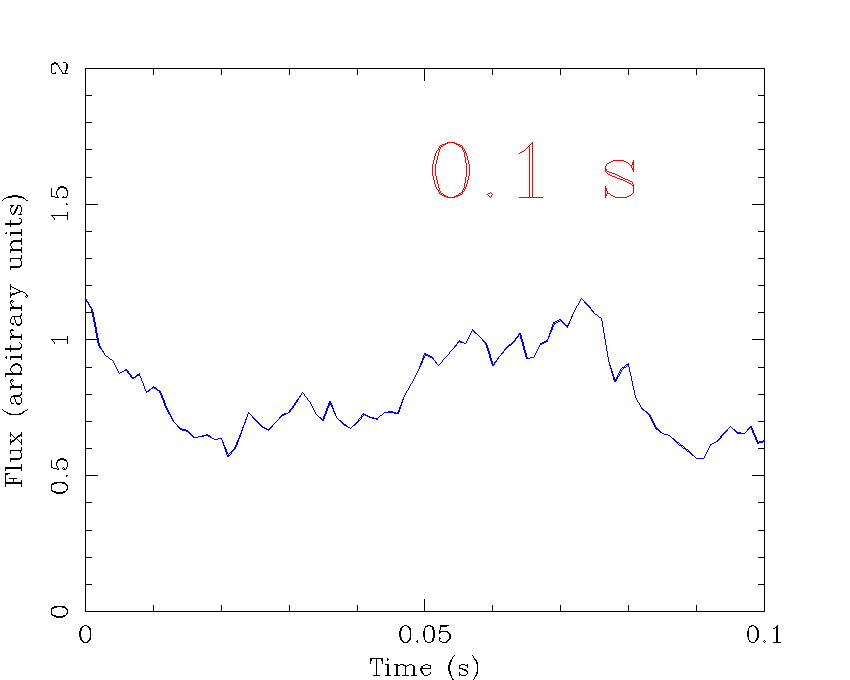 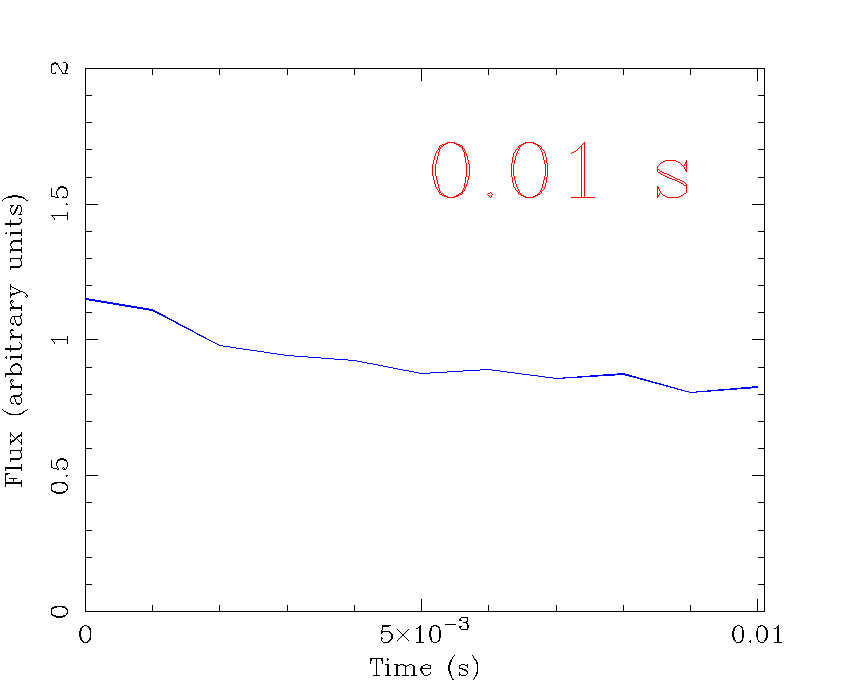 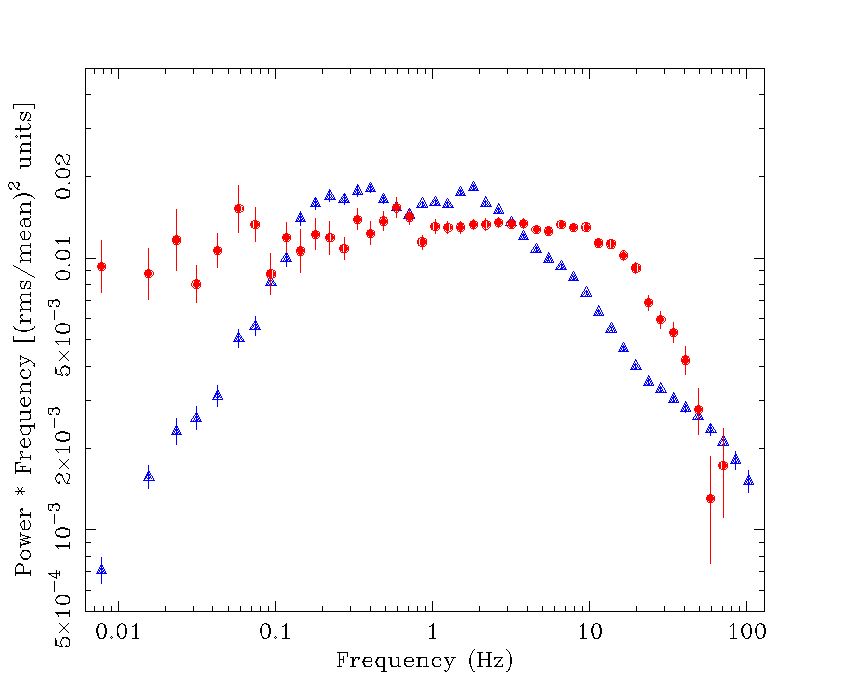 P(f)f-1
P(f)f0
P(f)f-2
Phil Uttley
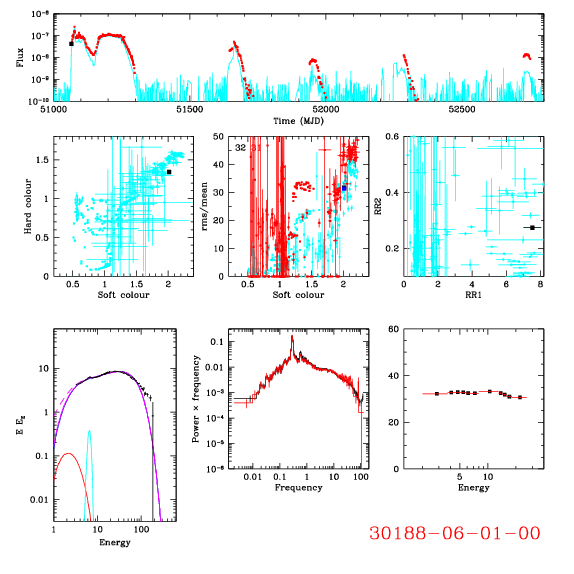 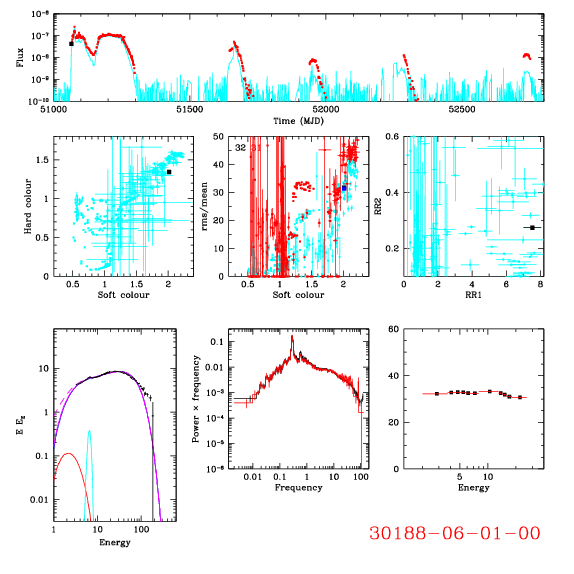 XTE J1550-564
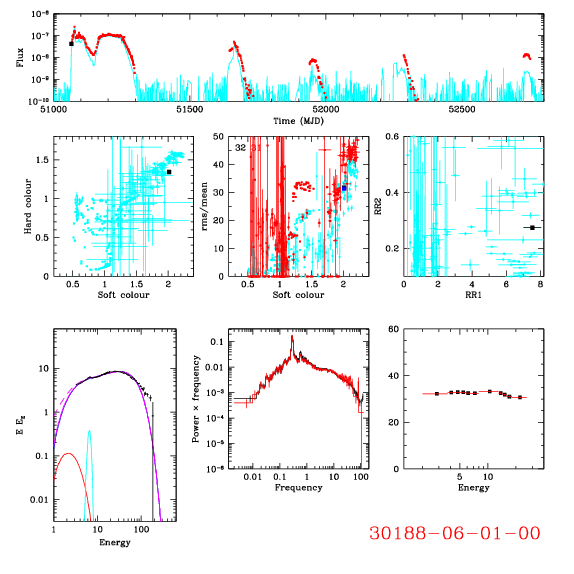 fb
fh
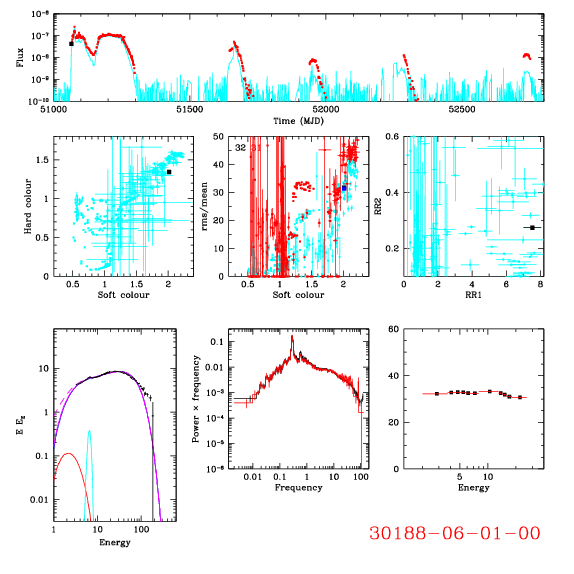 XTE J1550-564
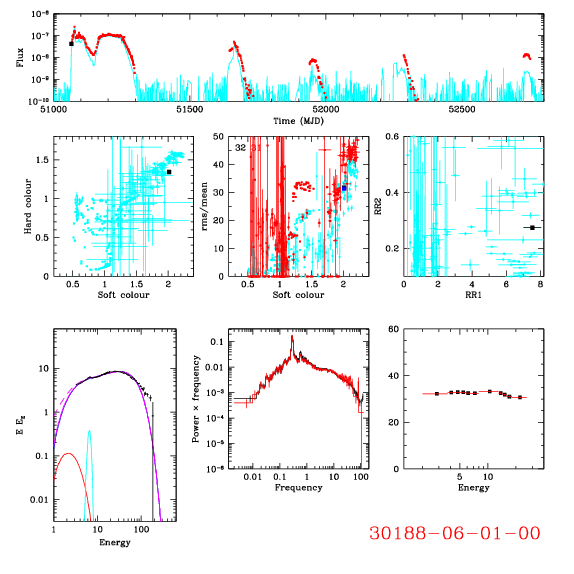 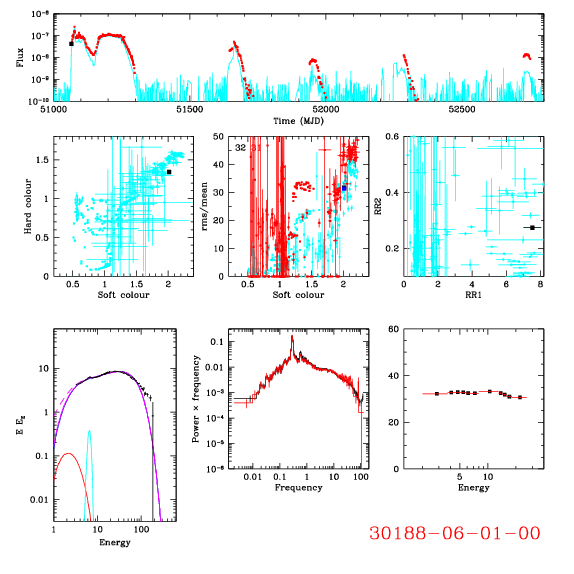 fQPO
XTE J1550-564
Moving disc – moving QPO
DGK07
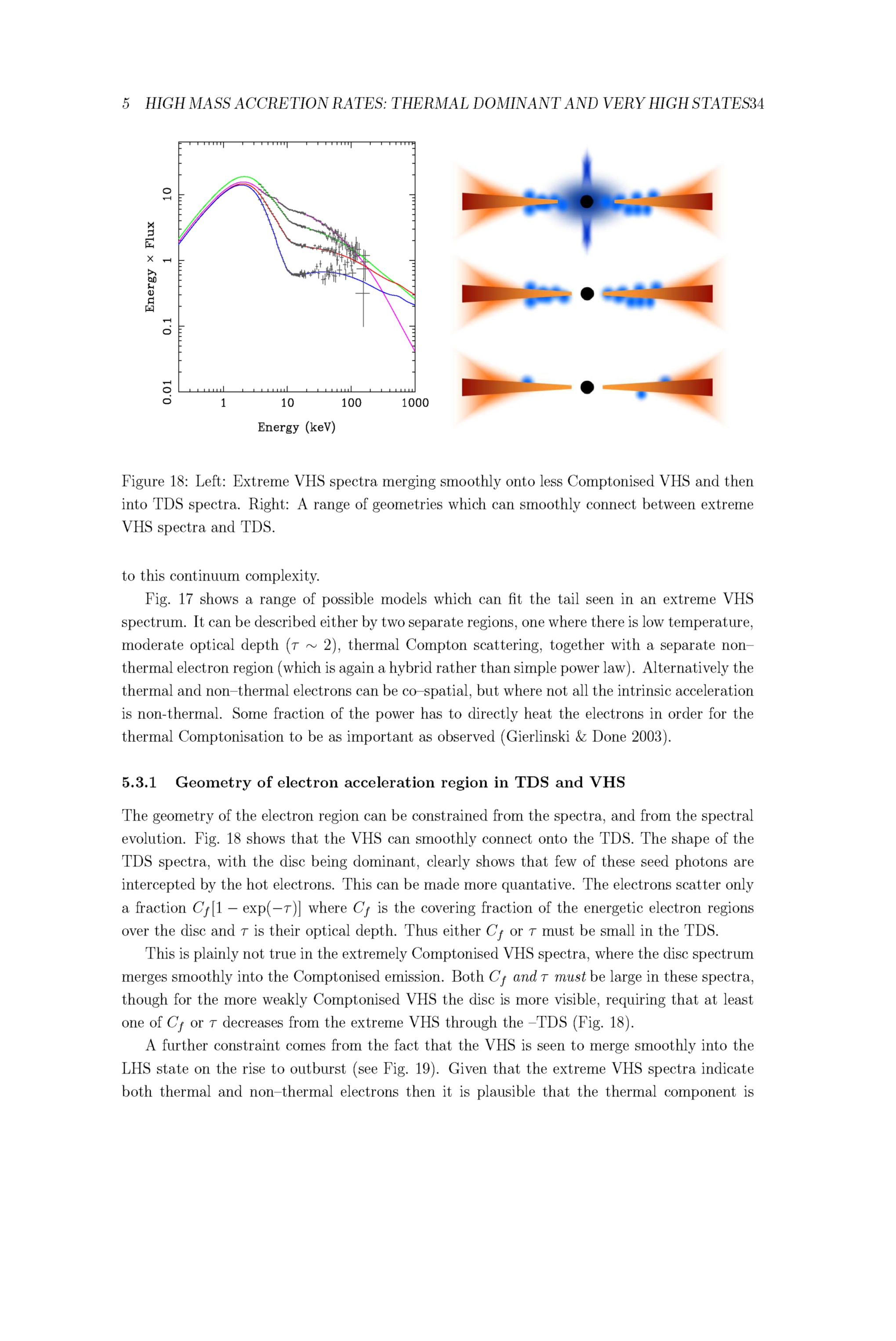 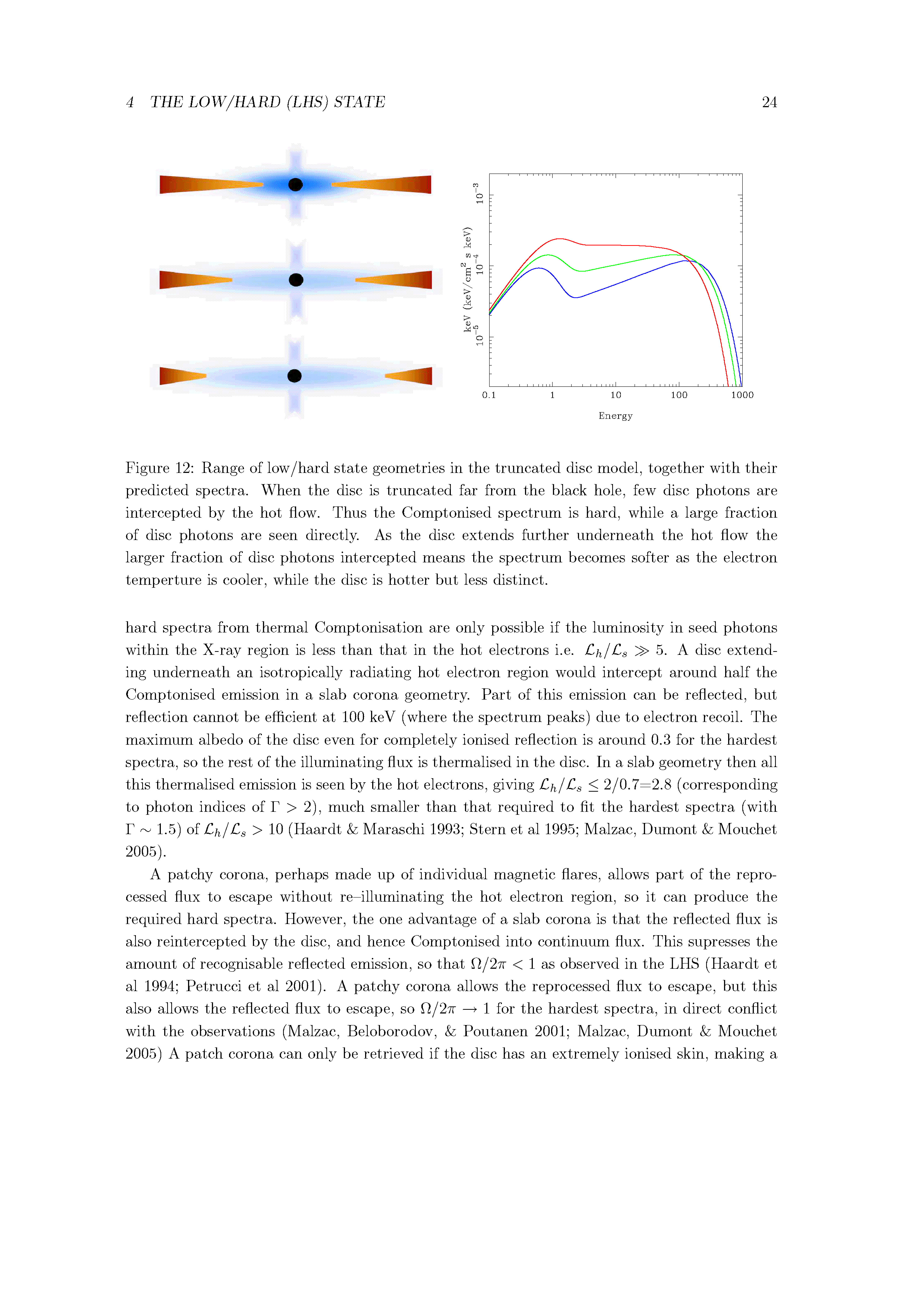 Energy spectra need disc to move from 50-6ish Rg as make transition
Power spectra: low frequency break moves, high frequency power more or less constant! Large radius moves, Small radii constant
Low frequency QPO moves with low frequency break
QPO big, must be fundamental
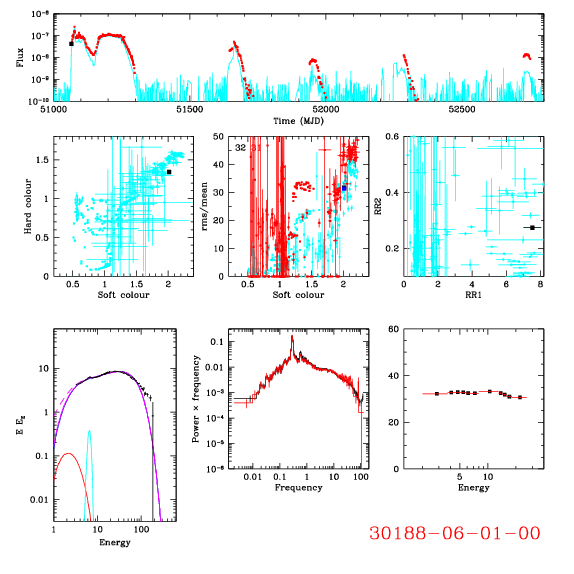 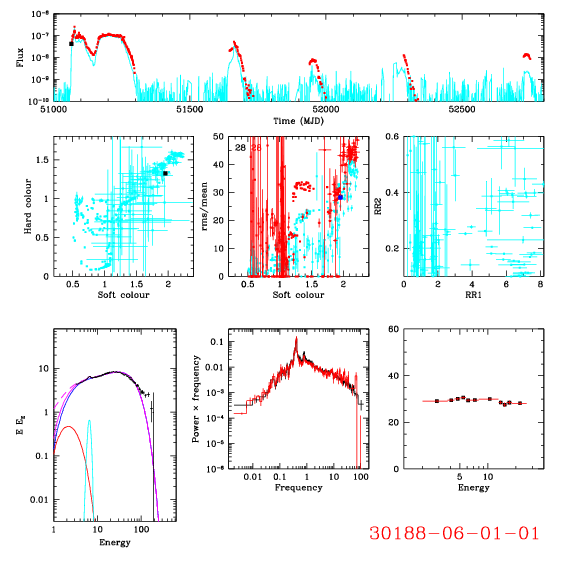 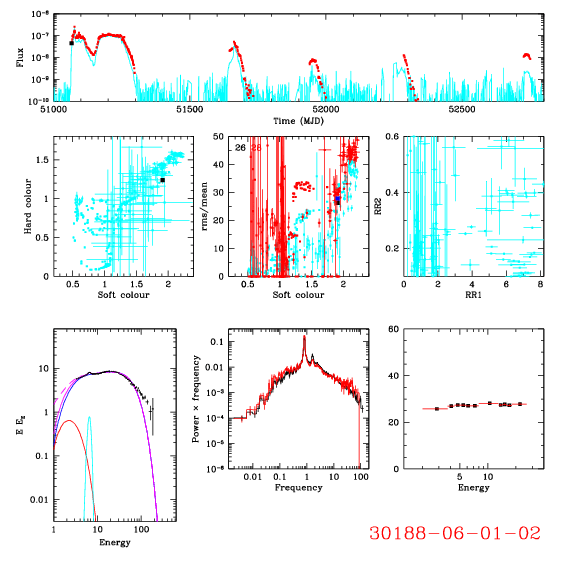 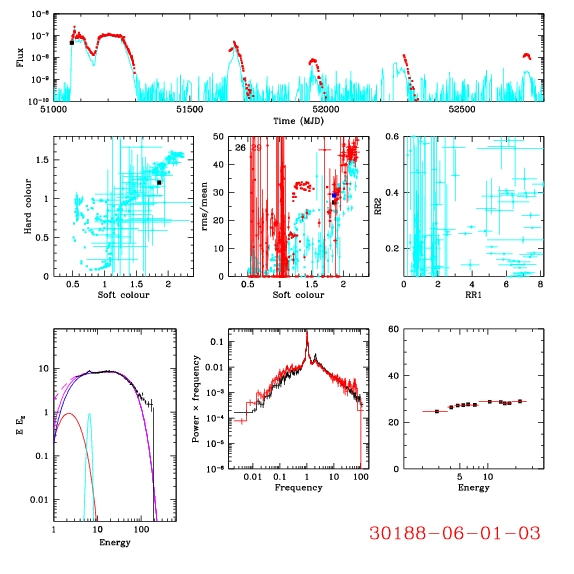 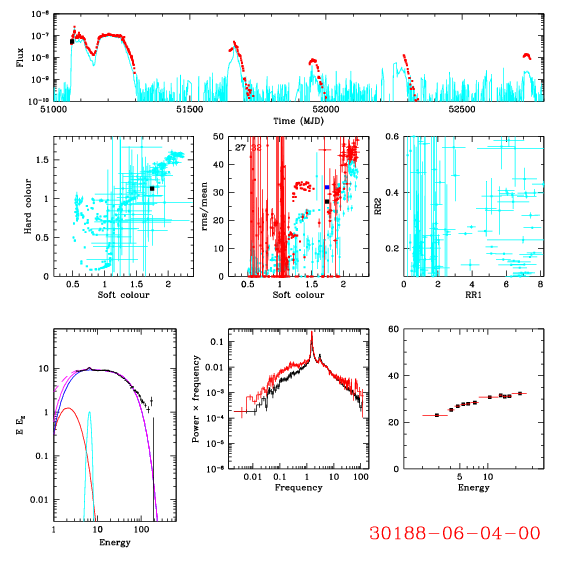 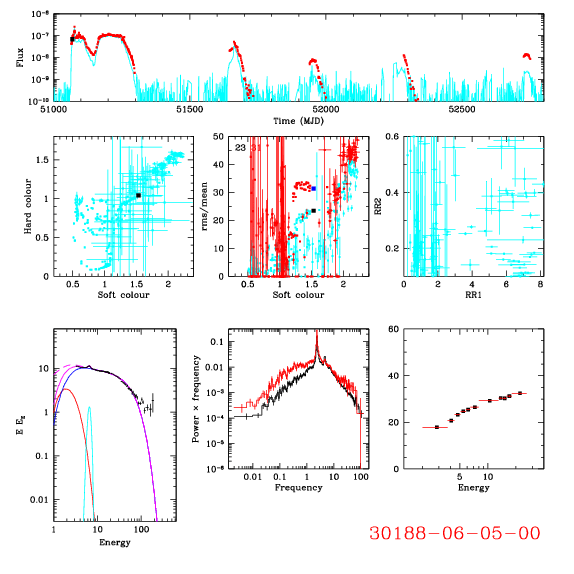 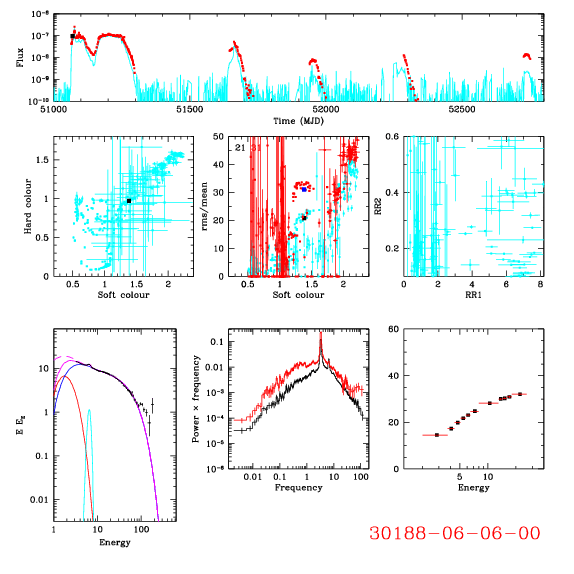 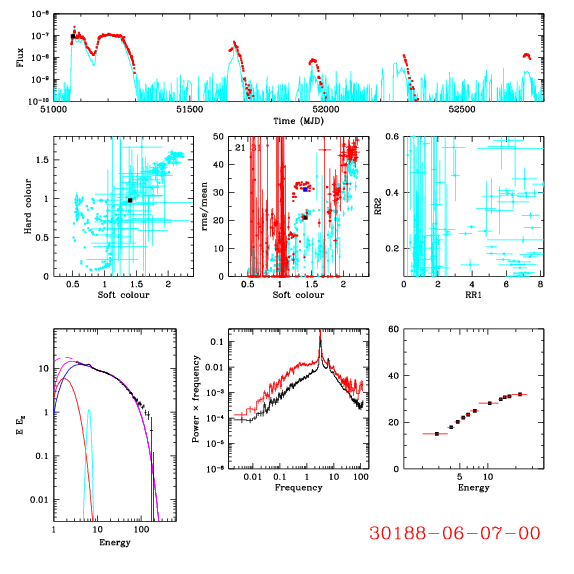 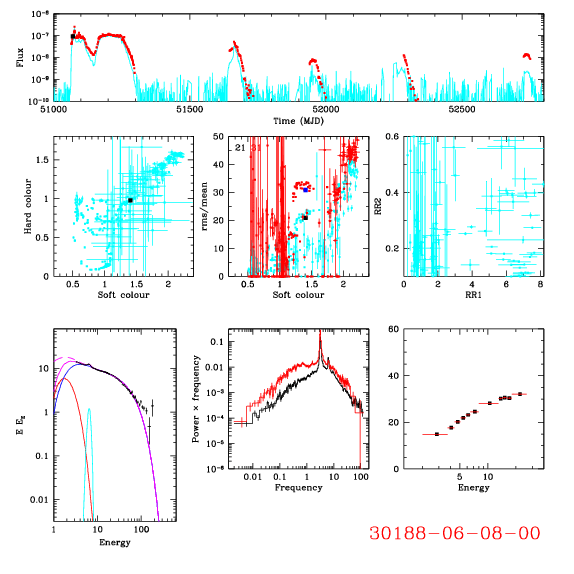 Low frequency QPO
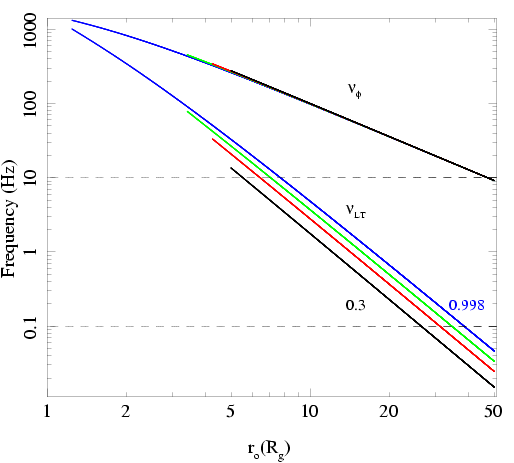 Ingram, Done & Fragile 2009
Spectra need disc to move from Rtr = 50-6ish Rg as make transition
Observed QPO frequencies go from ~0.1-10 Hz 
See similar range in ALL BHB – so either all BHB have same spin or not much spin dependence on QPO
Not n(j) as too fast!
Frame dragging
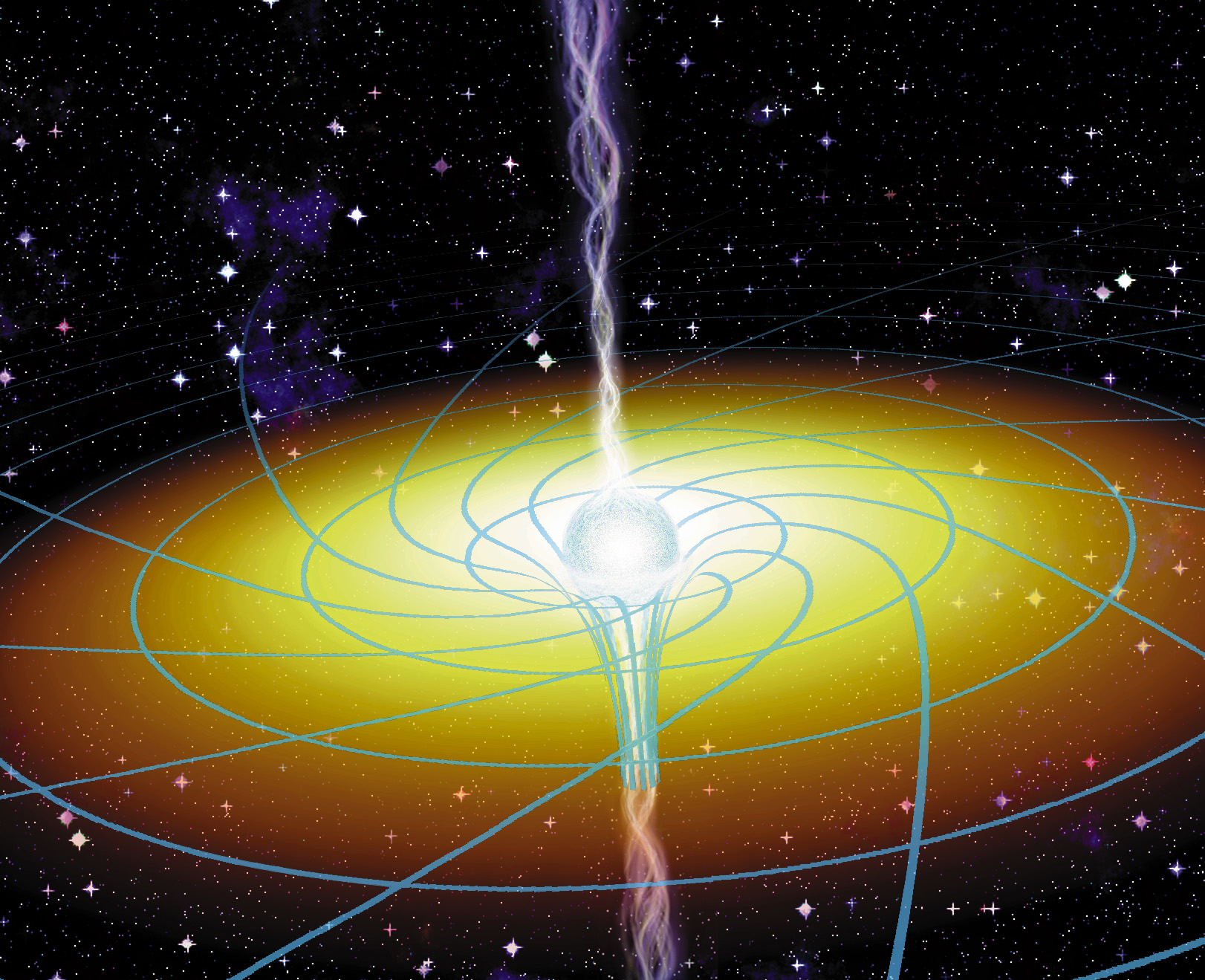 Spacetime rotating 
Asymmetric potential
Orbits get dragged around 
So any orbit which crosses the equatorial plane will precess
Lense-Thirring precession
www.phys.ncku.edu.tw/.../ apod/ap971107.html
Low frequency QPO
Stella & Vietri 1998 – GR potential not spherically symmetric so vertically offset circular orbit has n(q) ≠ n(j)   
Lense-Thirring precession nLT = n(q) - n(j)
Lamb & Markovic
Does it work ?
Not really 
Any moderate spin gives QPO much faster than observed as r → lso
And edge of disc would have blackbody spectrum. QPO has spectrum of hot inner flow
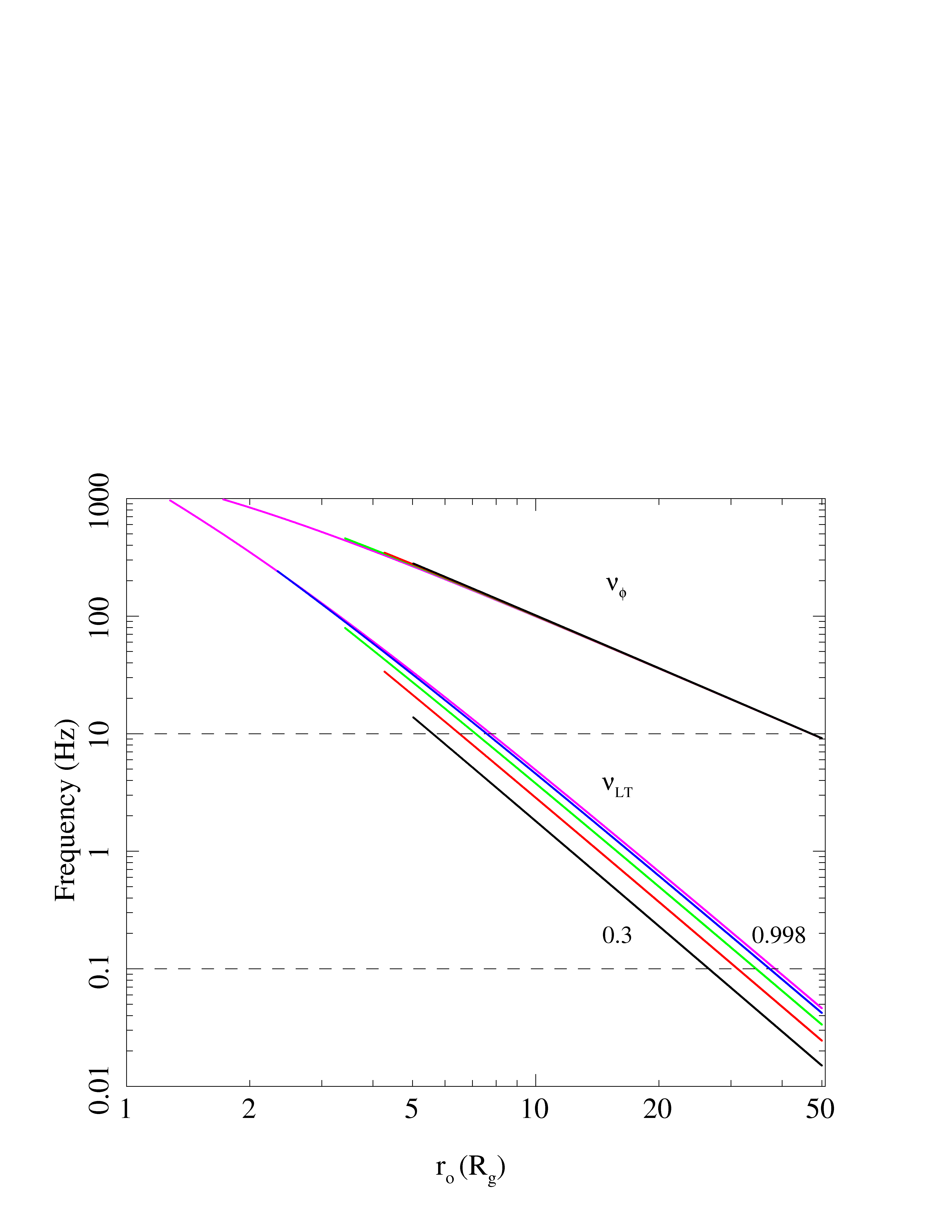 Ingram, Done & Fragile 2009
How does it modulate?
DGK07
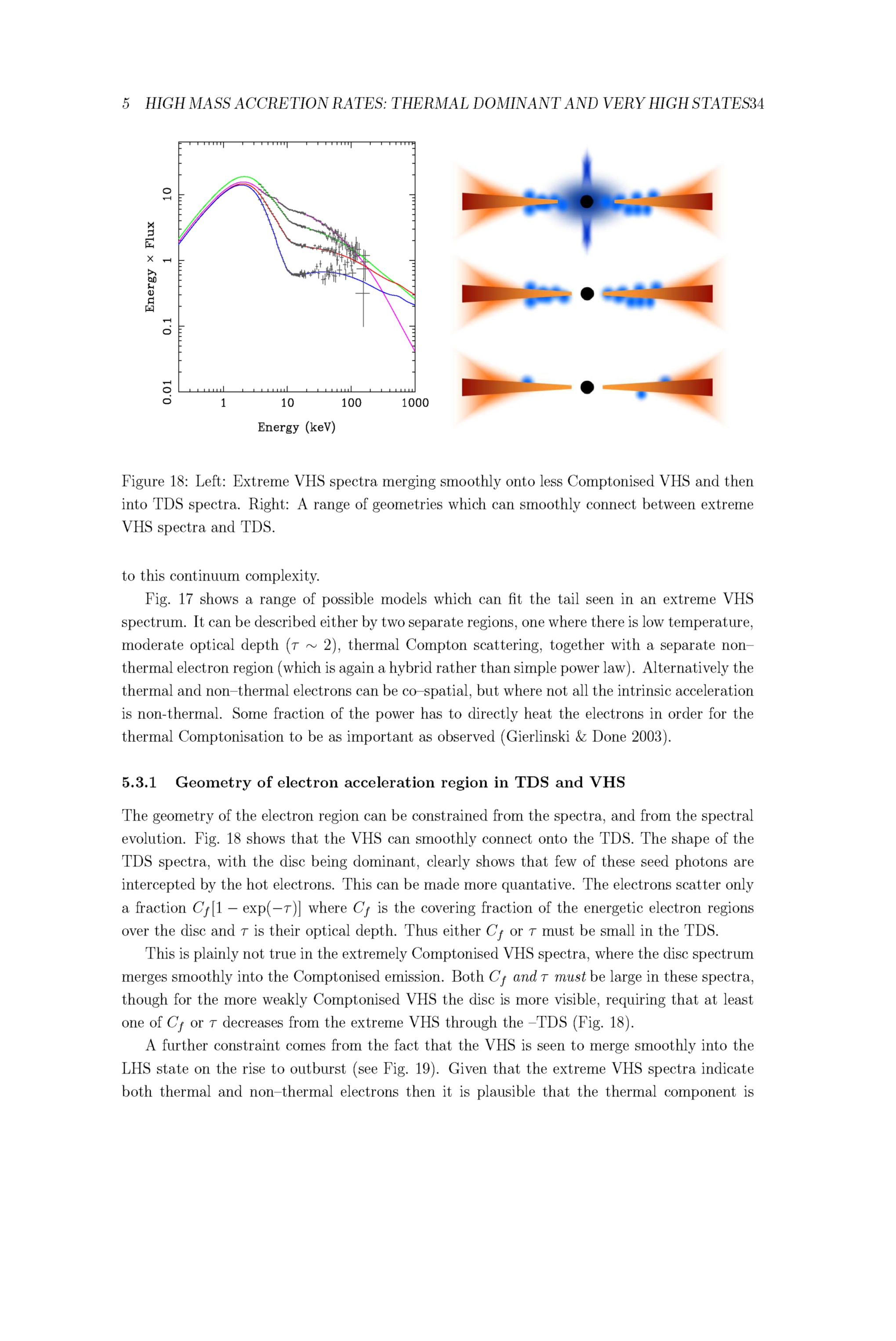 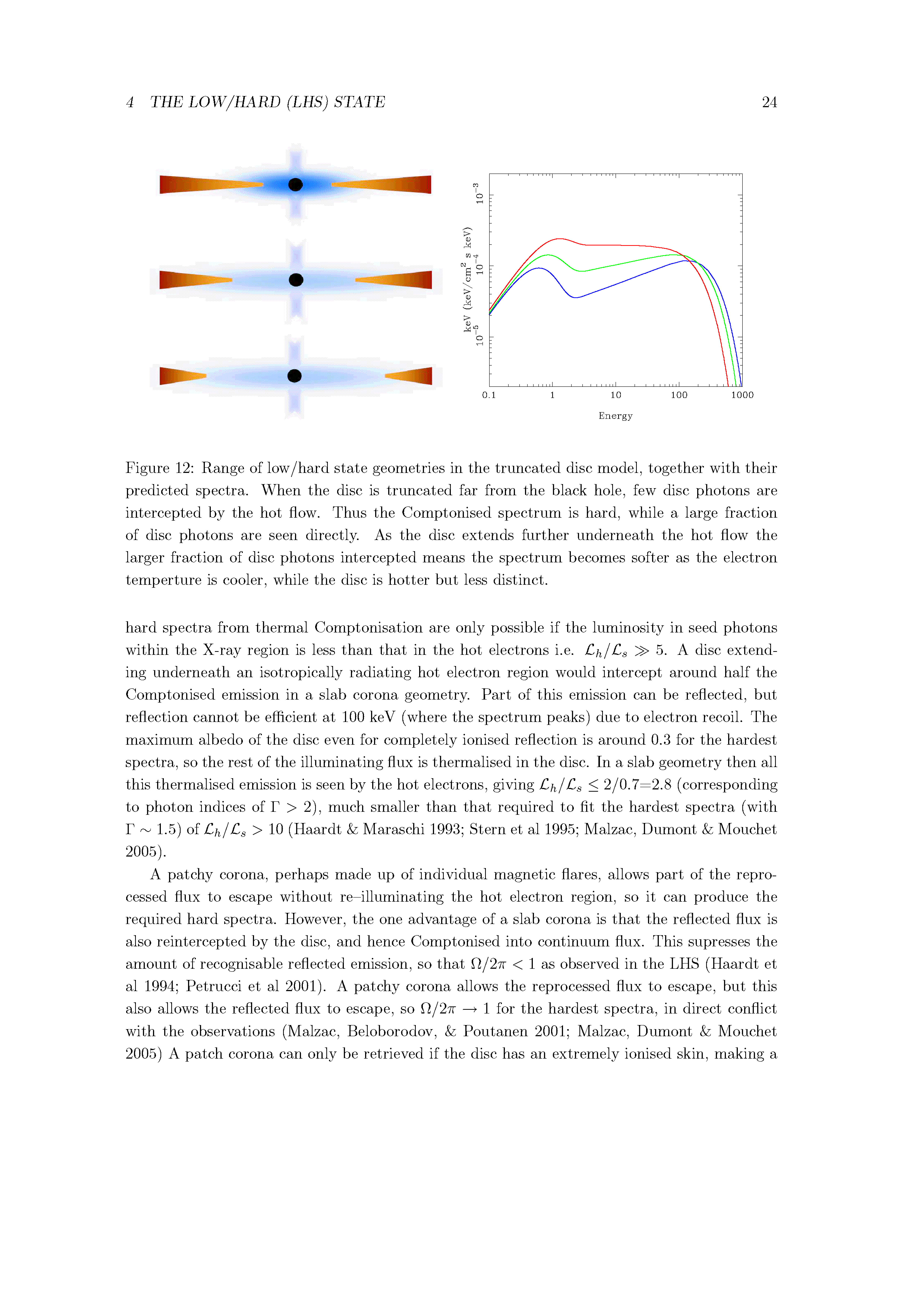 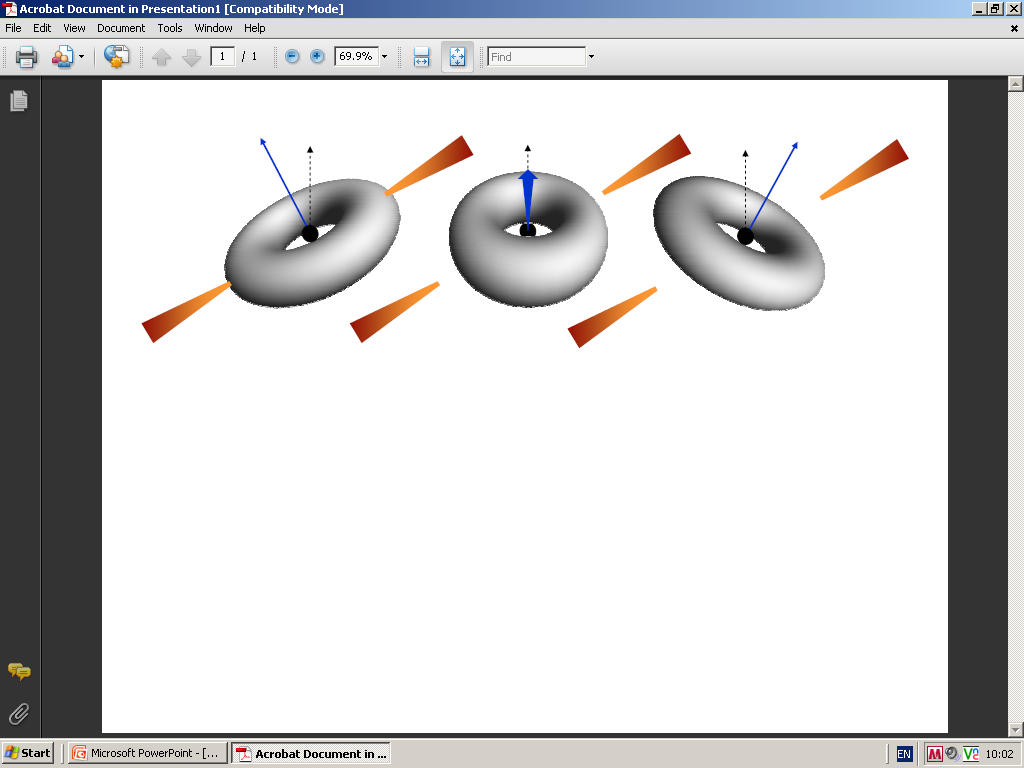 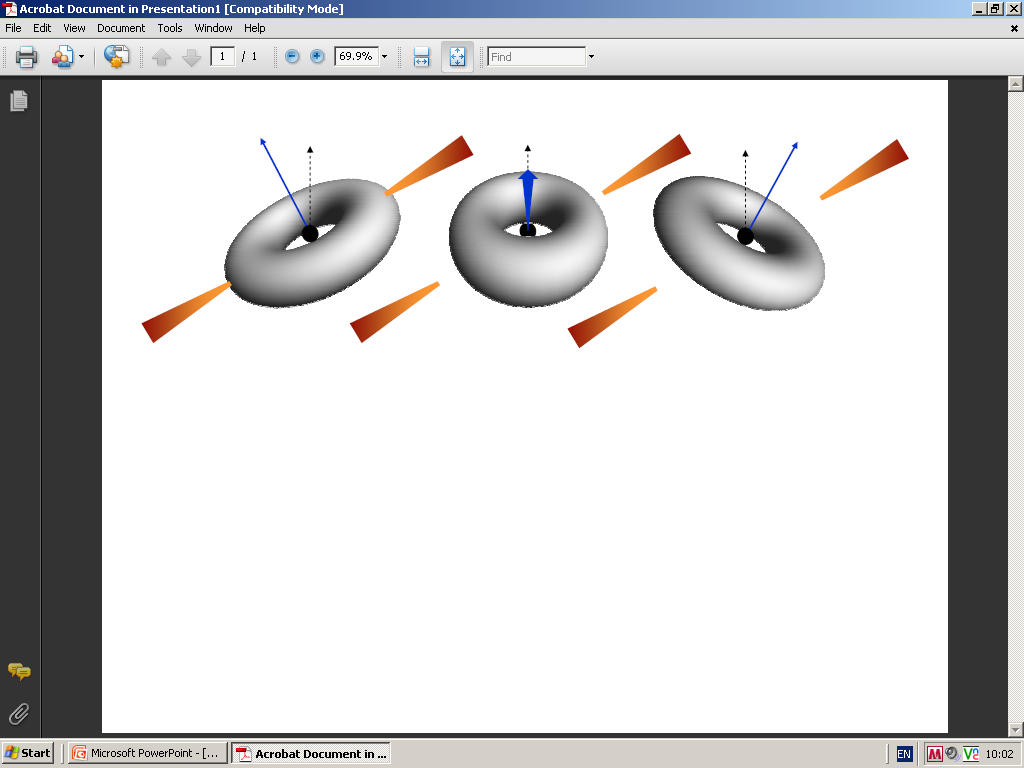 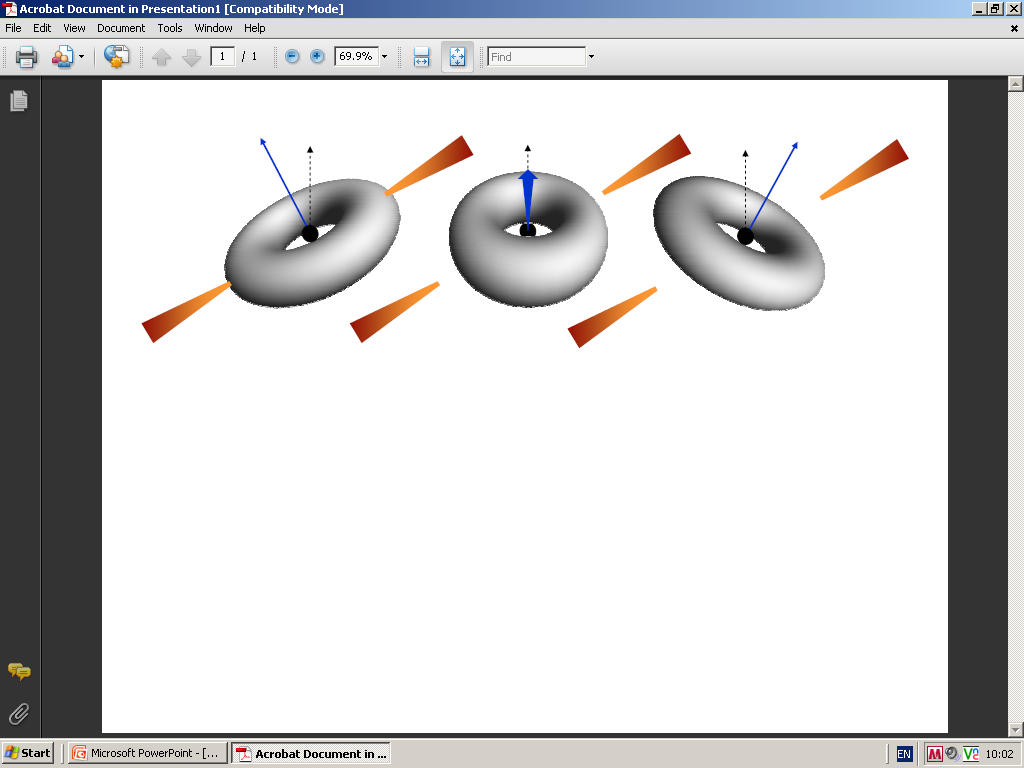 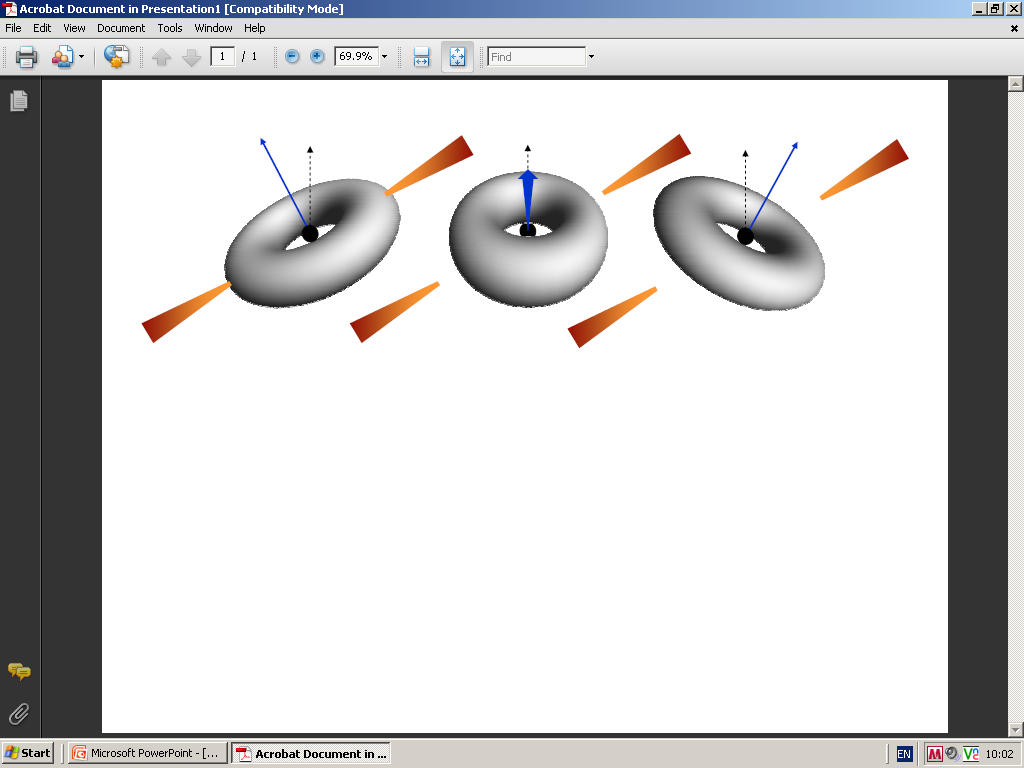 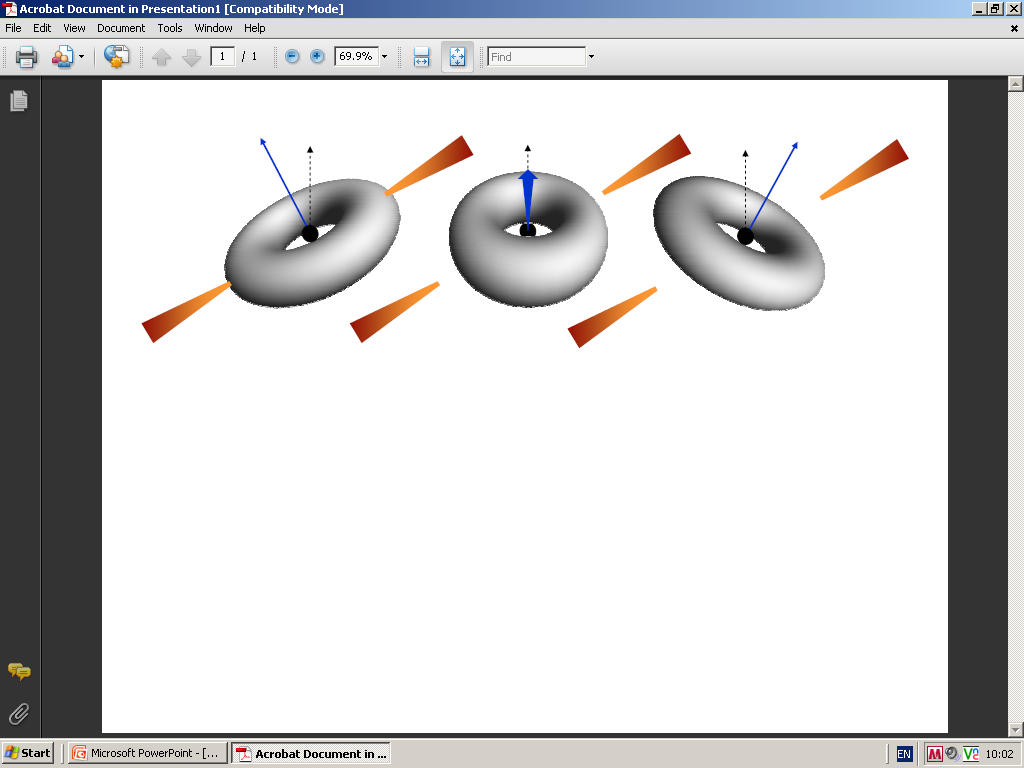 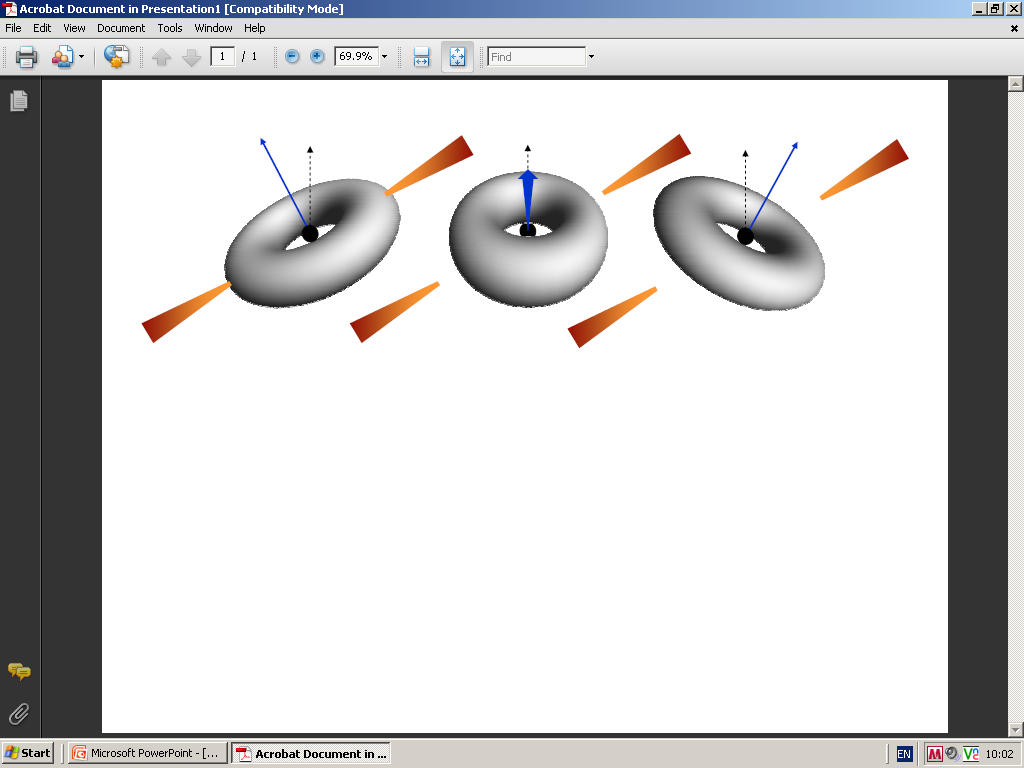 Spectrum of LF QPO is same as Comptonisation to zeroth order 
NOT the disc - most obvious close to transition
Zycki & Sobolewska 2005; 2006
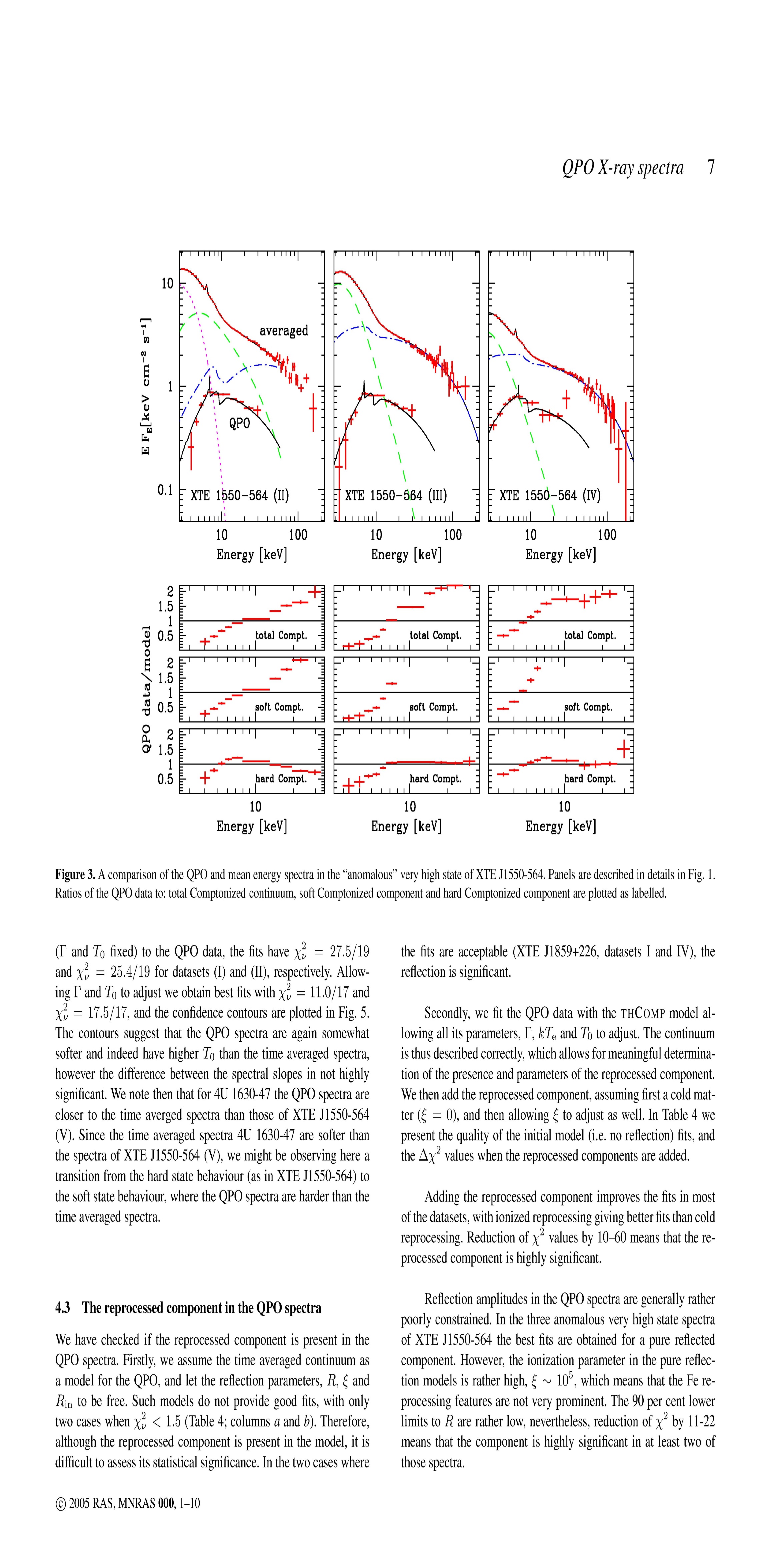 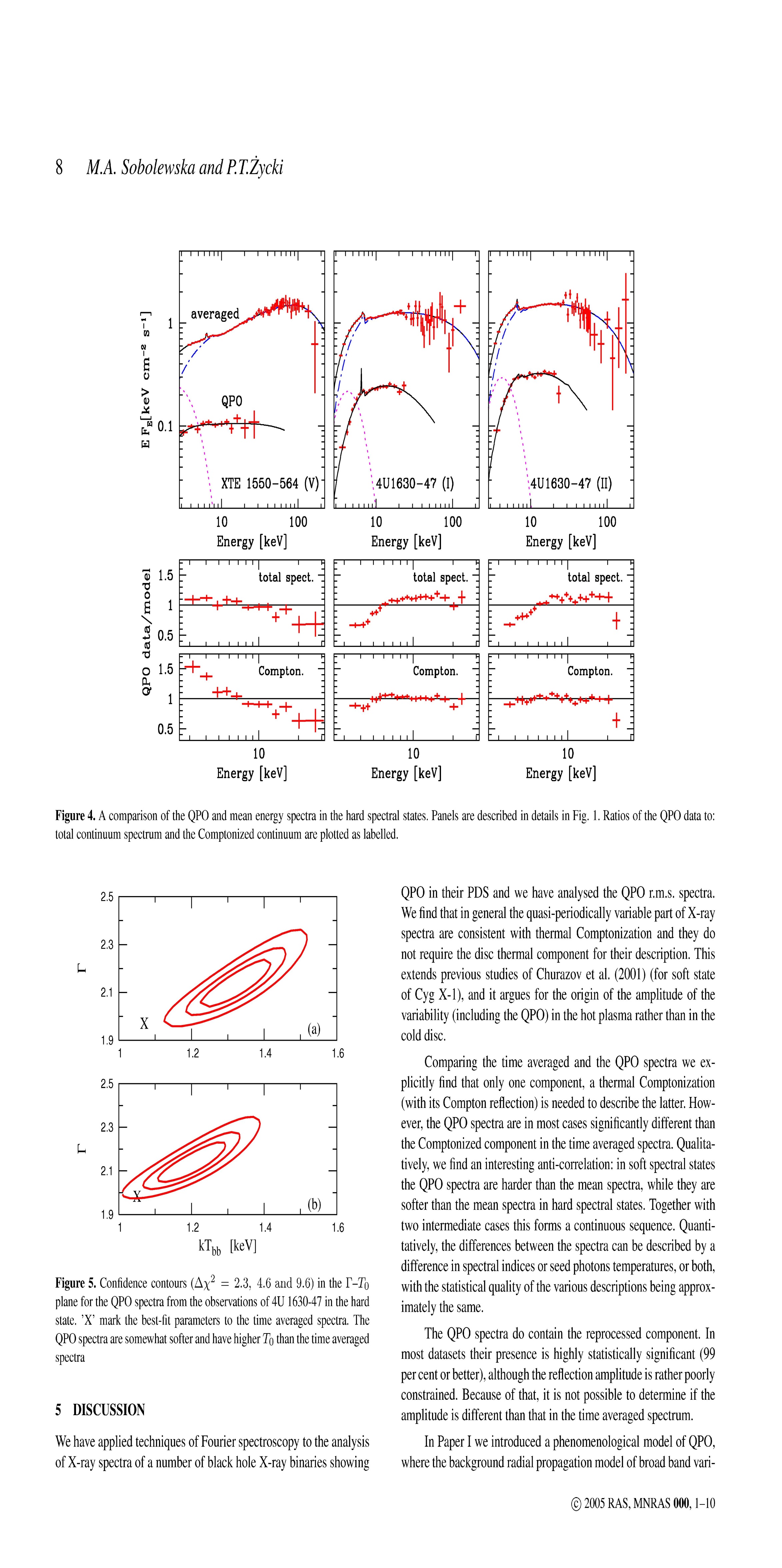 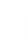 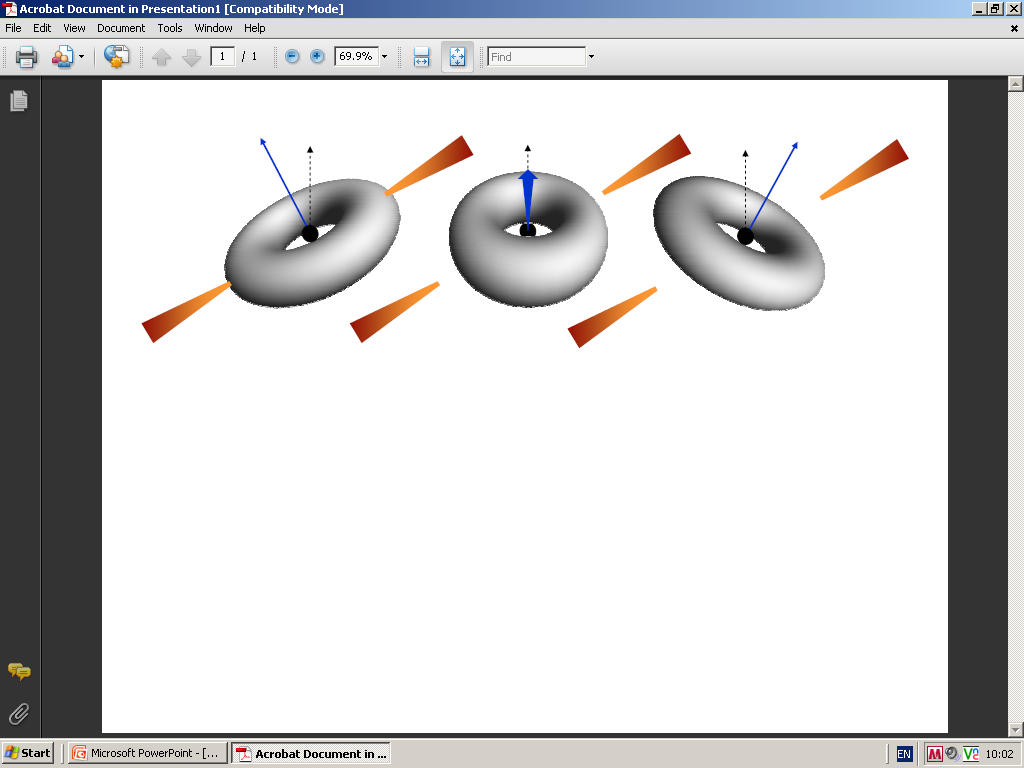 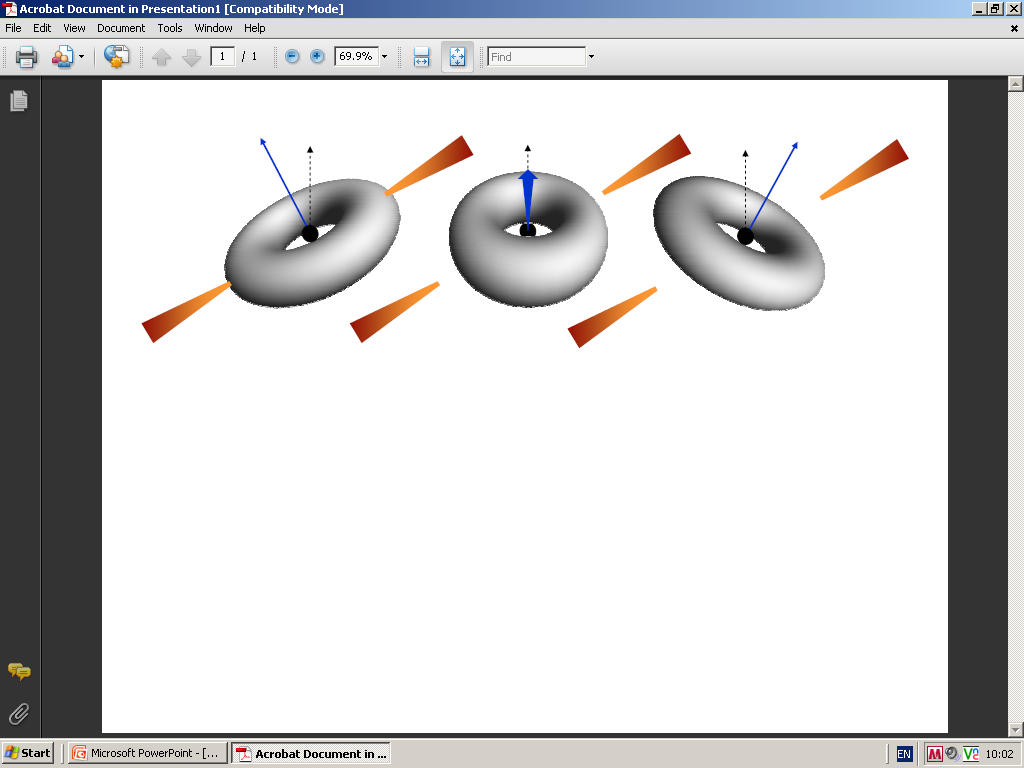 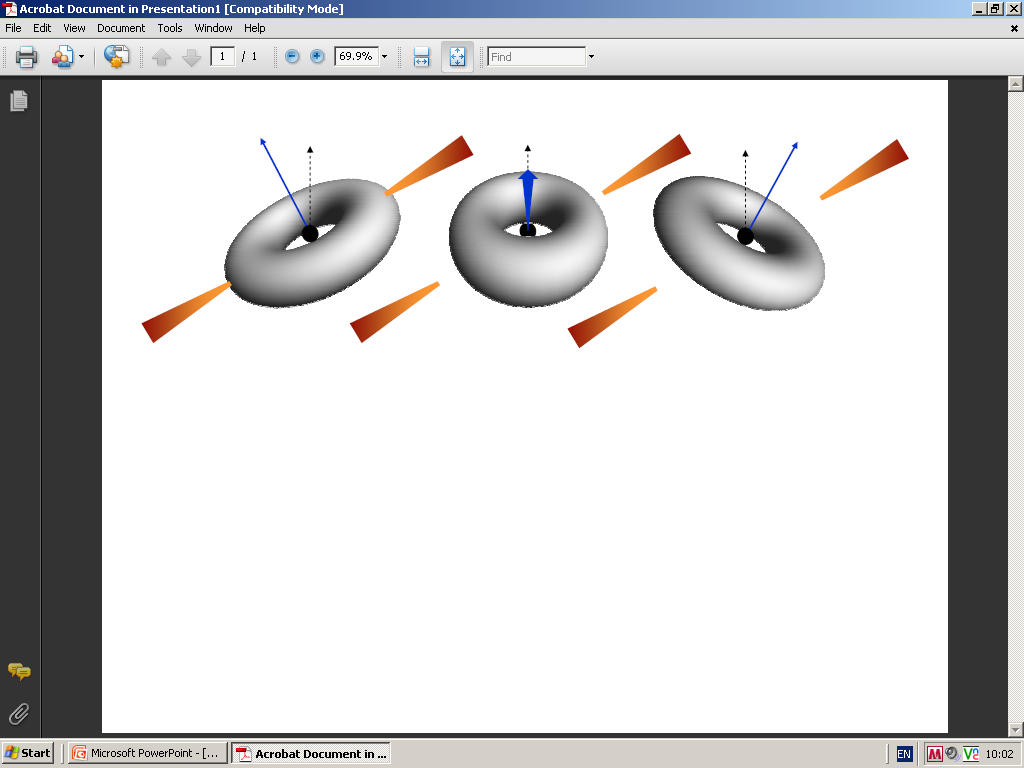 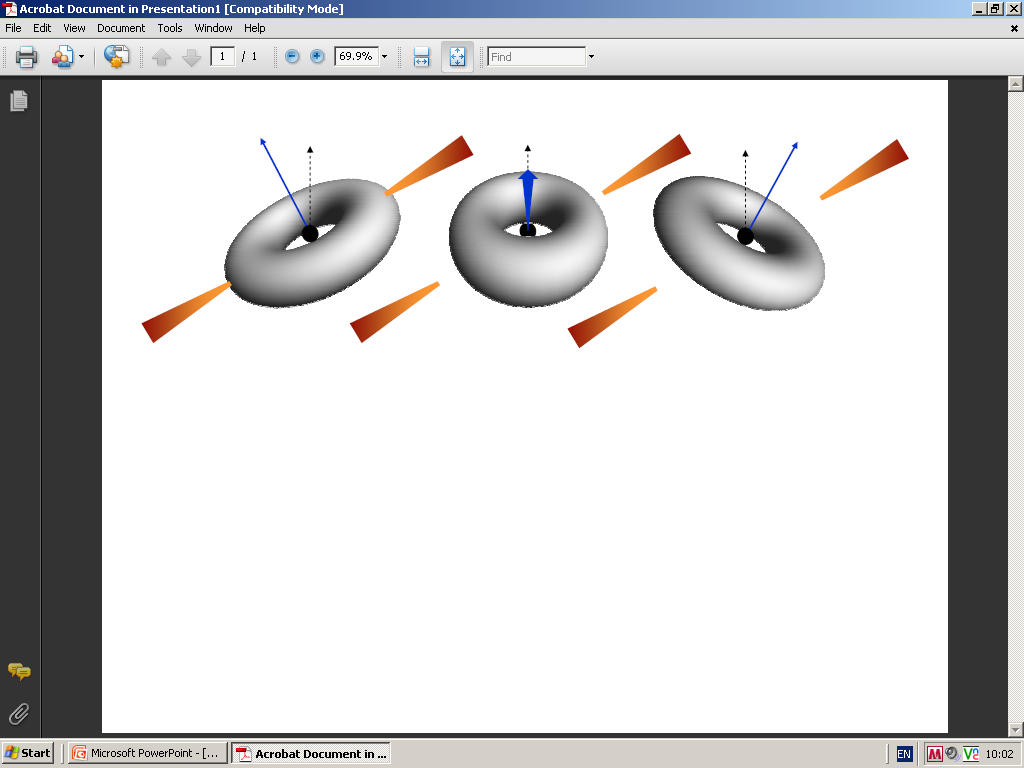 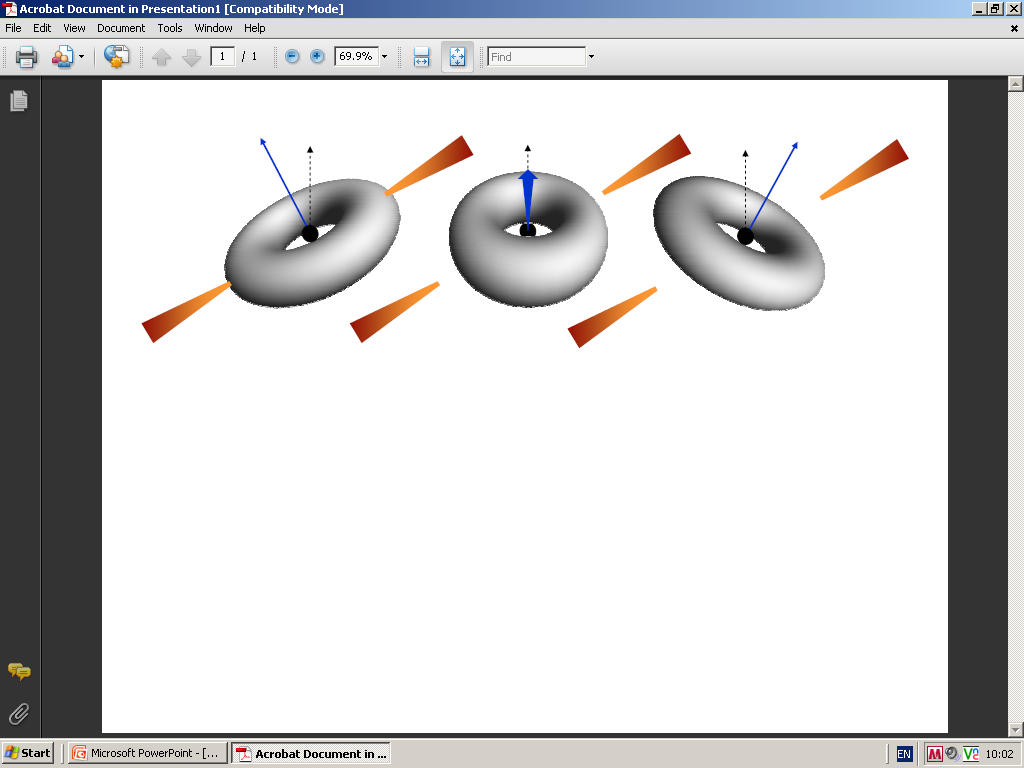 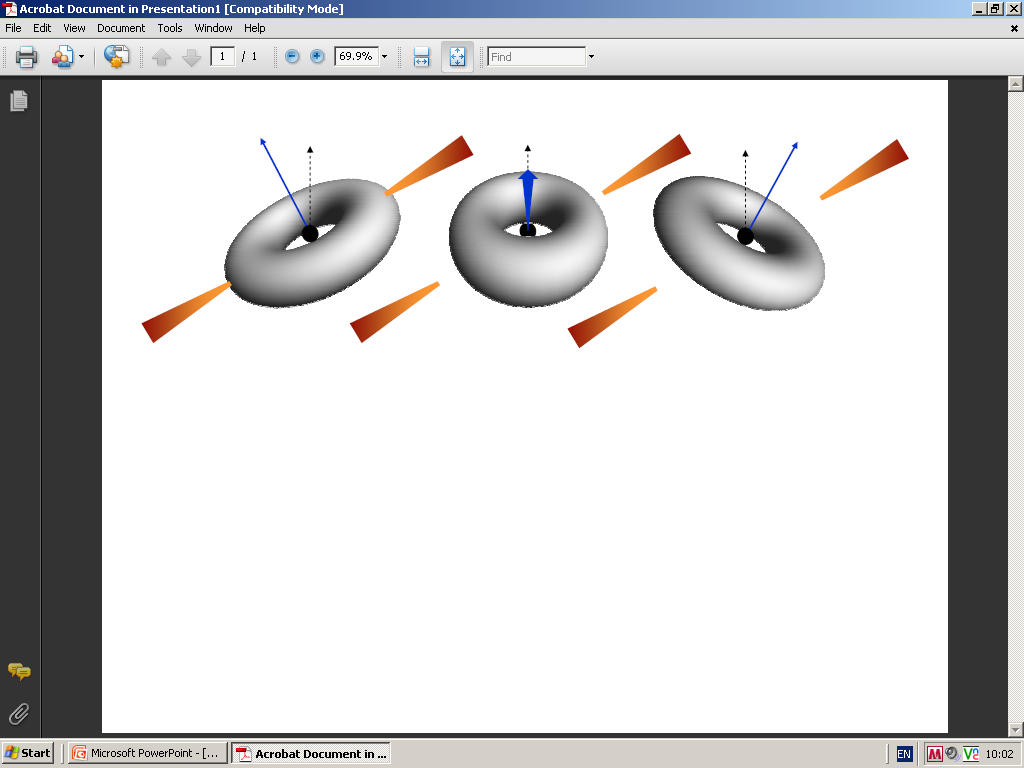 Ingram, Done & Fragile 2009
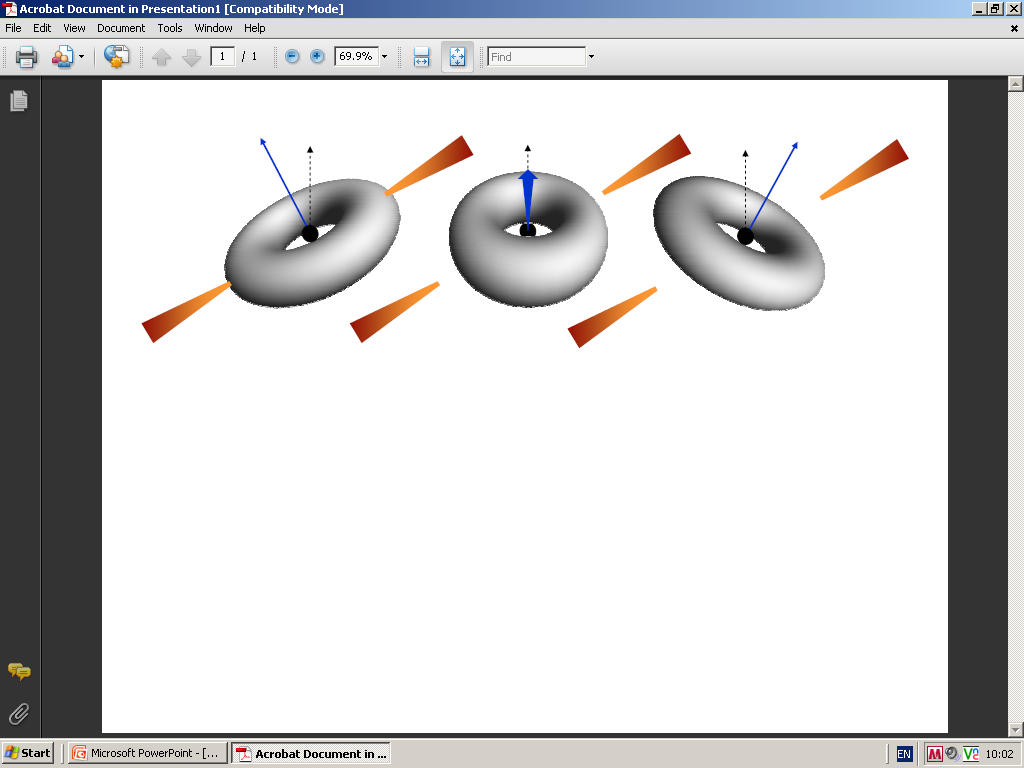 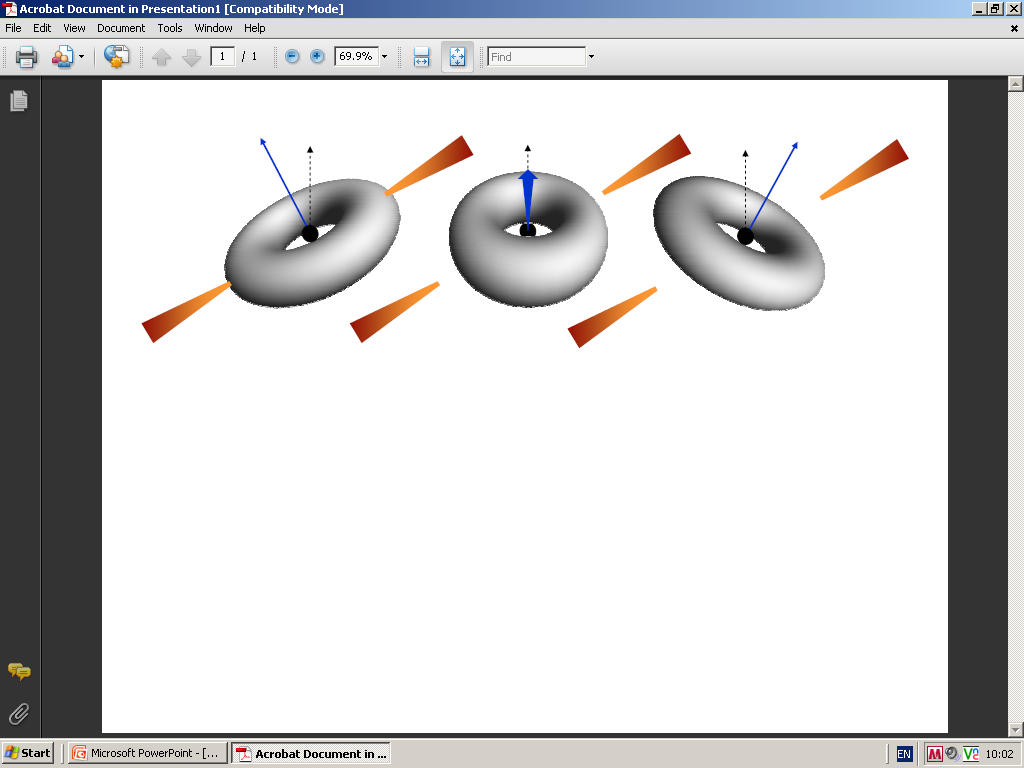 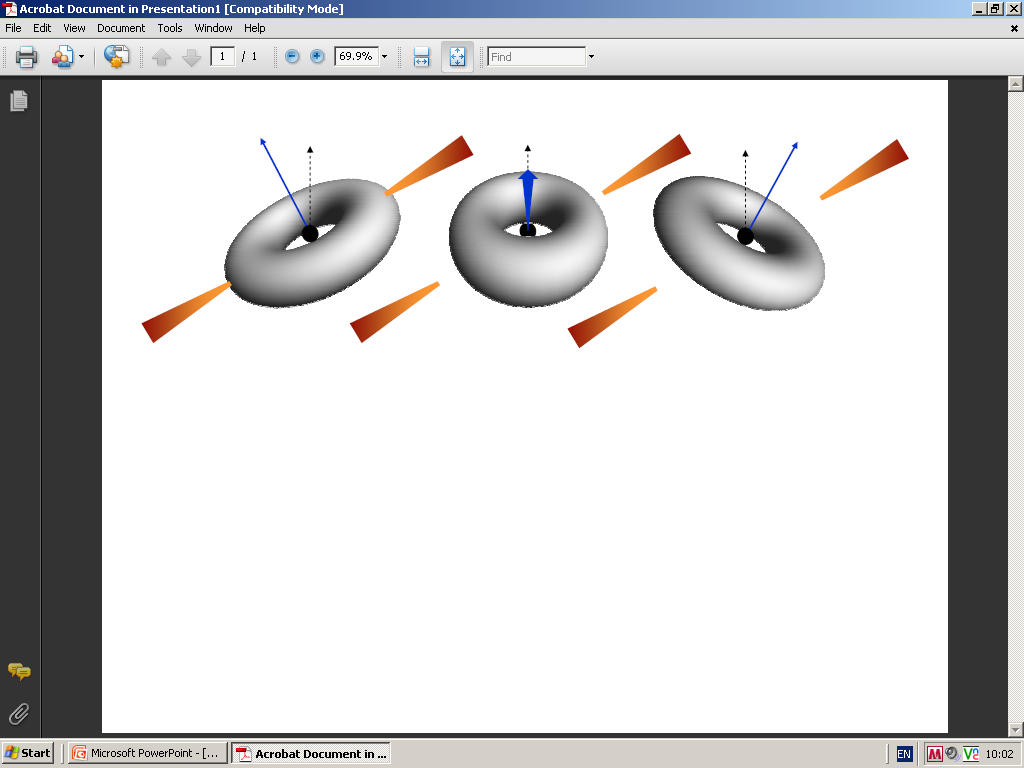 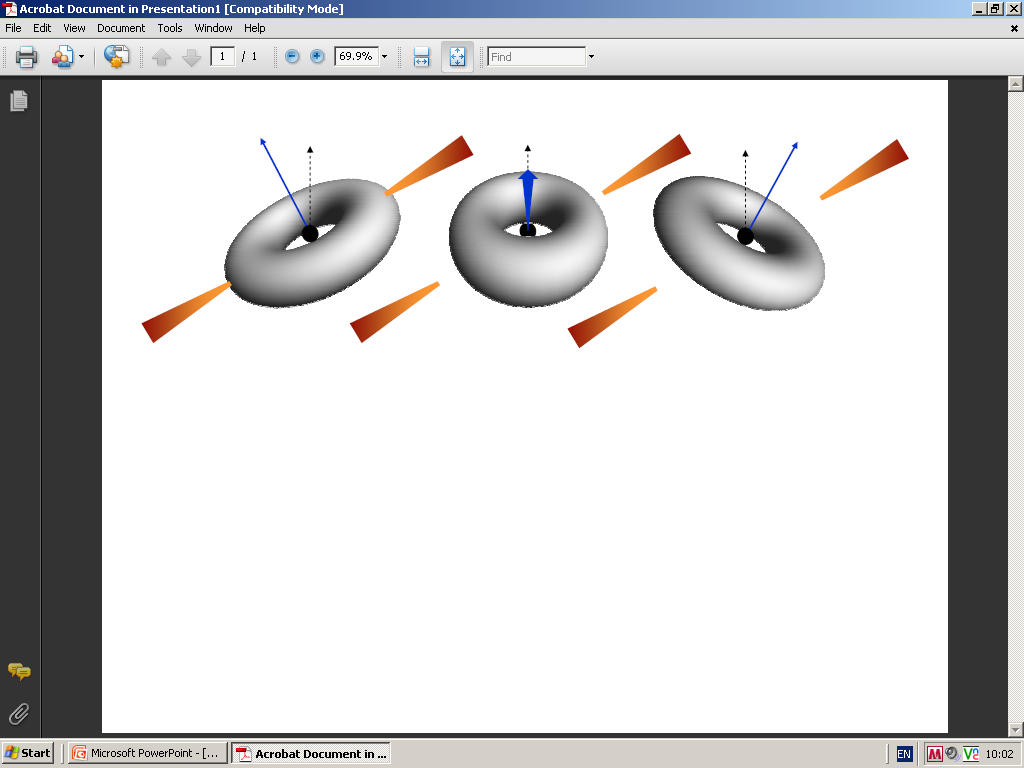 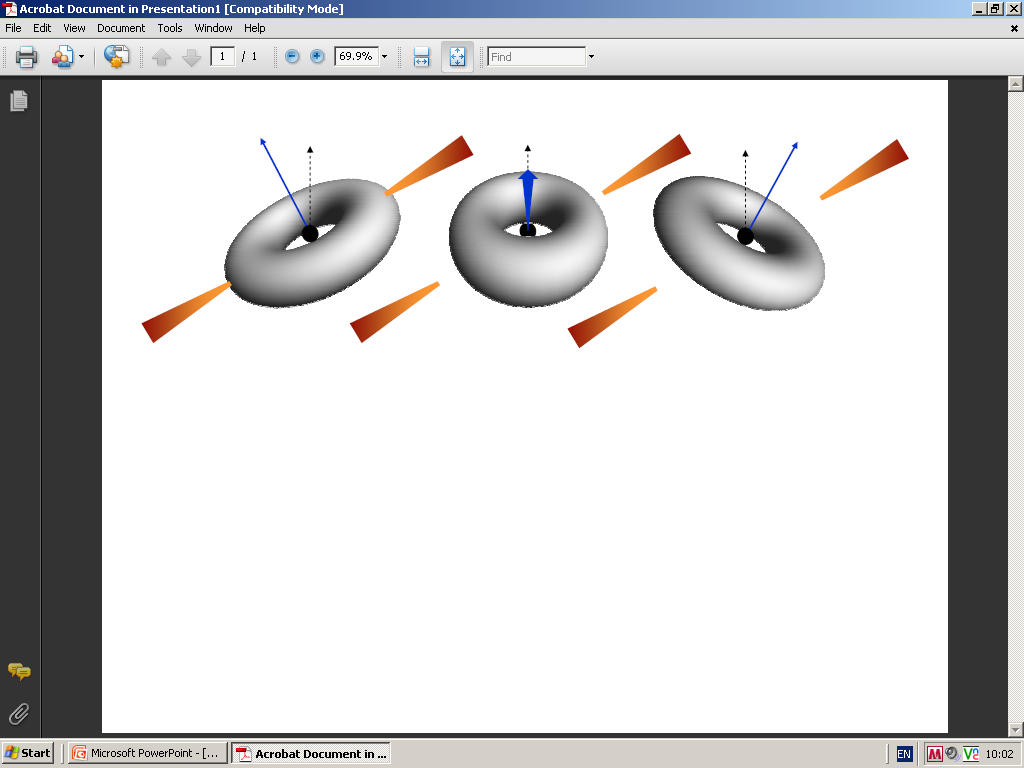 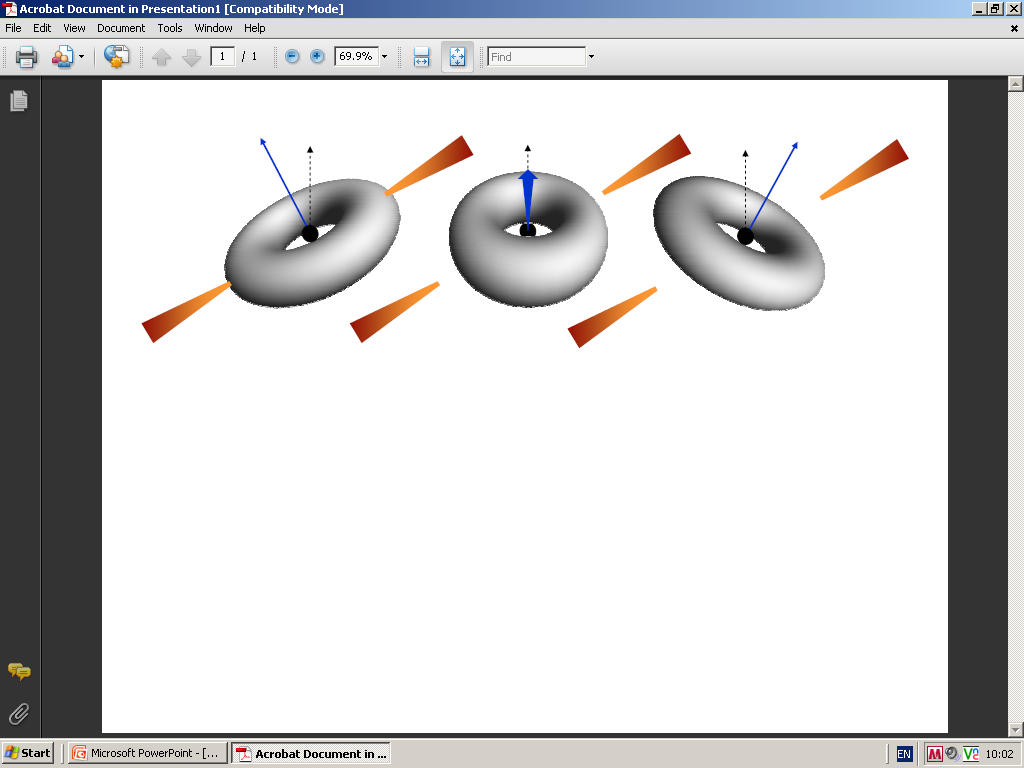 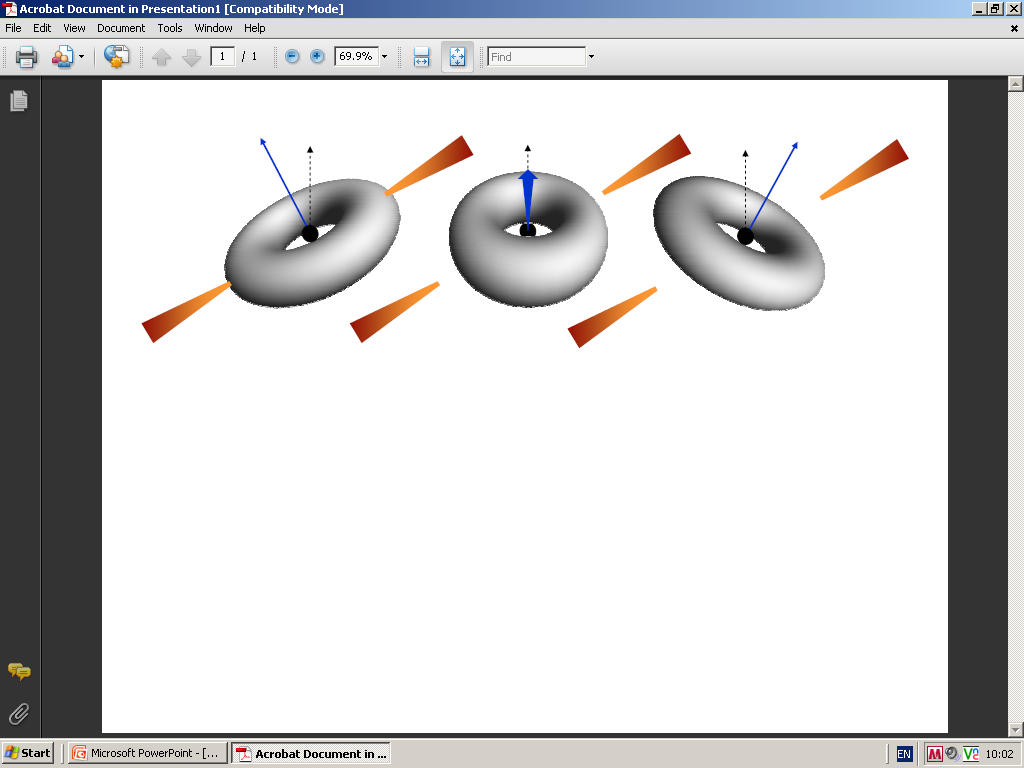 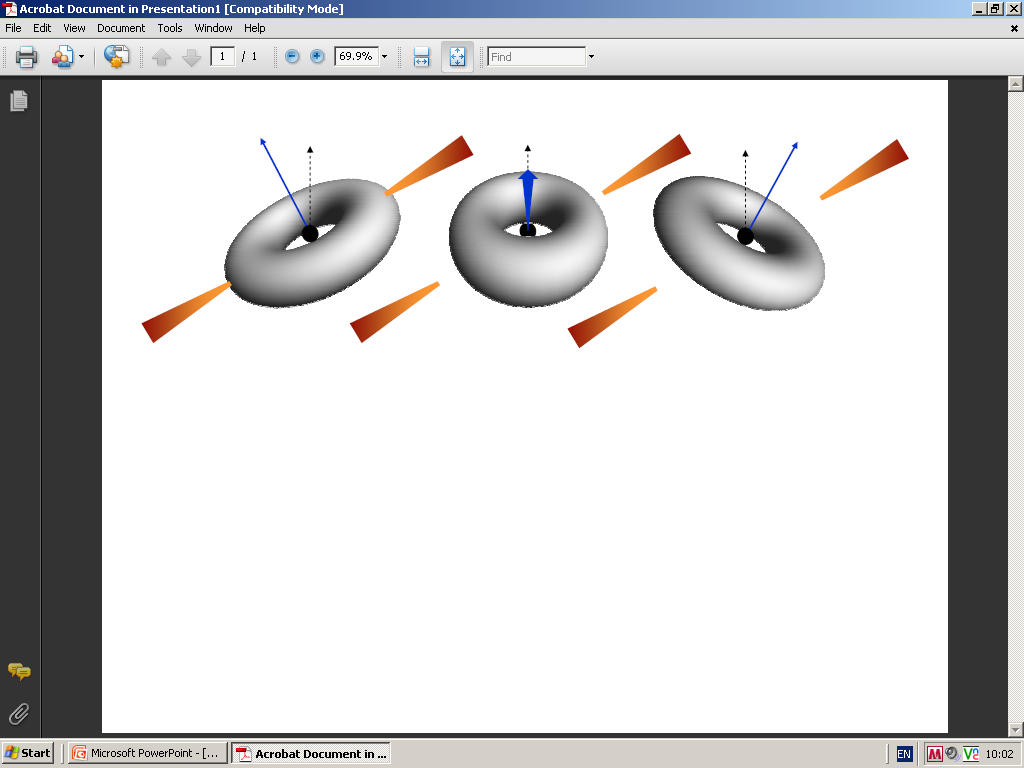 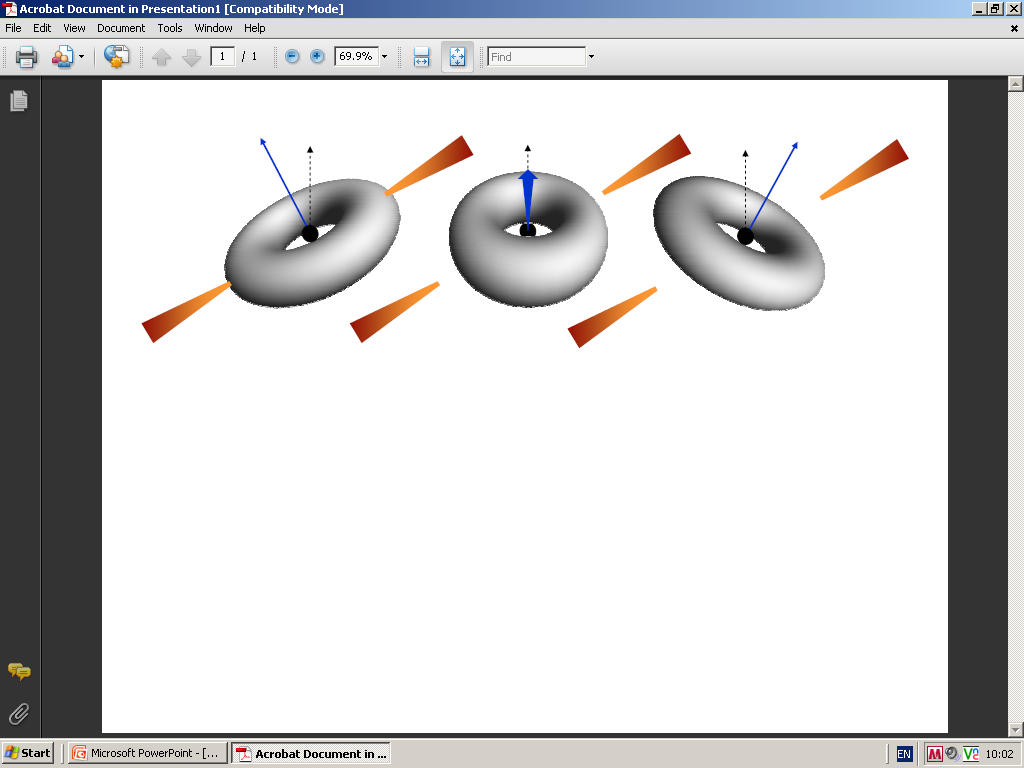 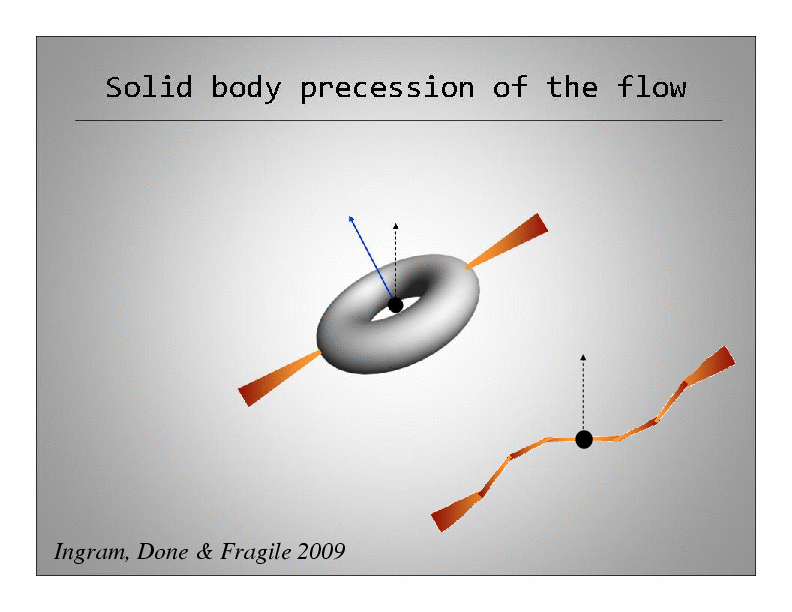 < H/R
precession
> H/R
Warped disc
Ingram, Done & Fragile 2009
Chris Fragile 2007
LT precession of hot flow?
Truncates at ~ bending wave radius
QPO frequency given by weighted average of  LT precession frequency over all radii in hot flow
Gets the frequencies correct!!
Modulates Compton region so gets spectrum
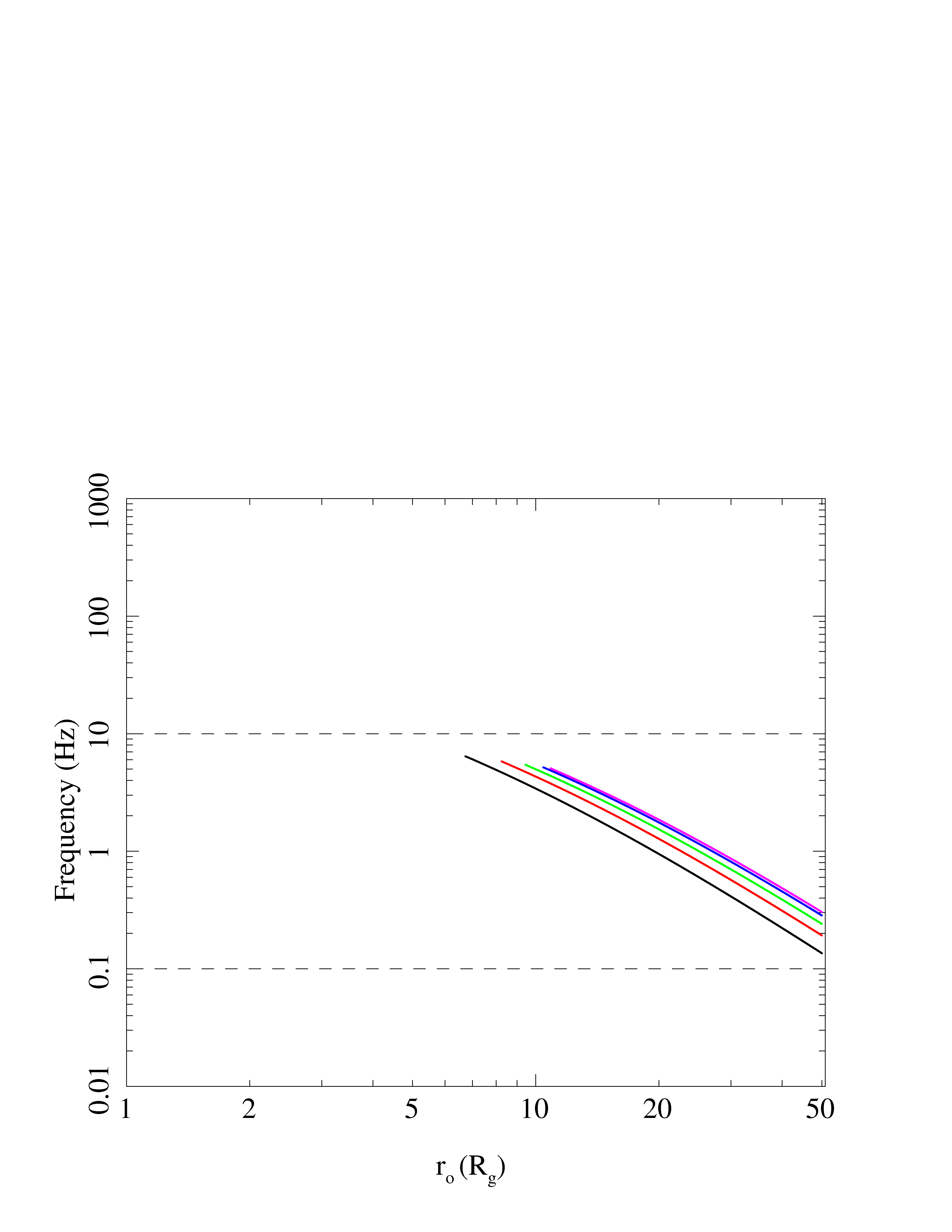 Ingram, Done & Fragile 2009
QPO and broadband noise
Low frequency QPO moves with low frequency break
Wijnands & van der Klis 1989
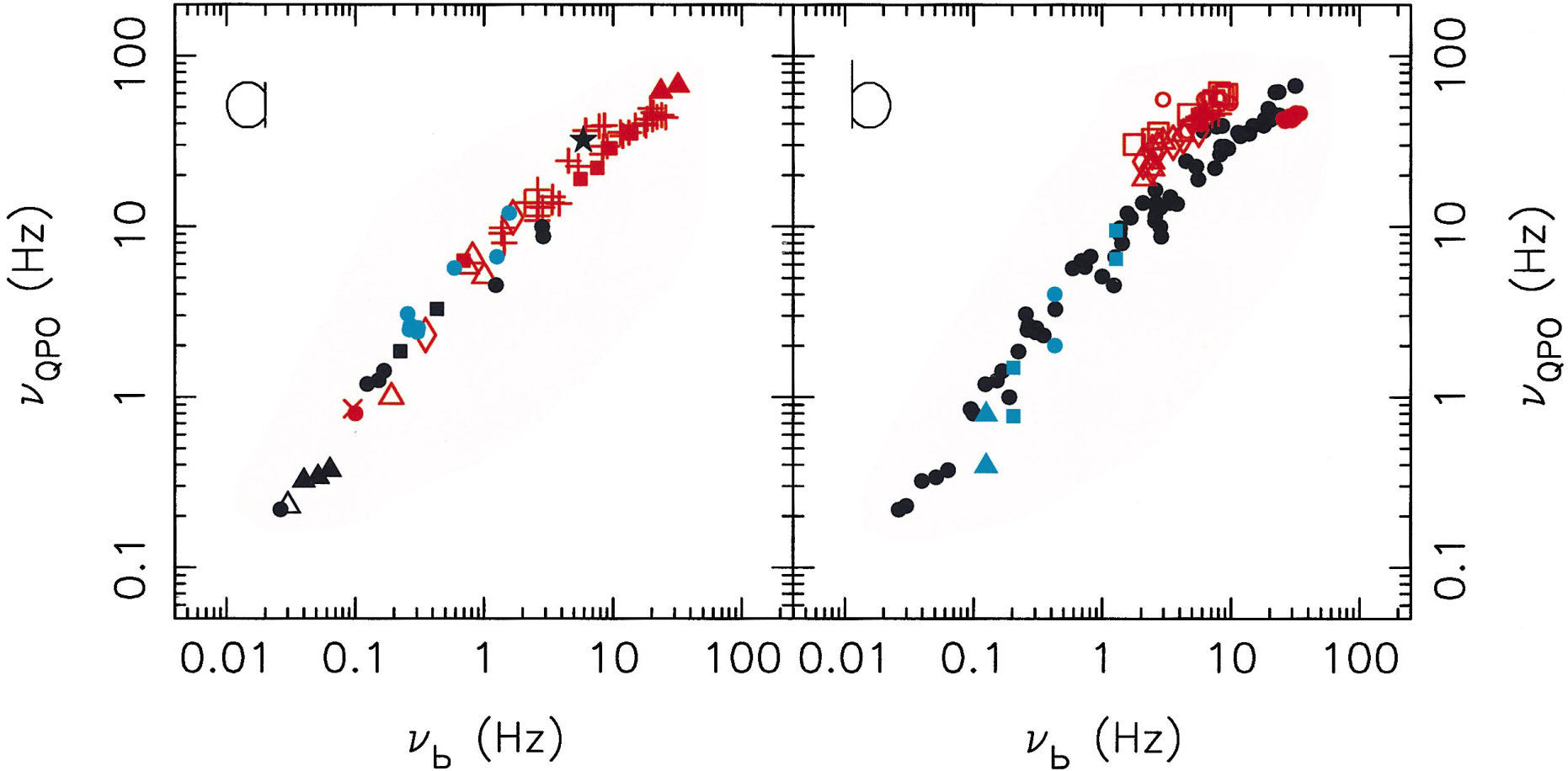 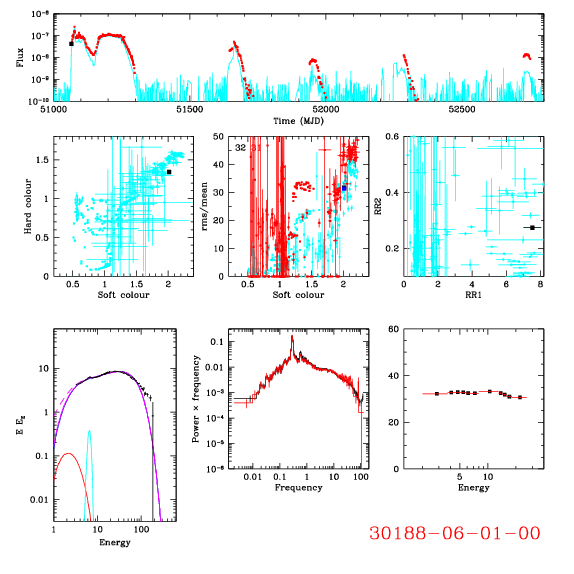 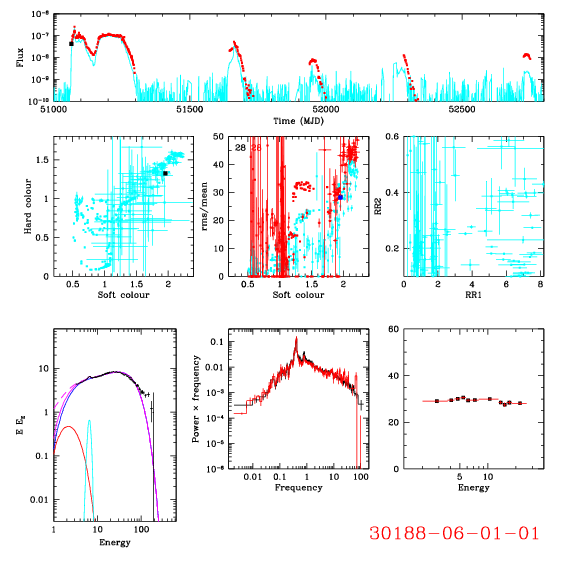 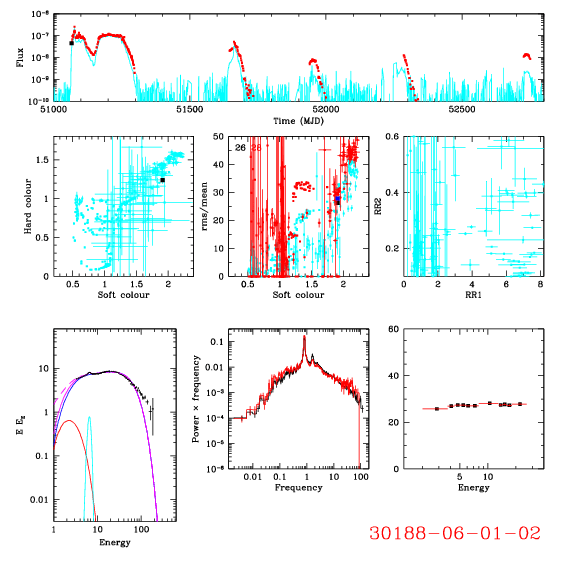 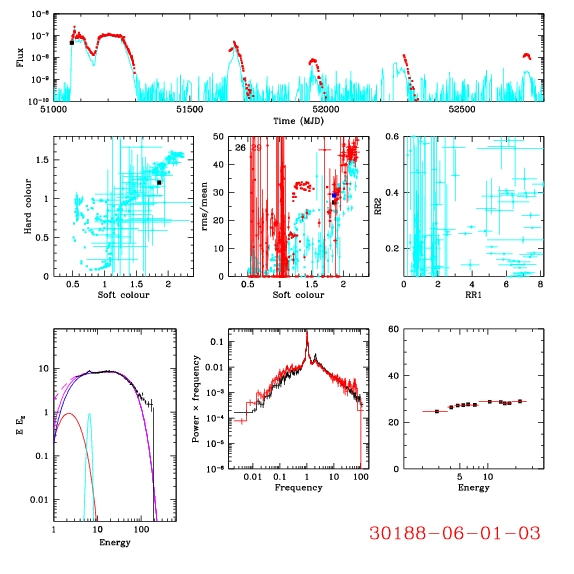 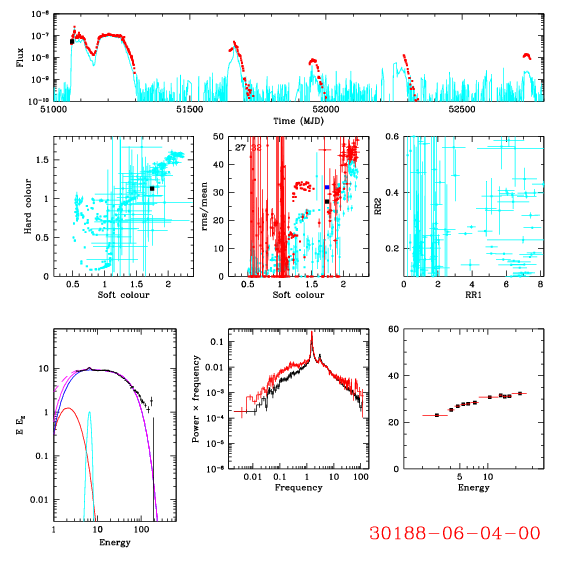 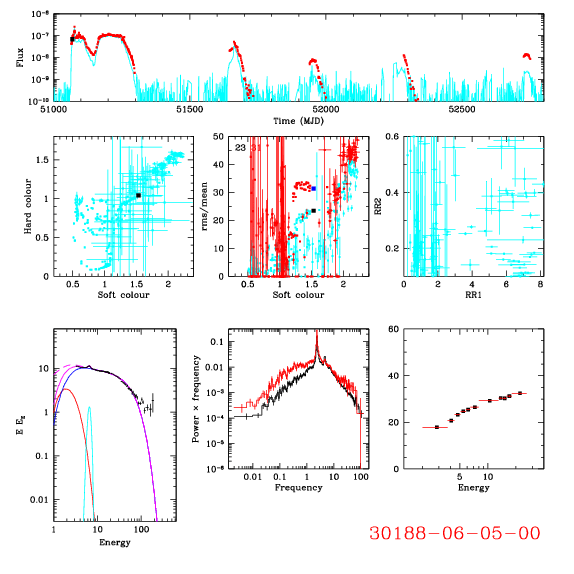 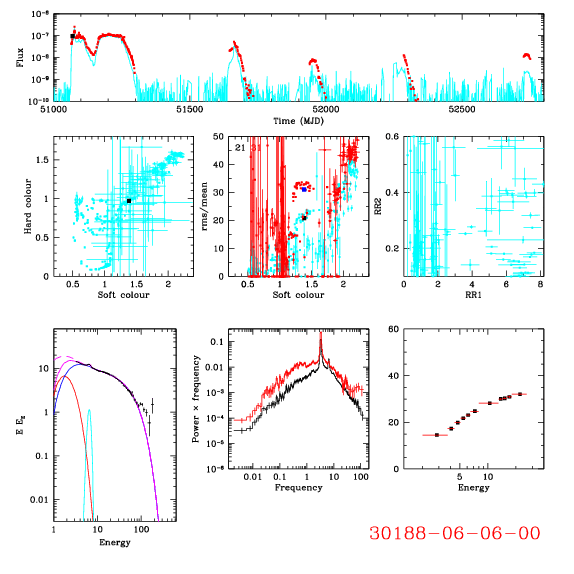 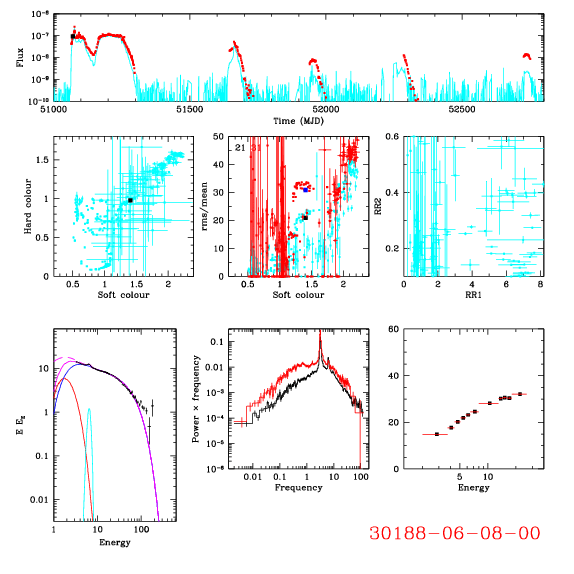 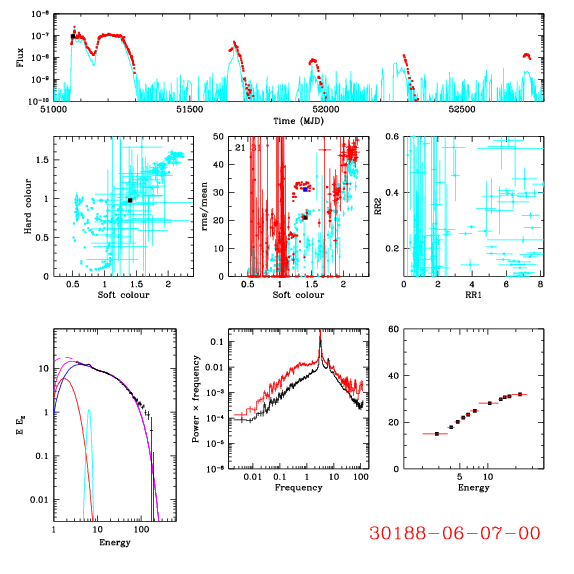 Origin of variability: MRI
Krolik, de Villiers, Hawley
Propagating fluctuations
But emission depends on Mdot
Mdot can’t vary on shorter timescales than the local viscous timescale, tvisc(r)
Pf
MRI
f
[Speaker Notes: variability in Mdot peaks at local viscous frequency]
Propagating fluctuations
But emission depends on Mdot
Mdot can’t vary on shorter timescales than the local viscous timescale, tvisc(r)
Pf
Mdot
f
[Speaker Notes: variability in Mdot peaks at local viscous frequency]
Propagating fluctuations
But emission depends on Mdot
Mdot can’t vary on shorter timescales than the local viscous timescale, tvisc(r)
f Pf
f
[Speaker Notes: variability in Mdot peaks at local viscous frequency]
Propagating fluctuations
But emission depends on Mdot
Mdot can’t vary on shorter timescales than the local viscous timescale, tvisc(r)
f Pf
f
[Speaker Notes: variability in Mdot peaks at local viscous frequency]
Propagating fluctuations
But emission depends on Mdot
Mdot can’t vary on shorter timescales than the local viscous timescale, tvisc(r)
f Pf
f
[Speaker Notes: variability in Mdot peaks at local viscous frequency]
Propagating fluctuations
But emission depends on Mdot
Mdot can’t vary on shorter timescales than the local viscous timescale, tvisc(r)
f Pf
f
[Speaker Notes: variability in Mdot peaks at local viscous frequency]
fb
fh
log[fP(v)]
log[f]
fb
fh
log[fP(v)]
log[f]
fb
fh
log[fP(v)]
log[f]
Propagating fluctuations
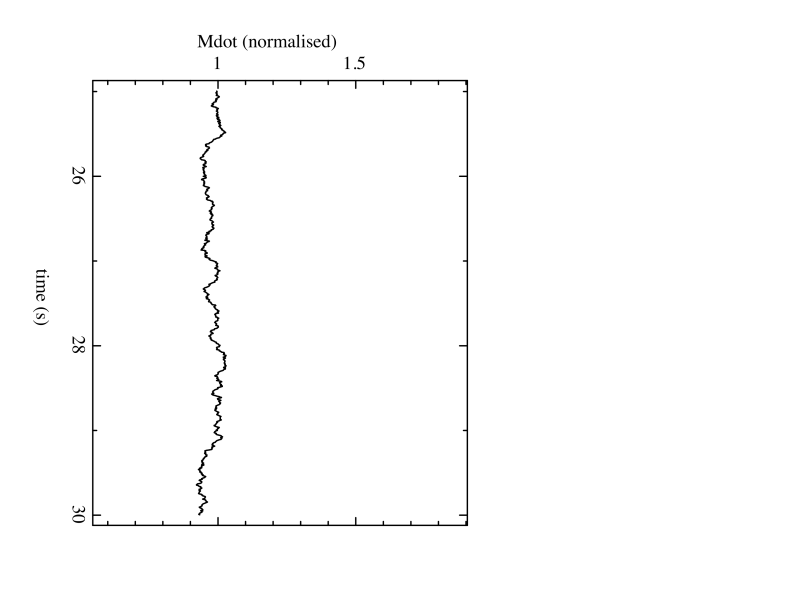 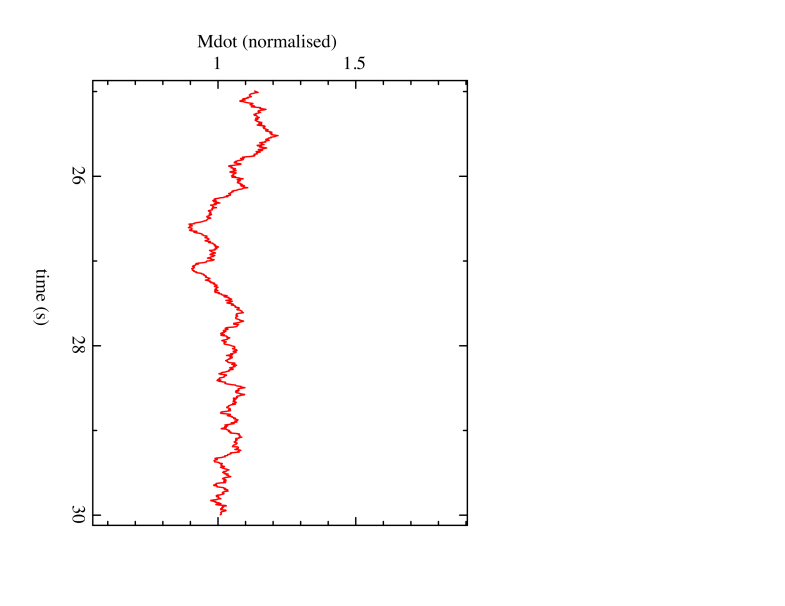 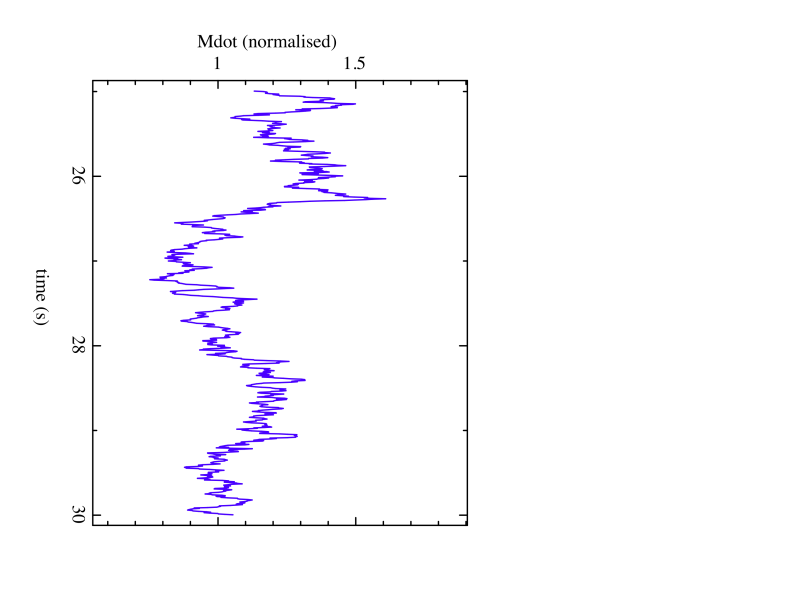 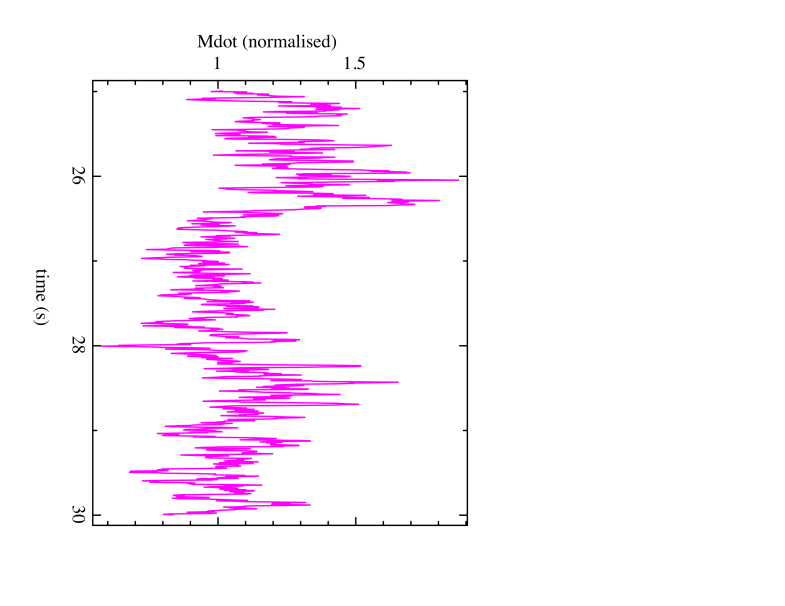 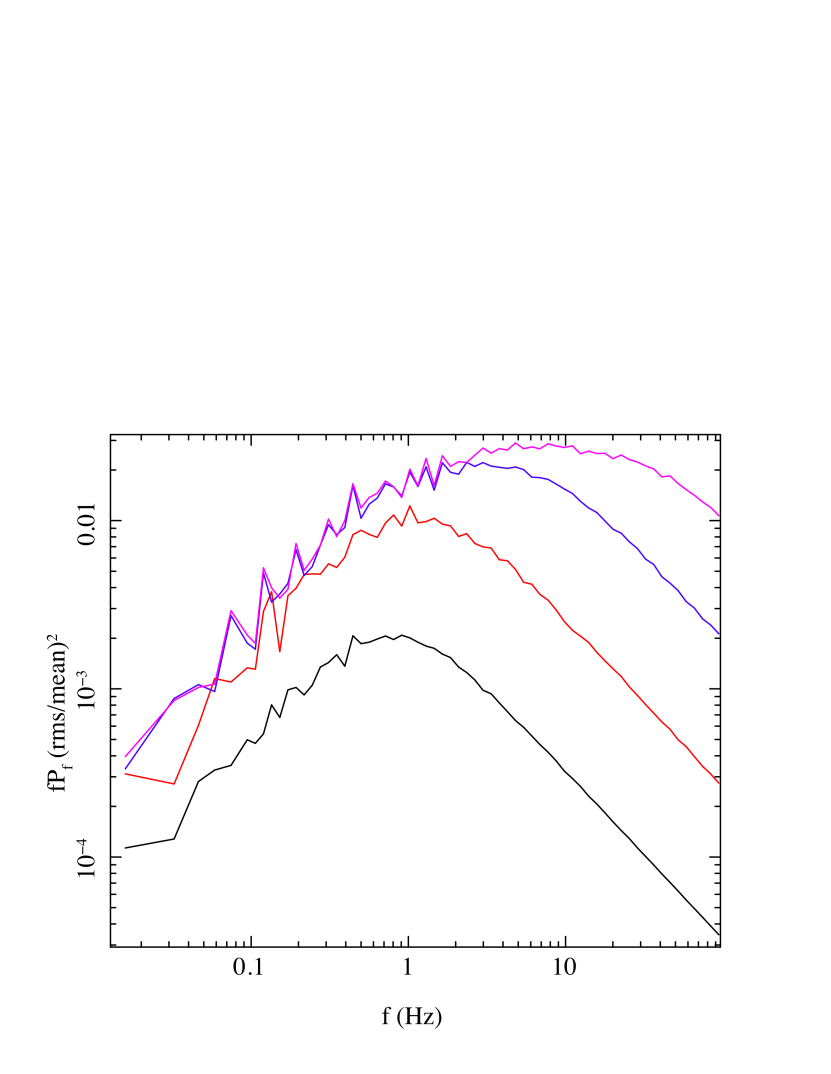 This gives the noise spectrum EMMITED at each annulus
Lyubarskii 1997; Arevalo & Uttley 2006, Kotov et al 2001
The rms-flux relation
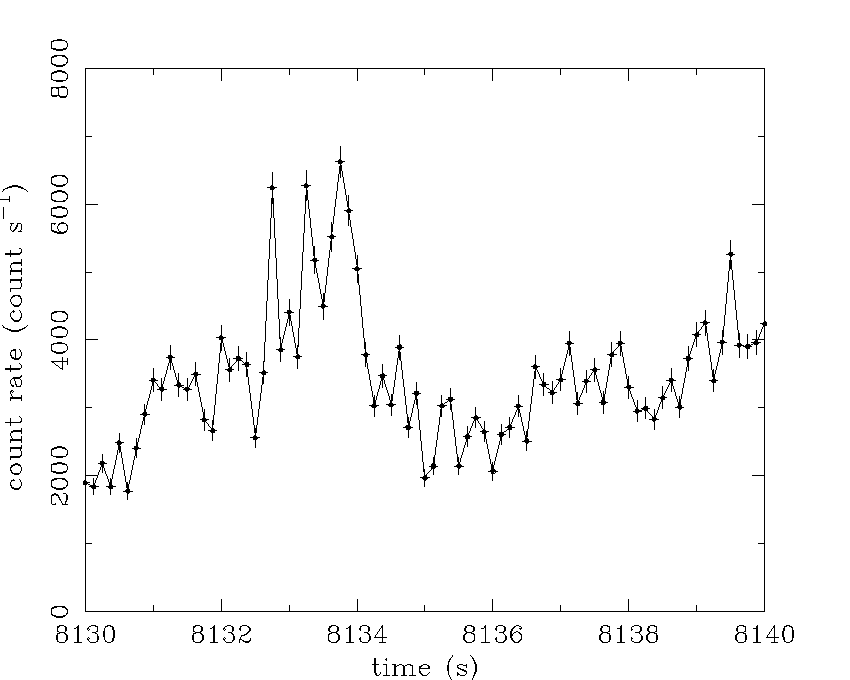 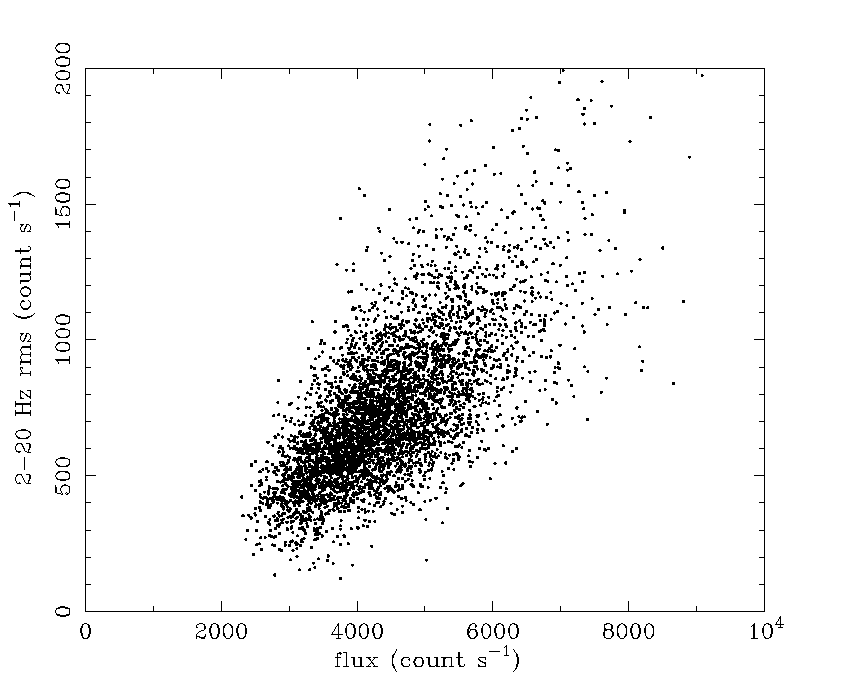 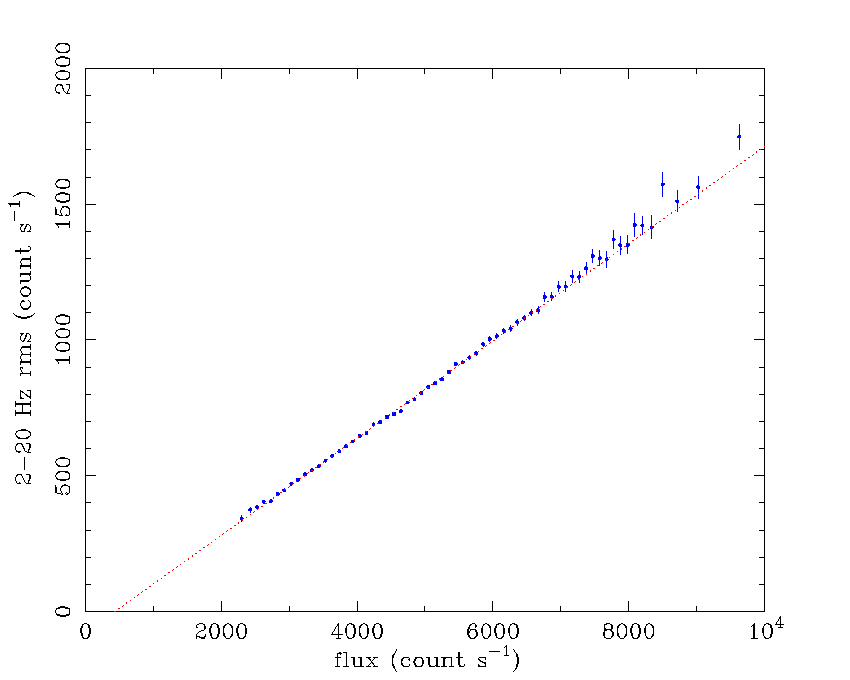 Unbinned 2-20 Hz 
rms vs flux
Binned 2-20 Hz
rms vs. flux
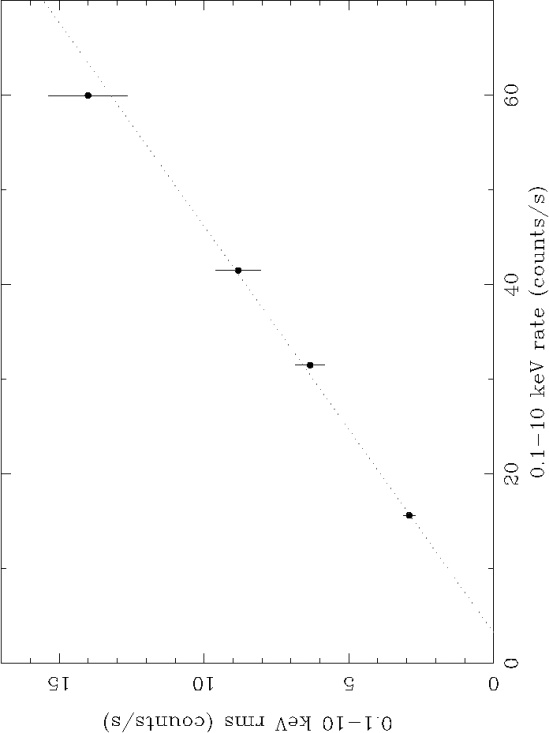 0   1    2    3    4   5   6    7    8    9  10
NGC 4051
rms-flux
Linear rms-flux relations are
also seen in AGN, e.g. 
NGC 4051 
(UM01, McHardy et al. 2004)
rms-flux relation of Cygnus X-1   [Uttley & McHardy 2001 (UM01)]
1 s segments
rms = sqrt [ (1/N) ∑i=1,N (fluxi - mean)2 ]
Flux distribution of variability
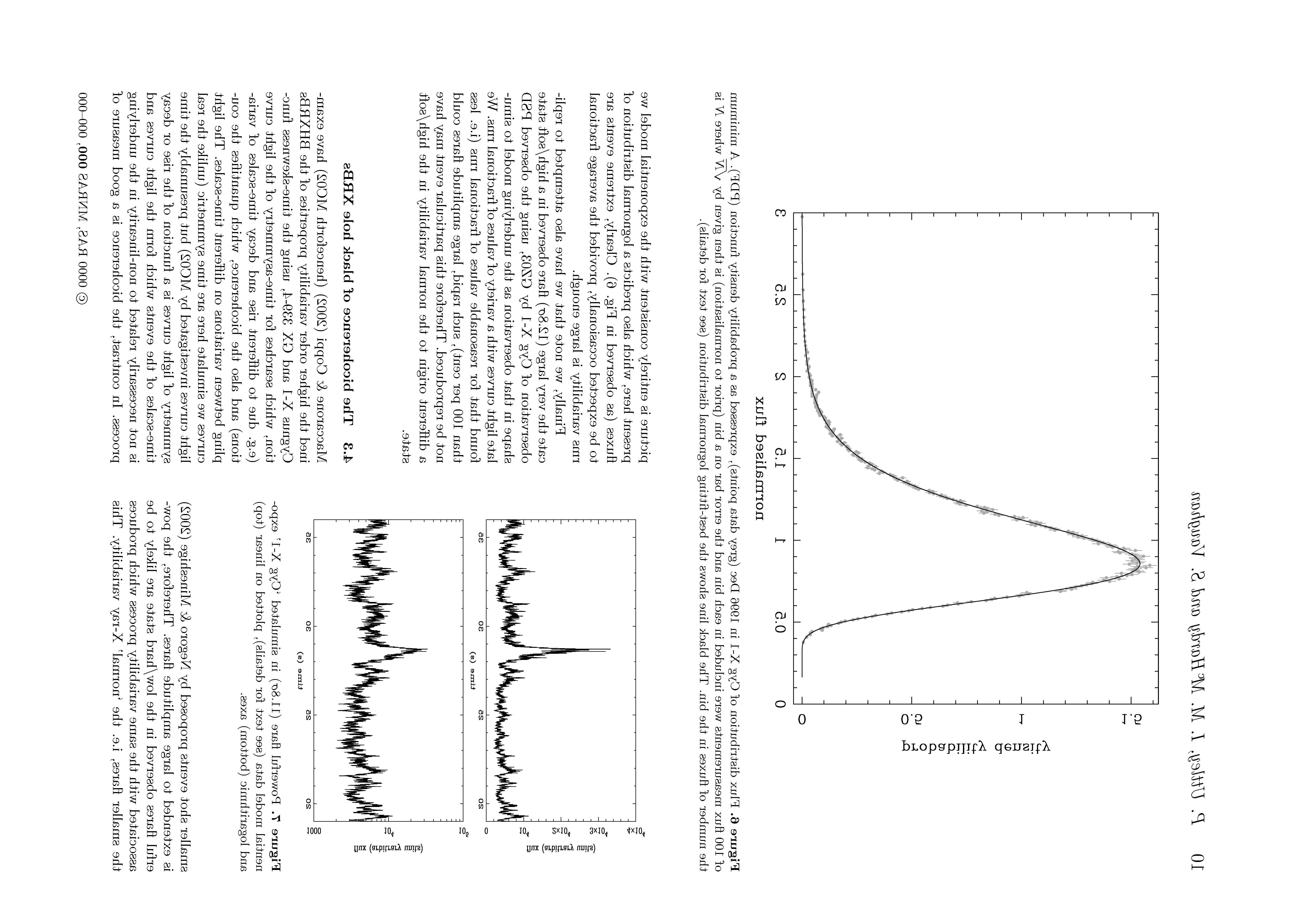 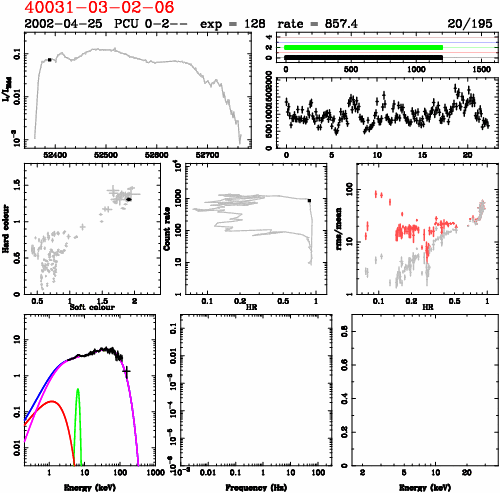 Has very characteristic shape – not symmetric. Skewed to higher flux levels. Lightcurve is ‘flare-y’
Uttley, McHardy & Vaughan 2005
Implies log normal flux distribution
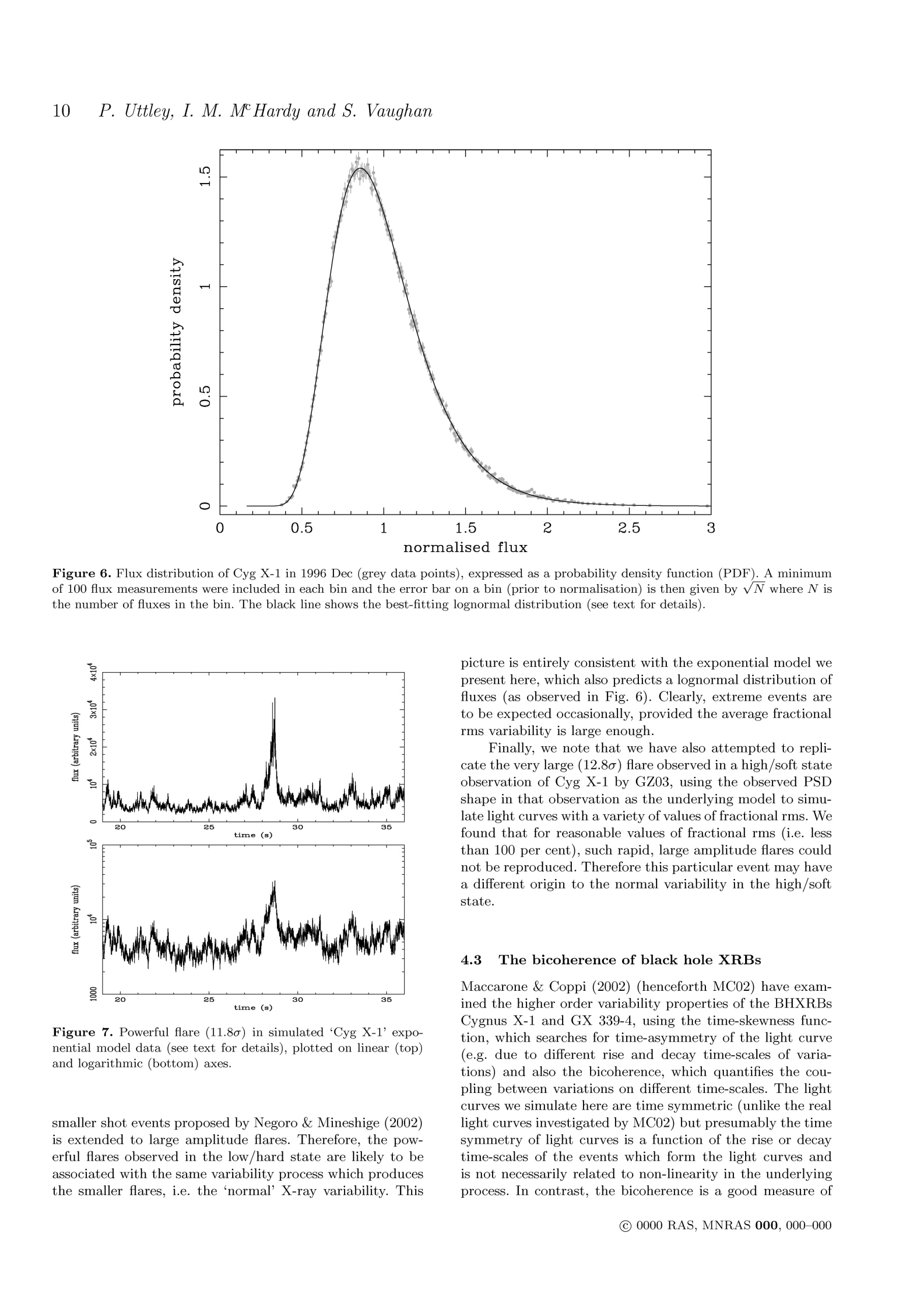 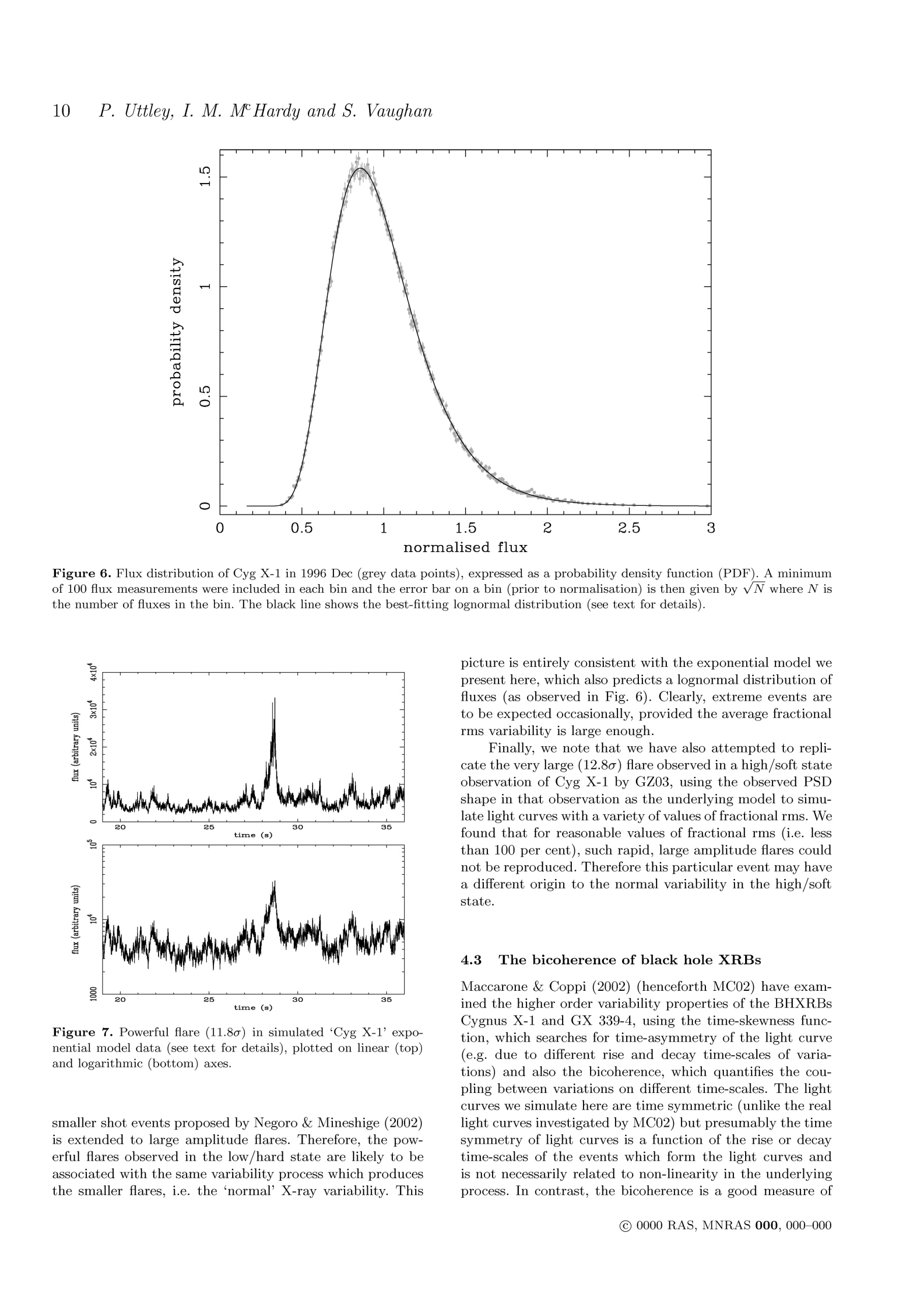 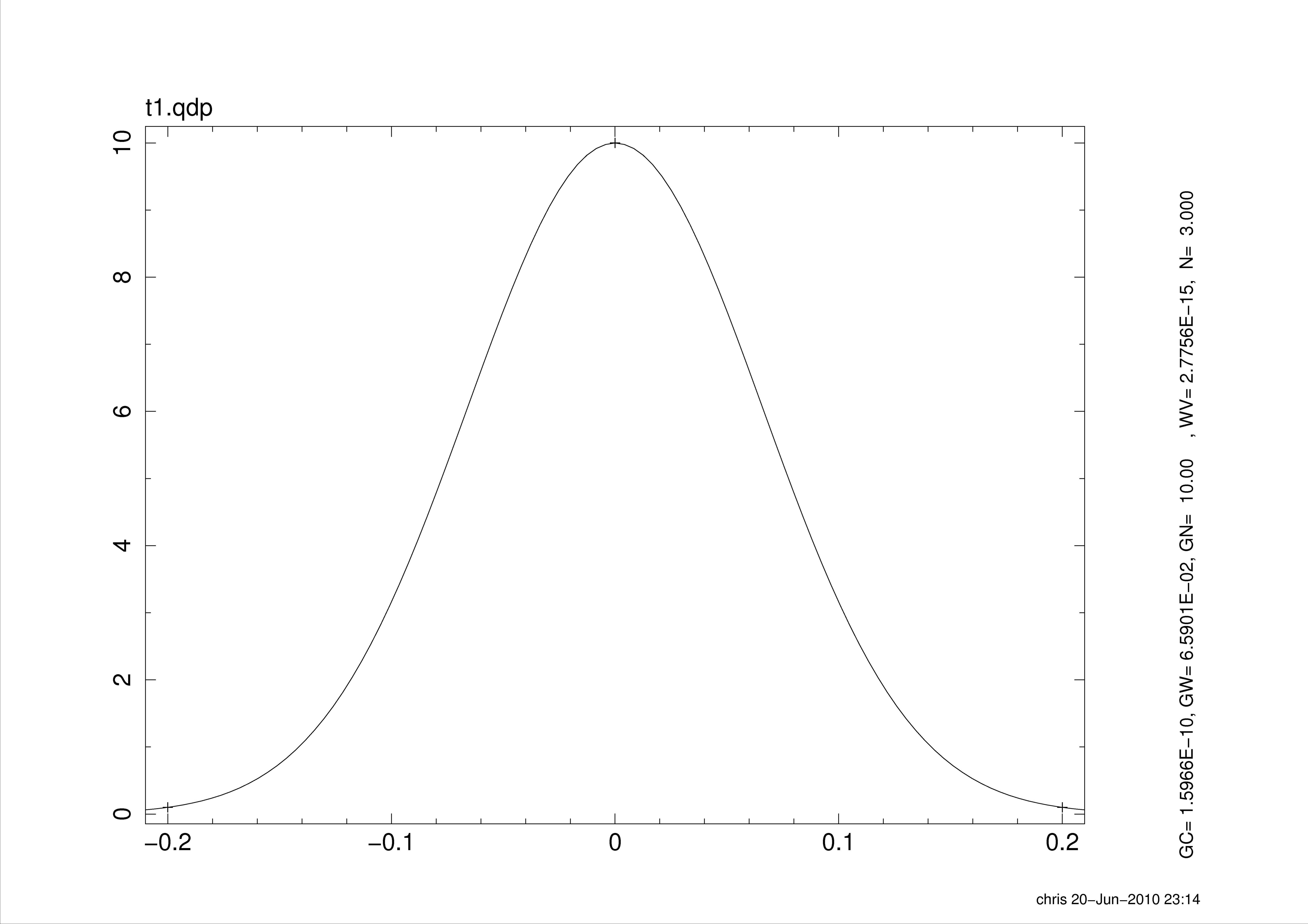 -0.2              0              0.2
Normalised flux
log (flux)
Cannot get this from SHOTS, or any SUM of independent events
Or from self organised criticality (wait till critical value to trigger)
Uttley, McHardy & Vaughan 2005
Propagating fluctuations
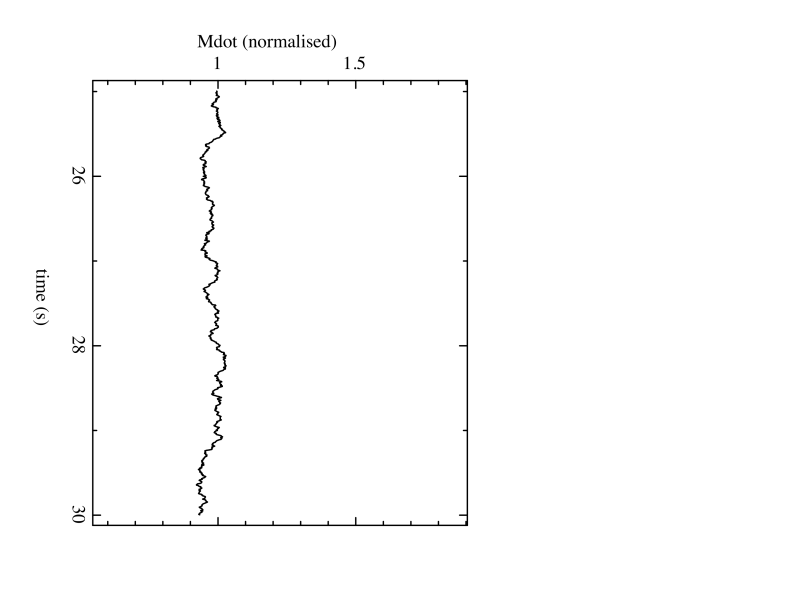 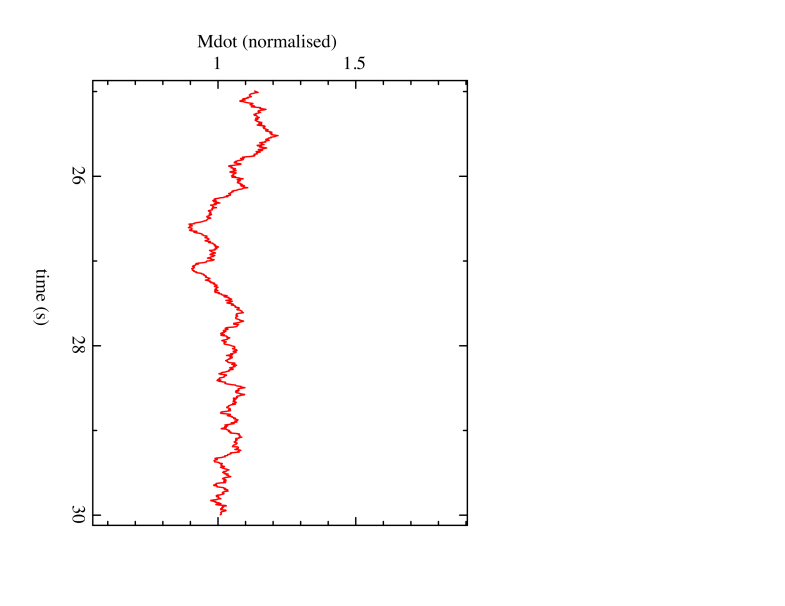 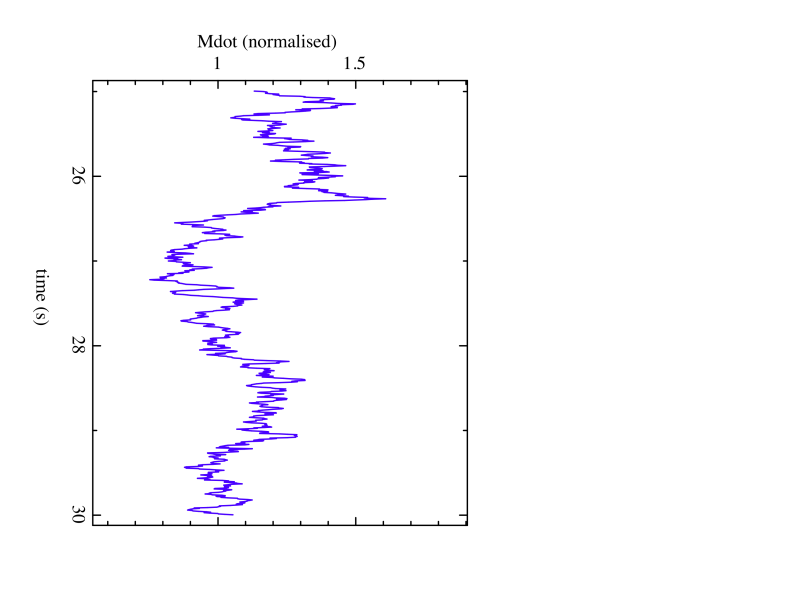 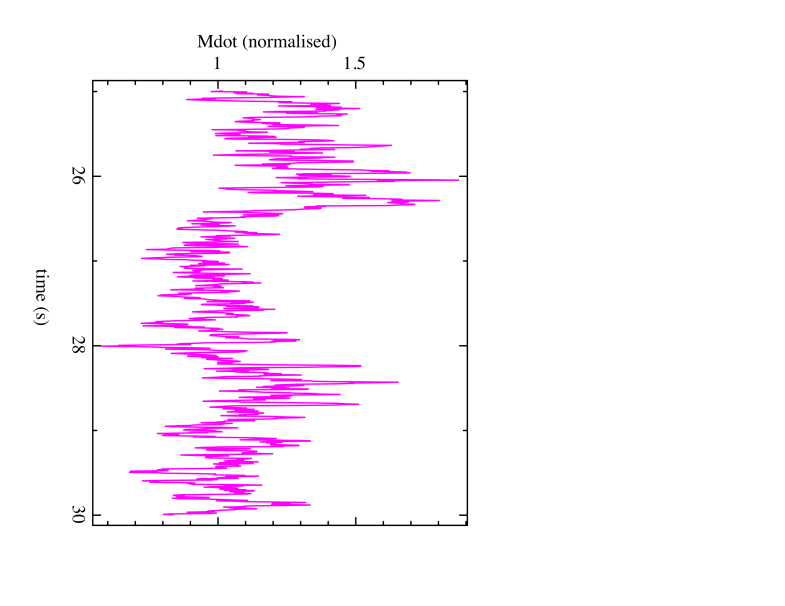 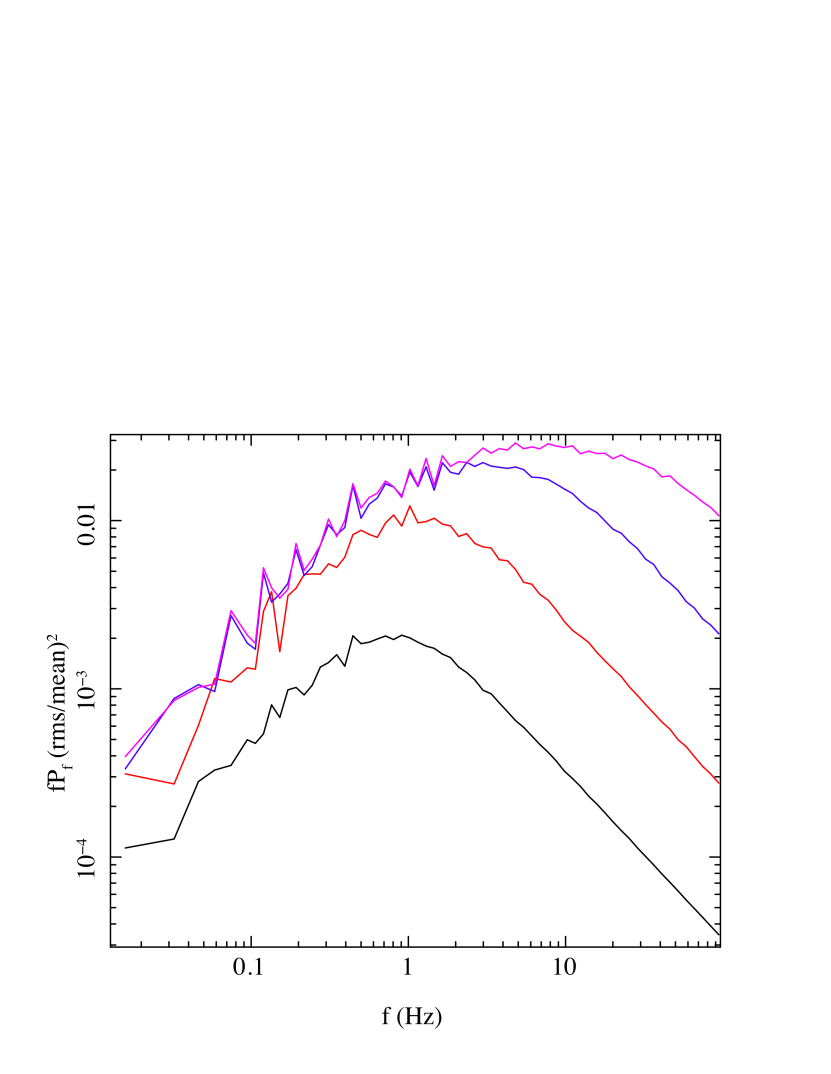 This gives the noise spectrum EMMITED at each annulus
Lyubarskii 1997; Arevalo & Uttley 2006, Kotov et al 2001
Fitting to XTE J1550-564
ro=68.0
Fitting to XTE J1550-564
ro=45.7
Fitting to XTE J1550-564
ro=25.0
Fitting to XTE J1550-564
ro=16.3
Fitting to XTE J1550-564
ro=12.8
Ingram & Done 2011
Black holes
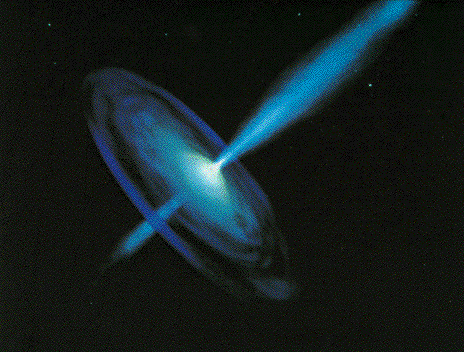 Black hole binaries –
Observational template of how accretion flows (spectra and variability) and their associated jet behave
Build a working physical model of accretion flows
Black hole spin
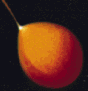 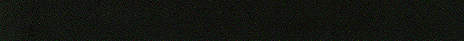 Black holes
Scale up to AGN 
Bigger mass! L =AT4 -L goes with M but A goes with R2 so M2 so area wins and disc temp lower! 
Larger RANGE in mass – all BHB within factor 2 of 10M whereas AGN from 105-1010M  disc in UV
Larger range of SPIN?? Can grow by accreting gas (like BHB) but can also grow via BH-BH mergers in major galaxy mergers
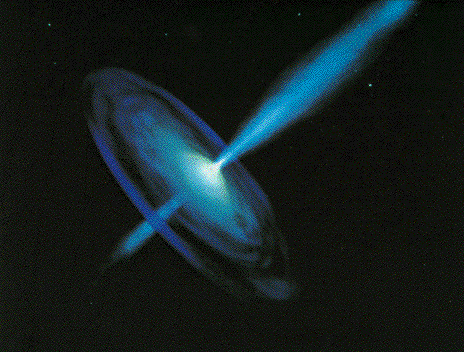 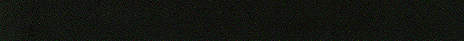 Mass of AGN??
Magorrian-Gebhardt relation gives BH mass!! Big black holes live in host galaxies with big bulges! Either measured by bulge luminosity or bulge mass (stellar velocity dispersion) or BLR
105-10M
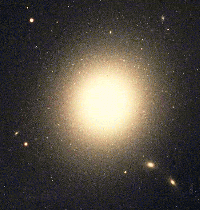 109
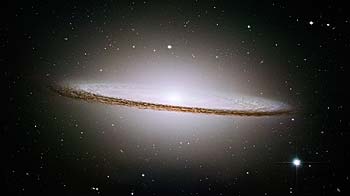 Black hole mass
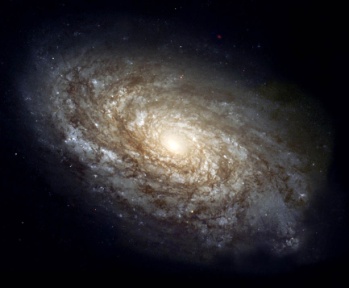 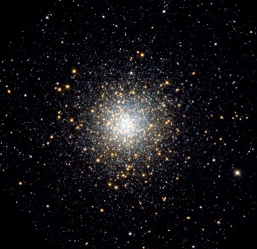 103
Stellar system mass
106
1012
[Speaker Notes: Scaling these models  up to the supermassive black holes in quasars, the only change should be that the disc emission is in the UV rather than X-ray region. The problem is knowing how far to scale them for an individual qso, knowing the BH mass. This has only recently become possible with the discovery of the relationships between the BH mass and the properties of the galaxy as a whole. Big BH live in big galaxies, little BH live in small ones. Also, only recently that enough high s/n data has become available to test these models – xmm-newton database]
Black holes in AGN grow by accretion
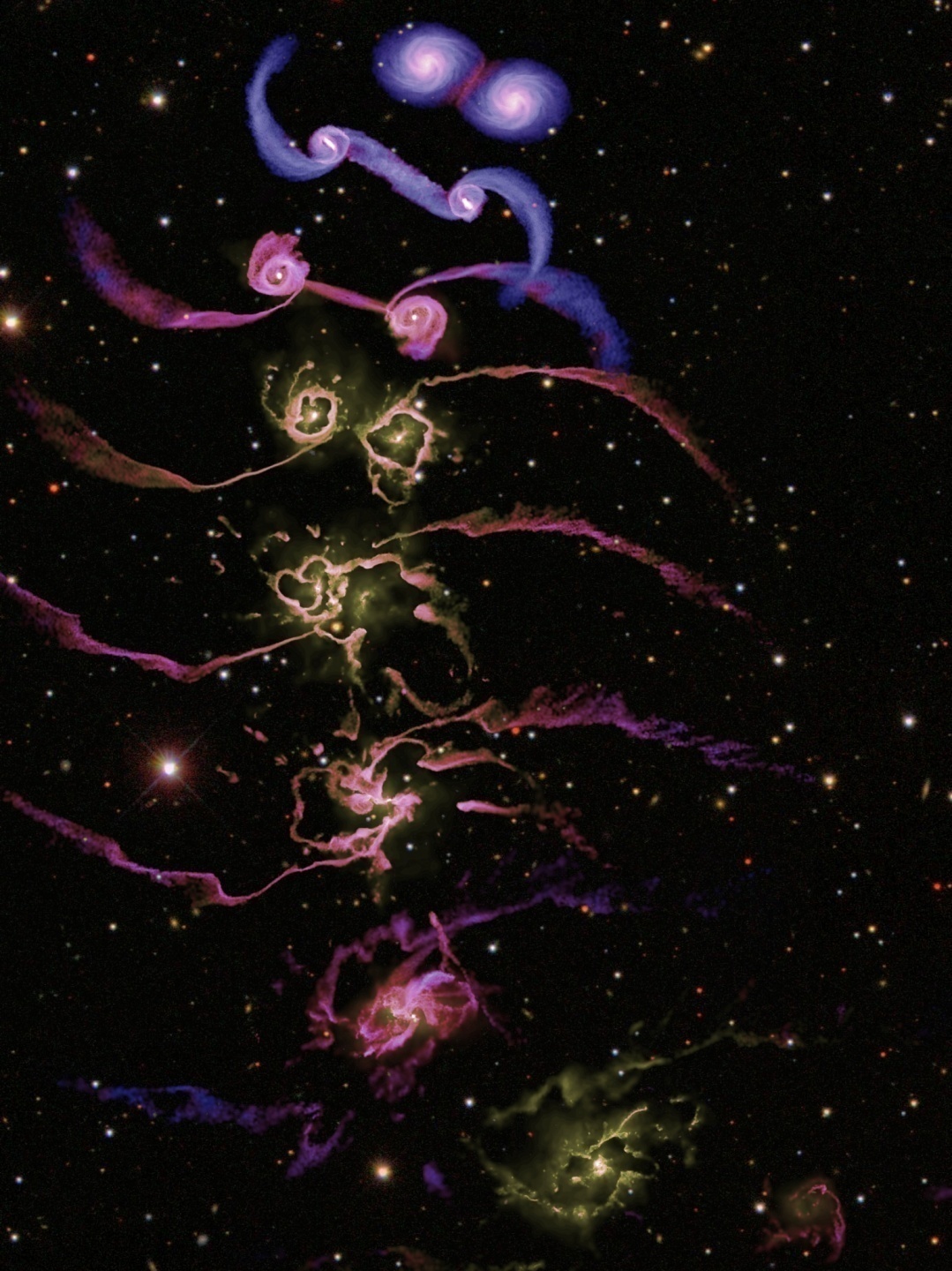 Gas supply to nucleus
Galaxy disc instabilities
Major mergers
Minor mergers
Cooling flow of hot gas from halo
Regulated by feedback 
Supernovae
Kinetic energy from jet
 Momentum  from wind    and/or radiation
Need to understand accretion to understand feedback
Di Matteo et al  2005
UV disc seen in Quasars!
Bright, blue/UV  continuum from disc. 
Gas close to nucleus  irradiated and photo-ionised – lines!
Broad permitted lines ~ 5000 km/s (BLR)
Narrow forbidden lines ~ 200 km/s (NLR)
Forbidden lines suppressed if collisions so NLR is less dense than BLR
Francis et al 1991
[Speaker Notes: Scaling these models  up to the supermassive black holes in quasars, the only change should be that the disc emission is in the UV rather than X-ray region. The problem is knowing how far to scale them for an individual qso, knowing the BH mass. This has only recently become possible with the discovery of the relationships between the BH mass and the properties of the galaxy as a whole. Big BH live in big galaxies, little BH live in small ones. Also, only recently that enough high s/n data has become available to test these models – xmm-newton database]
AGN/QSO Zoo!!! Optical
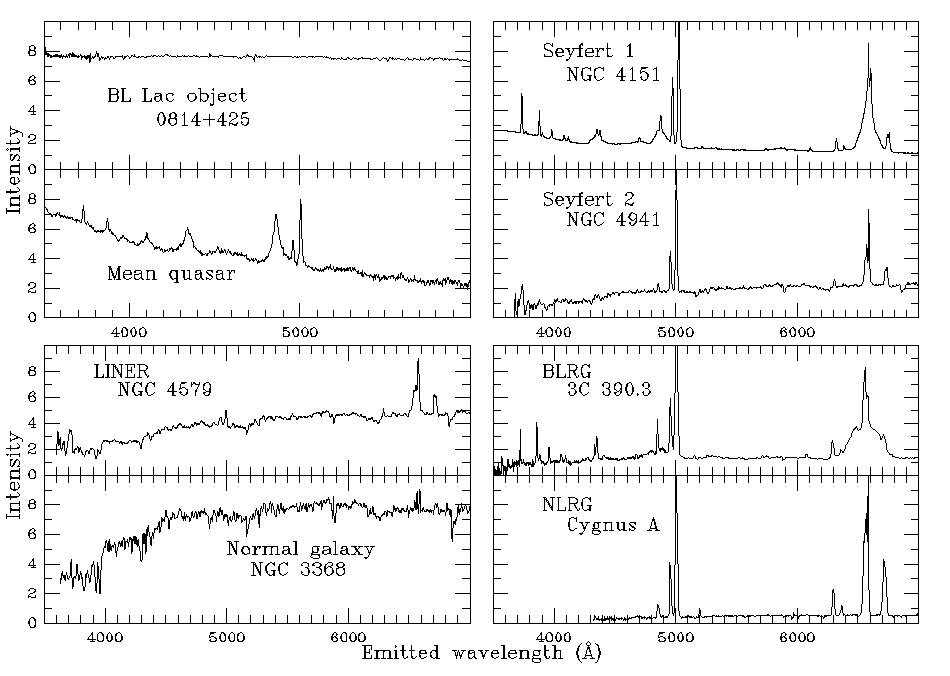 Seyfert 1 – Seyfert 2
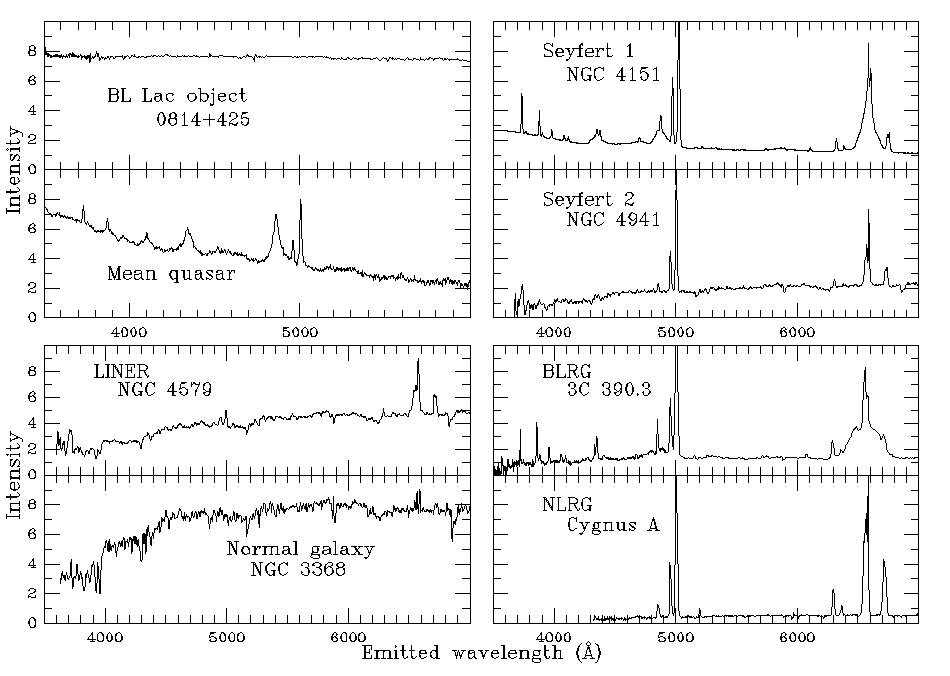 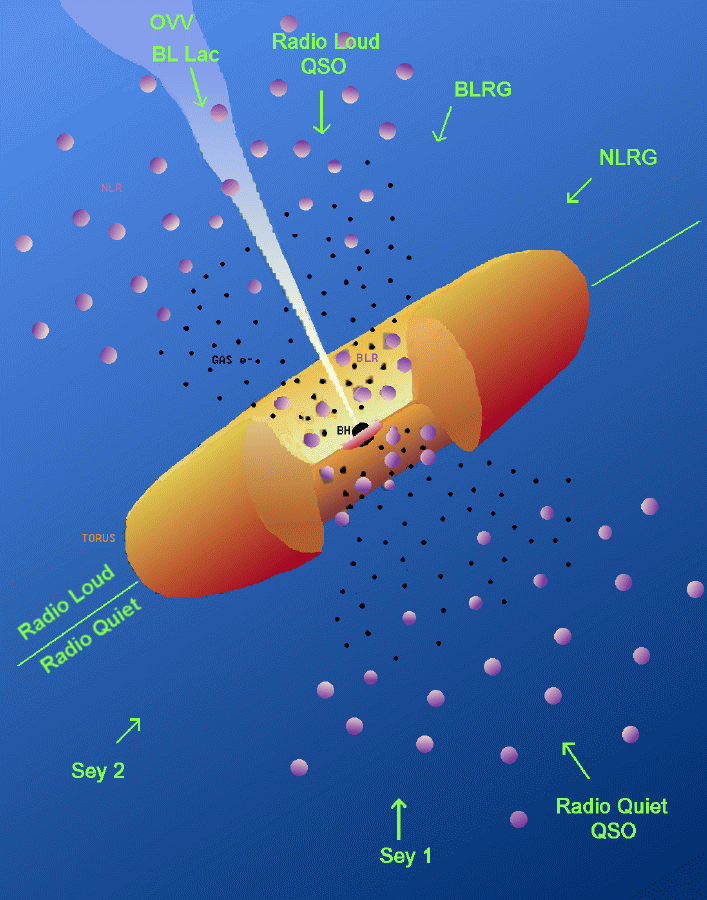 Intrinsically same except for obscuration ?
So now take only unobscured objects!
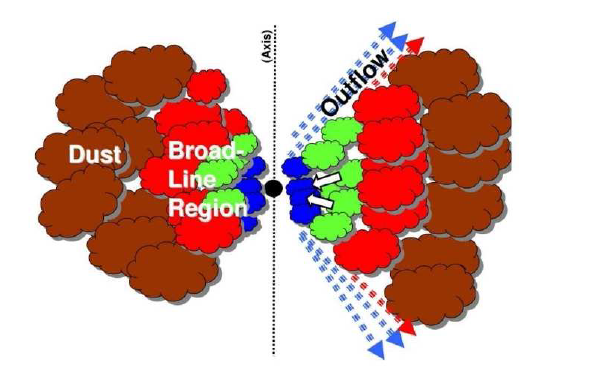 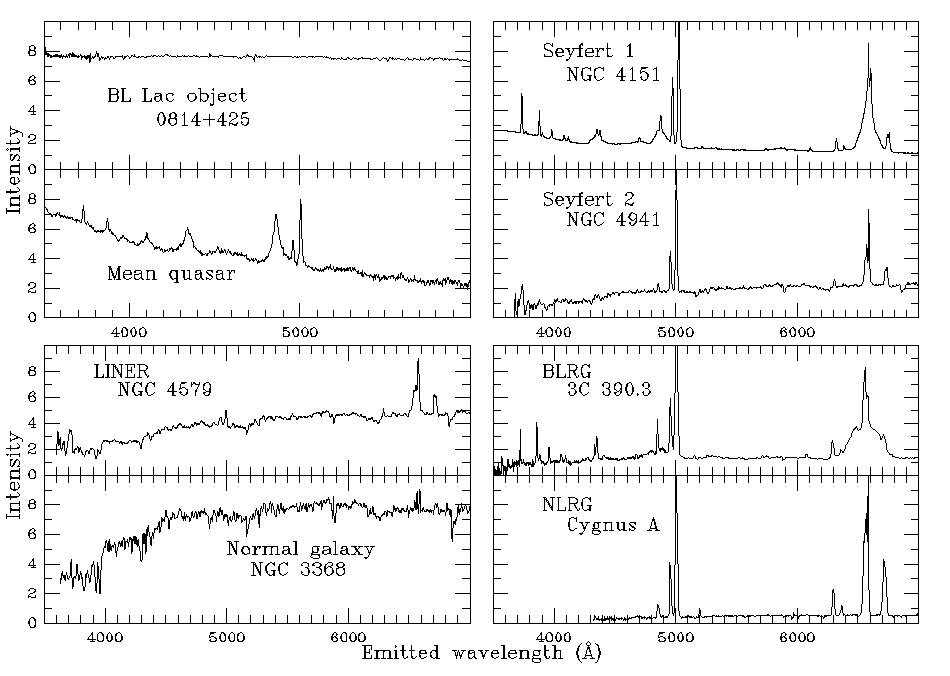 Seyfert 1 - Quasars
Similar spectra and line ratios, 
strong UV flux to excite lines,
probably similar L/LEdd ~ 0.1-0.3
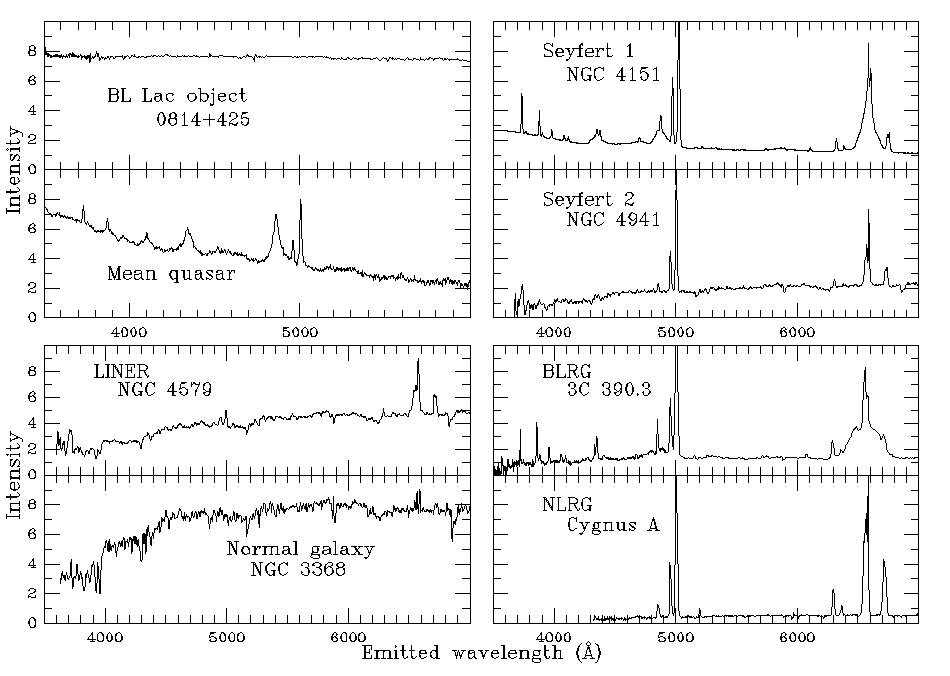 Increasing M
Increasing L
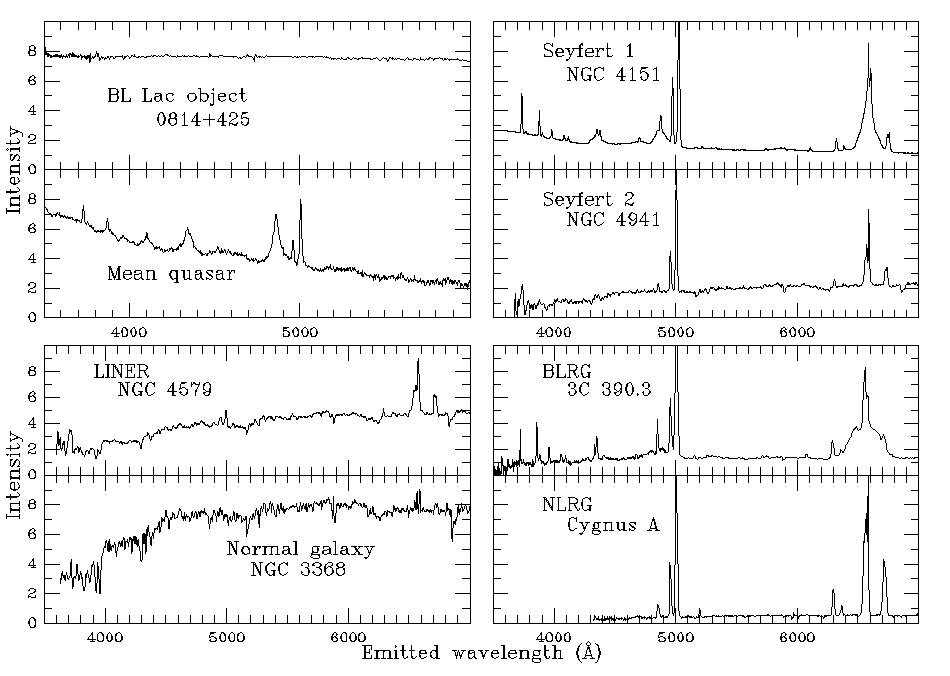 Spectral states - BHB
Dramatic changes in continuum – single object, different days
Underlying pattern in all systems
High L/LEdd: soft spectrum, peaks at kTmax often disc-like, plus tail
Lower L/LEdd: hard spectrum, peaks at high energies, not like a disc (McClintock & Remillard 2006)
very high
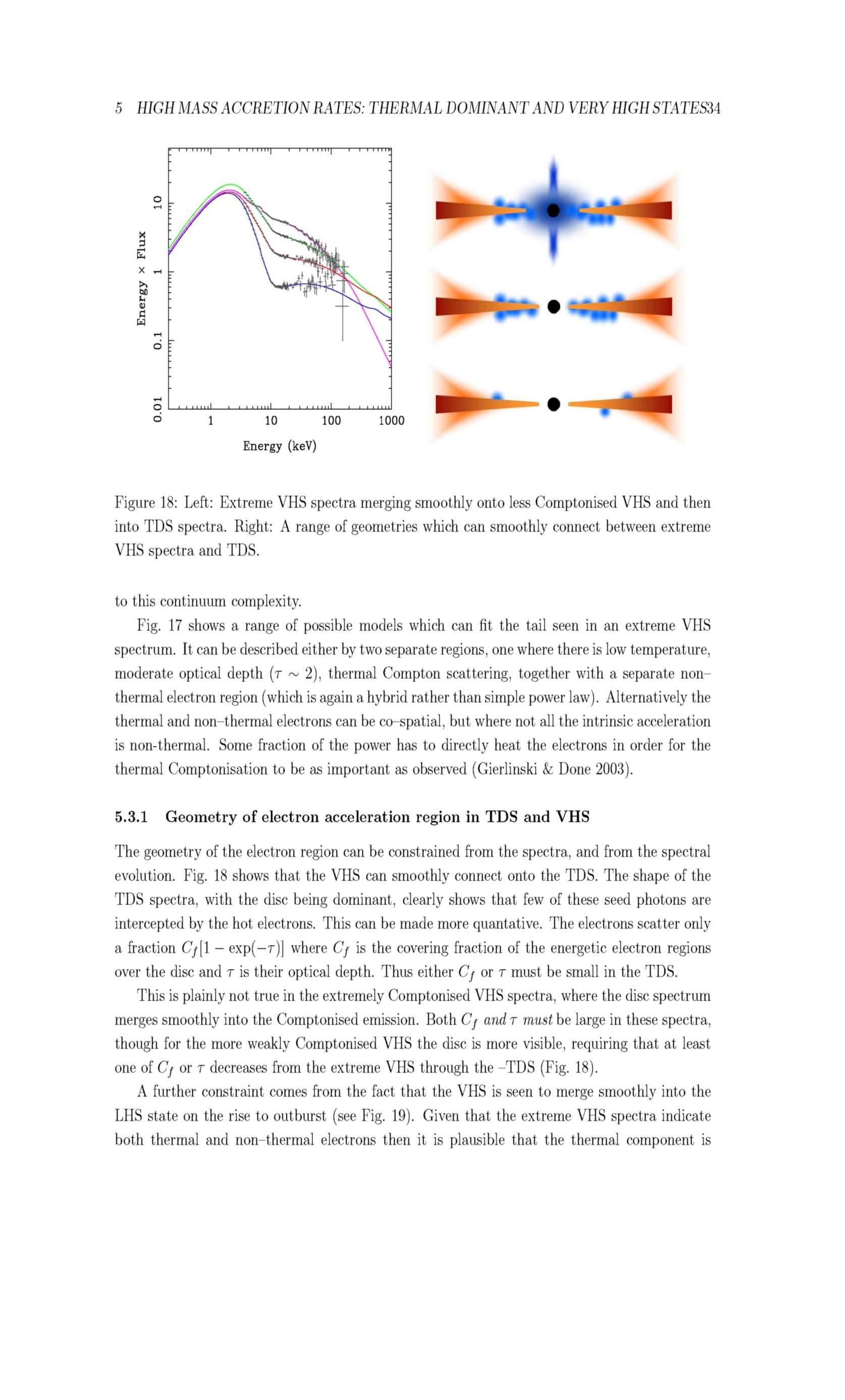 Gierlinski & Done 2003
‘Spectral states in AGN’
Disc BELOW X-ray bandpass. Only see tail.
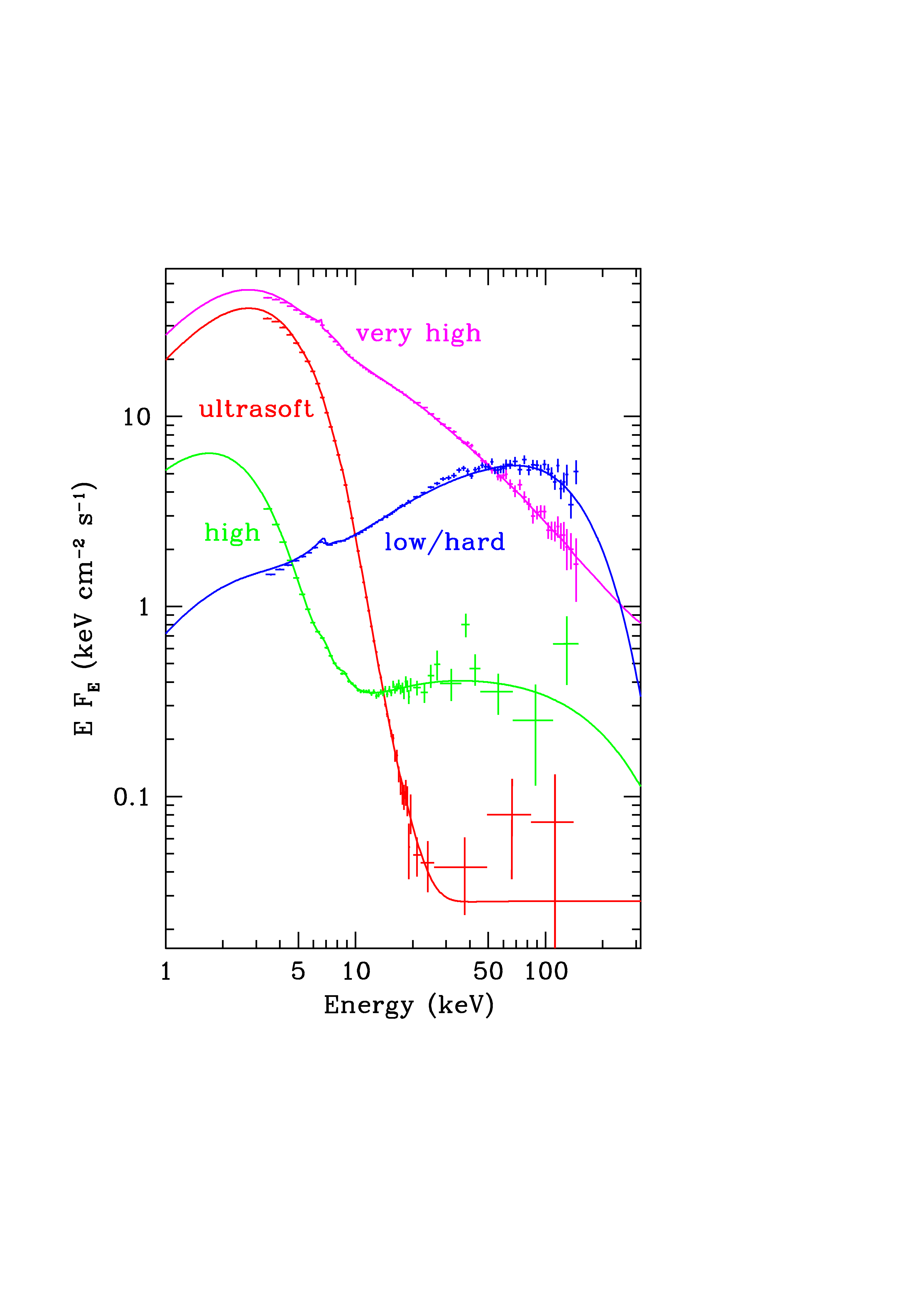 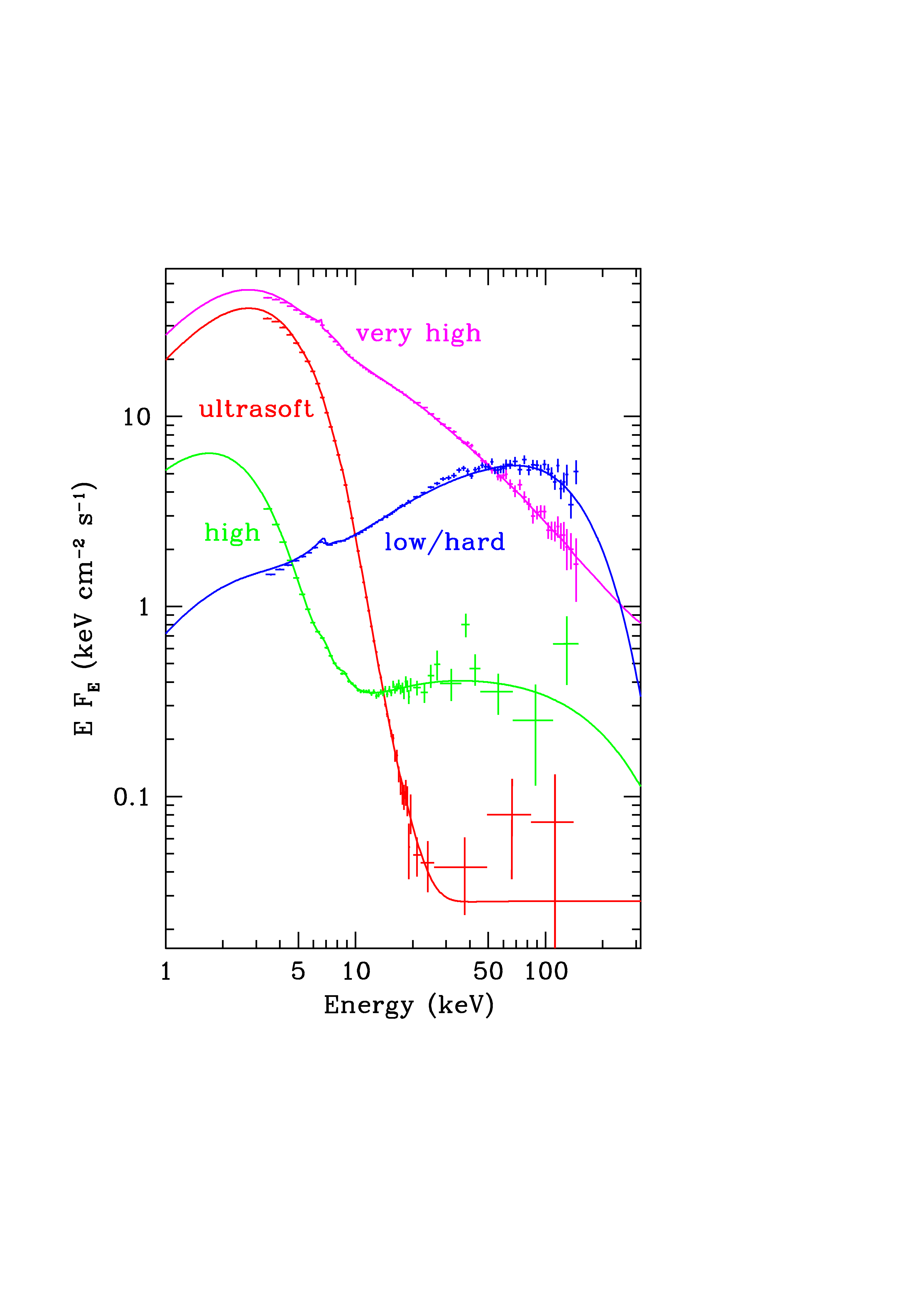 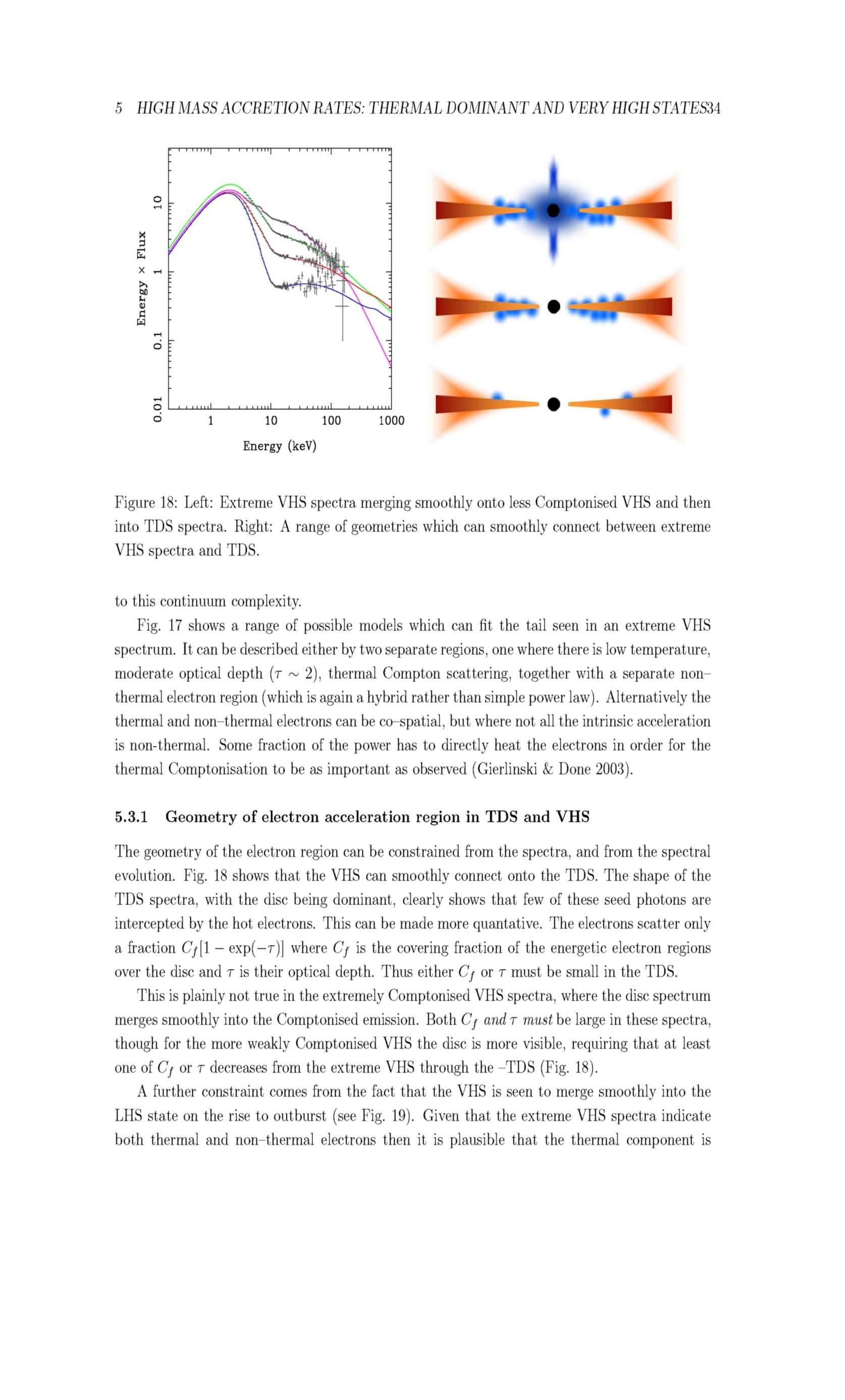 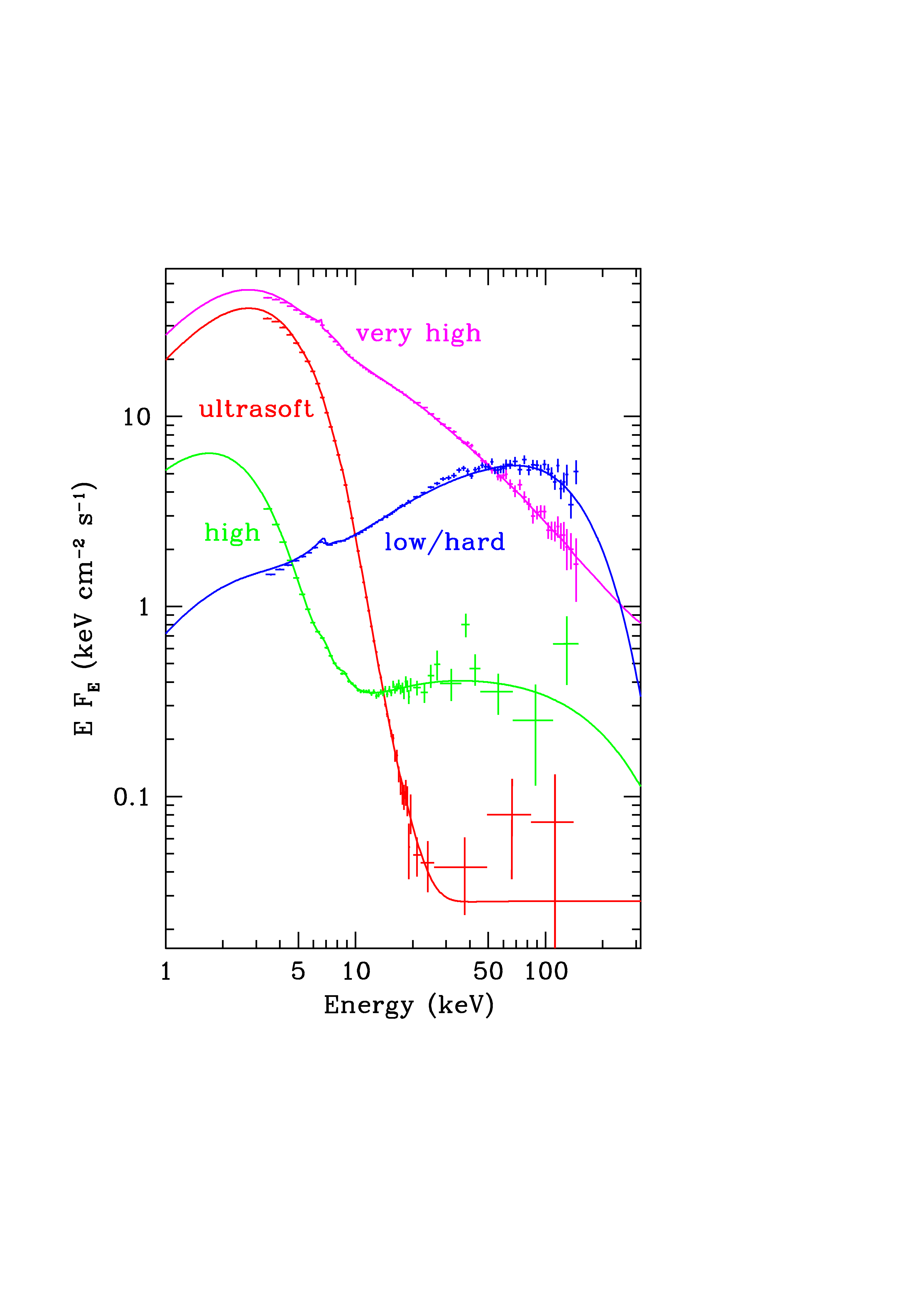 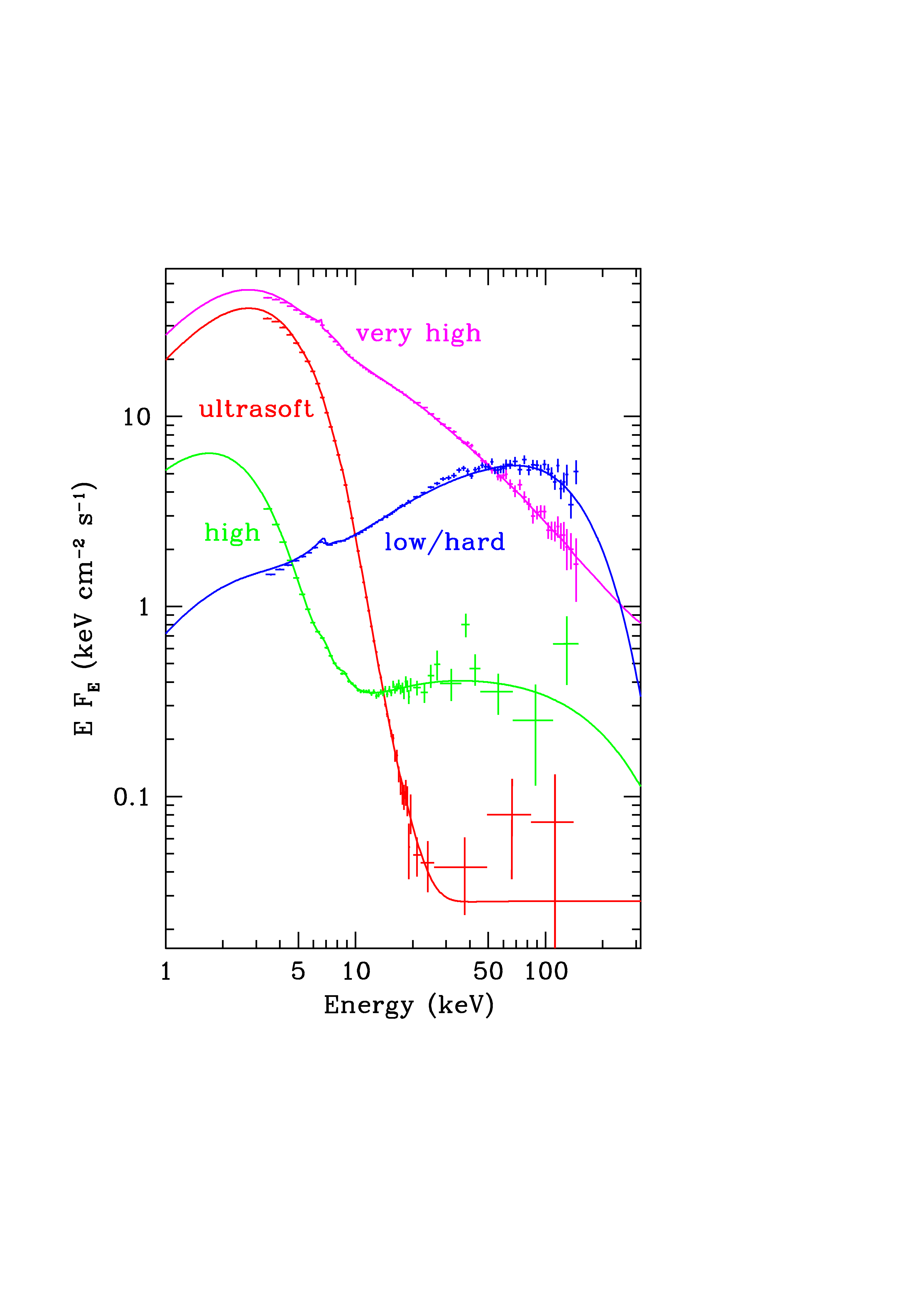 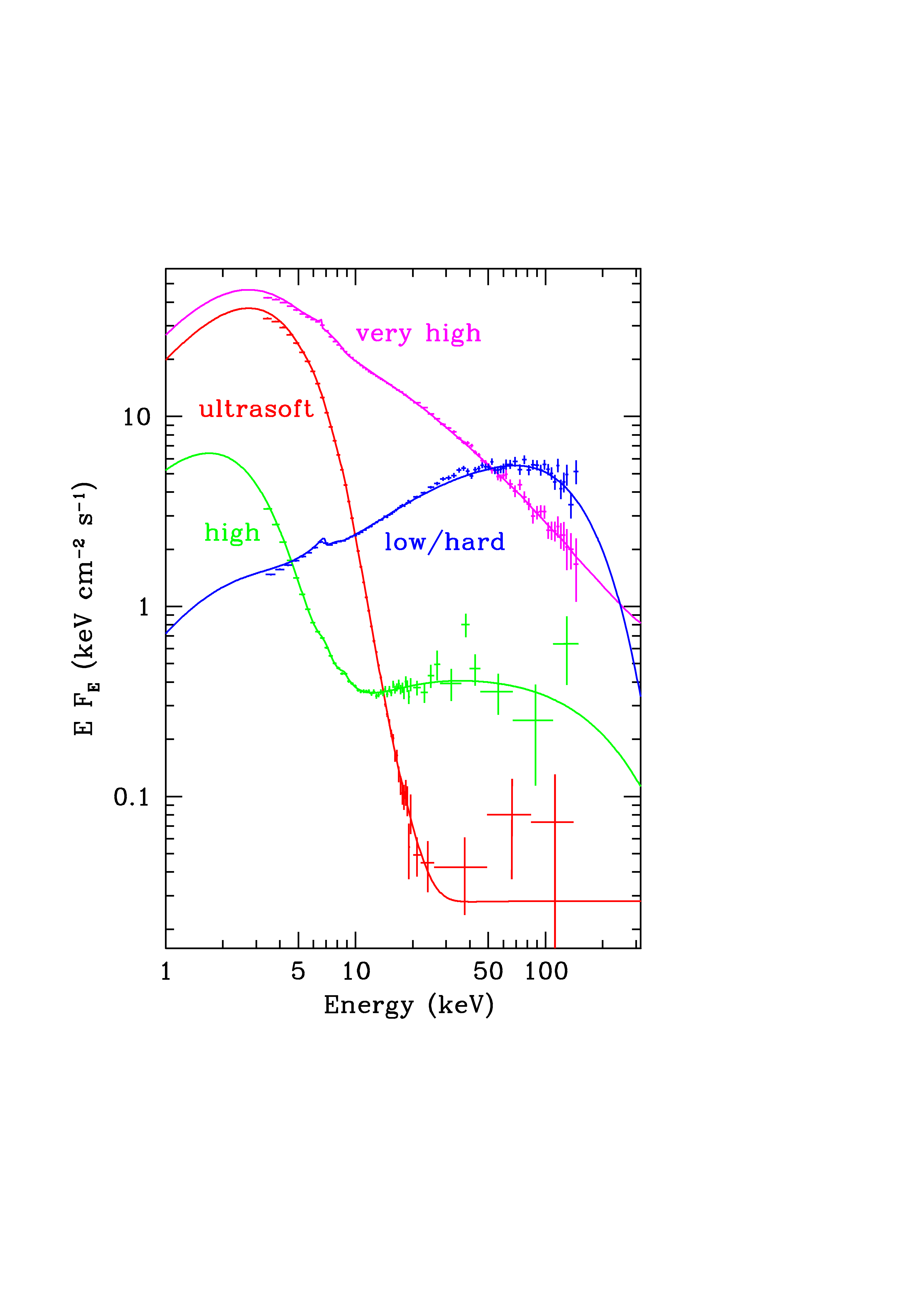 0.01
0.1
1
10
100
But spectra should still change from disc dominated to tail dominated
AGN spectral states
Vasuvaden & Fabian 2008
Big change in ratio of      Lbol/L(2-10 keV) with Eddington ratio L/LEdd
Looks good!!
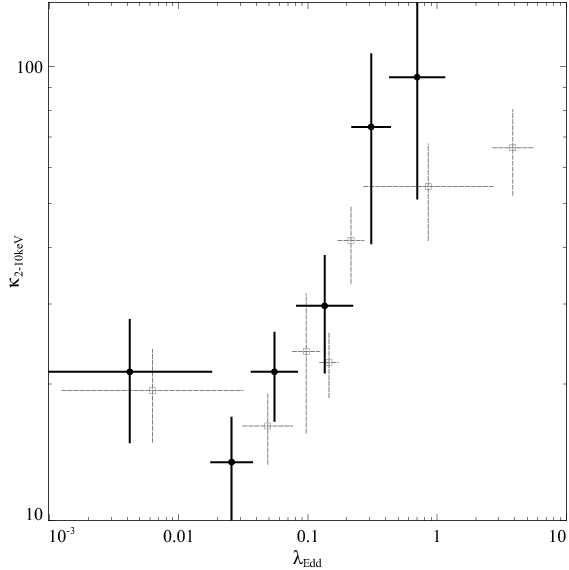 Lbol/L(2-10 keV)
Lbol/LEdd
LINERS-S1-NLS1 ?
Similar mass. 
Different L/LEdd 
Different ionisation
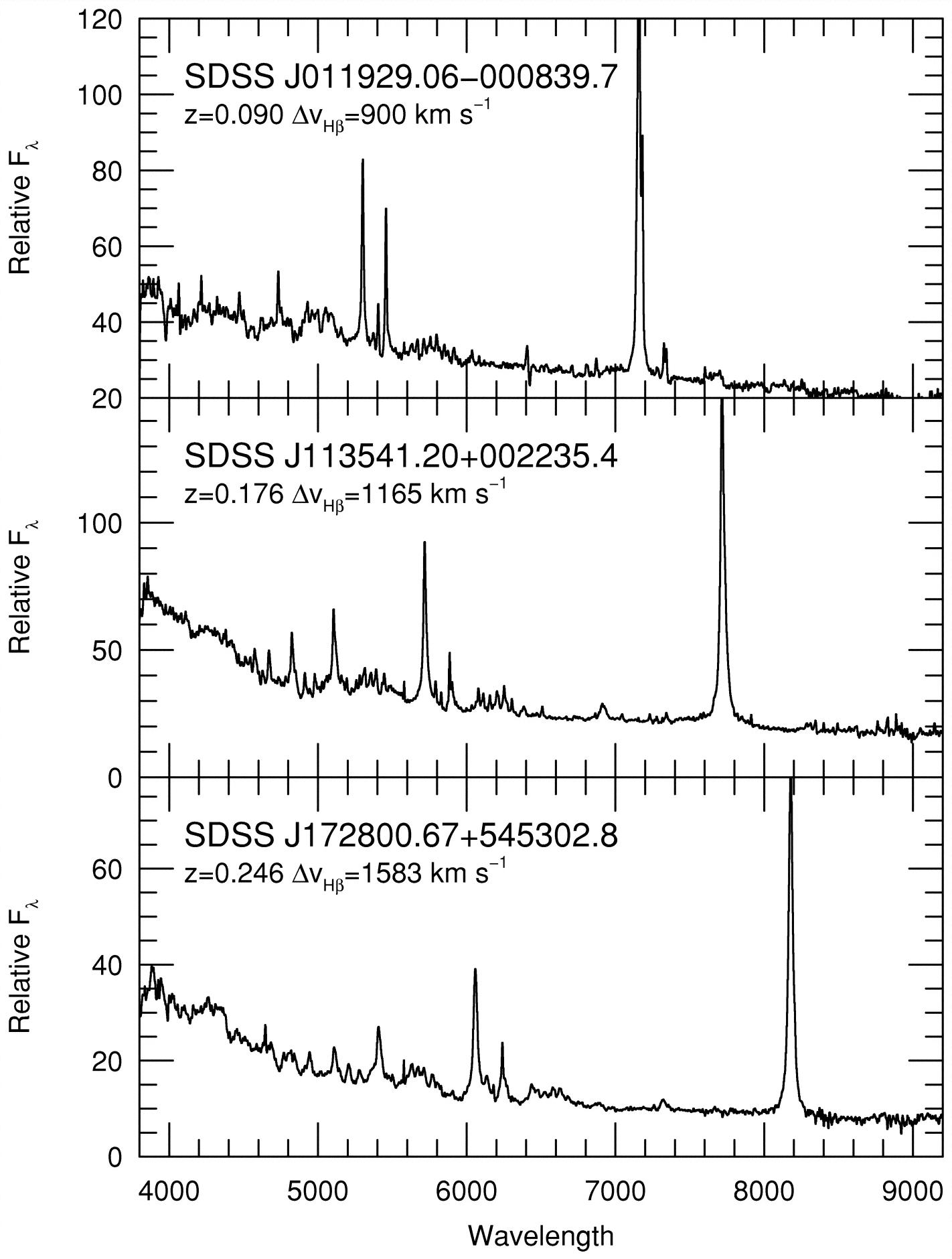 NLS1
Increasing L/LEdd
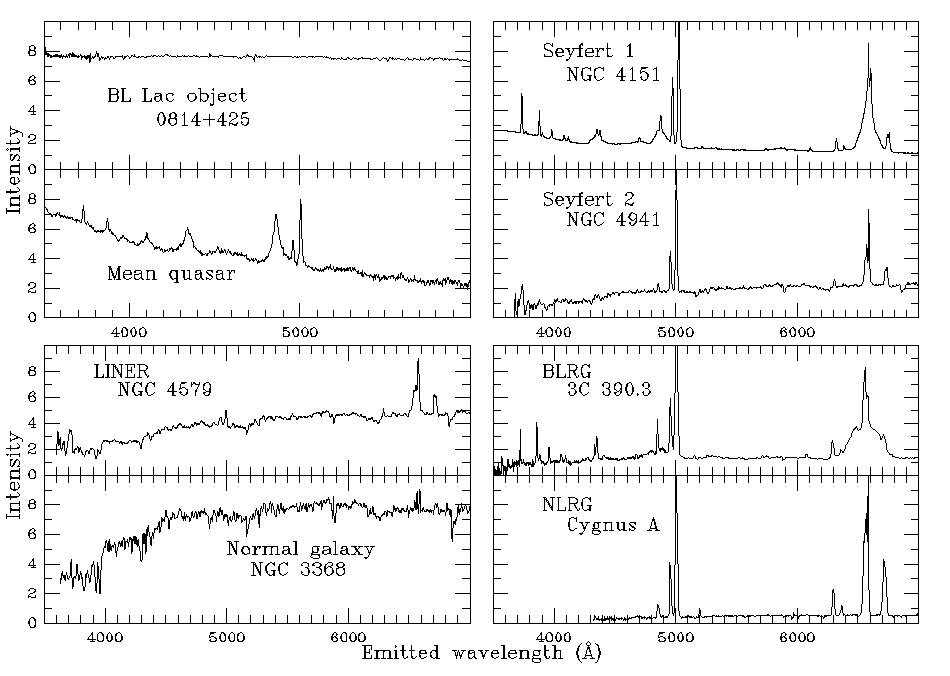 S1/QSO
disc
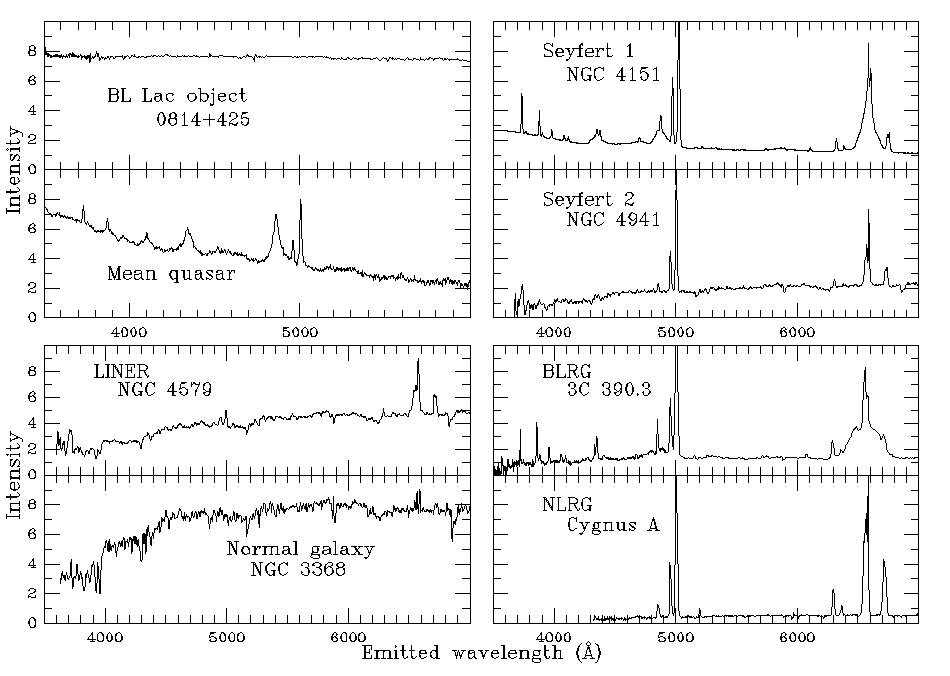 Hot inner flow, no UV bright disc – true type 2 Seyferts
LINER
Jester 2005; Leighy 2005; kording et al 2007
LINERS-S1-NLS1 - radio???
Similar mass. 
Different L/LEdd 
Different ionisation
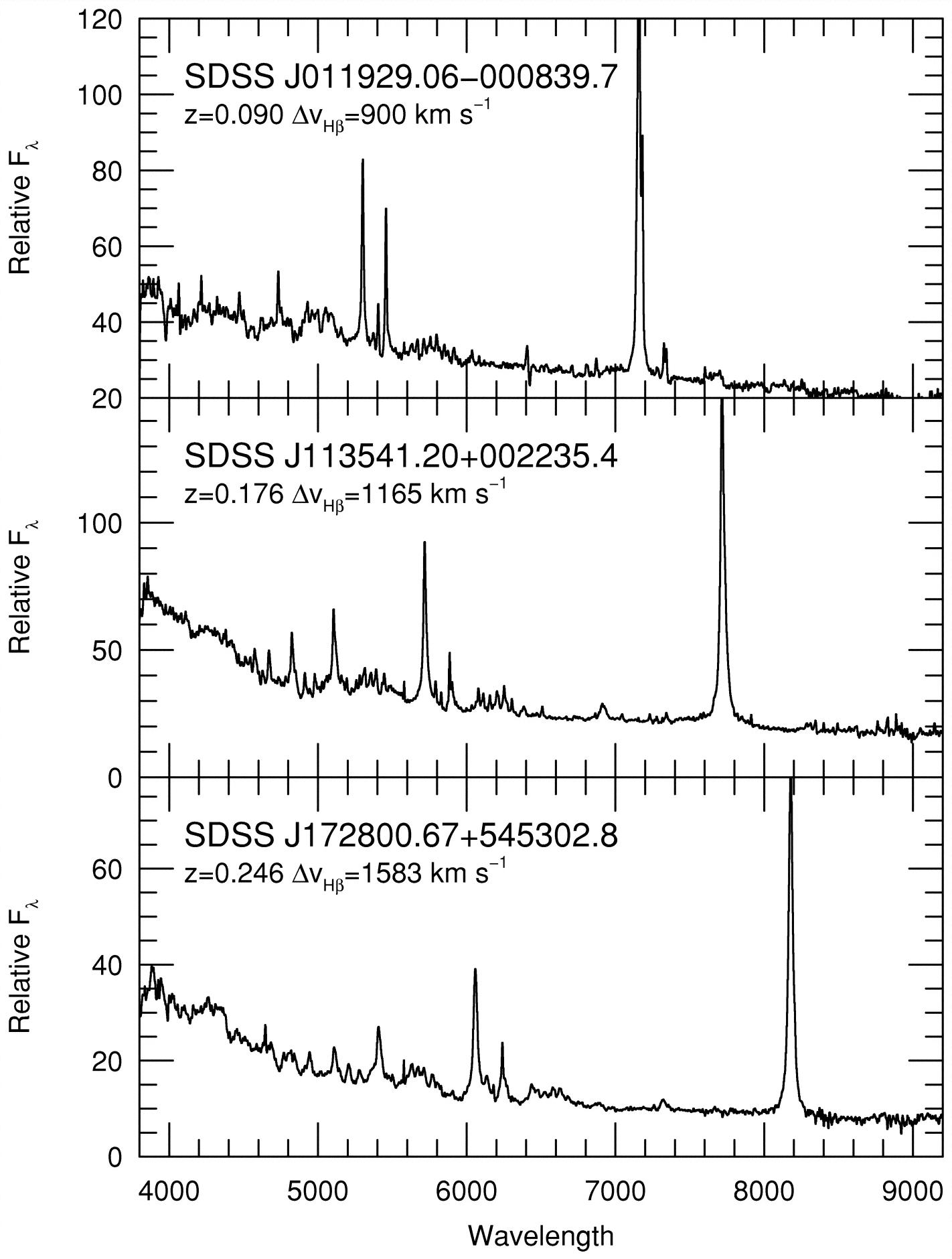 NLS1
Increasing L/LEdd
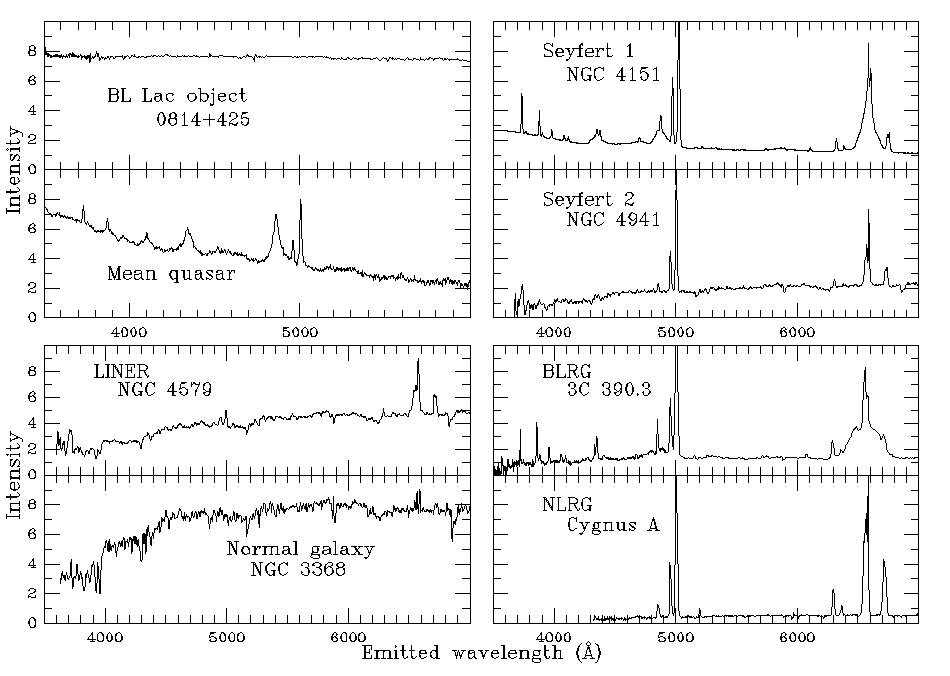 S1/QSO
disc
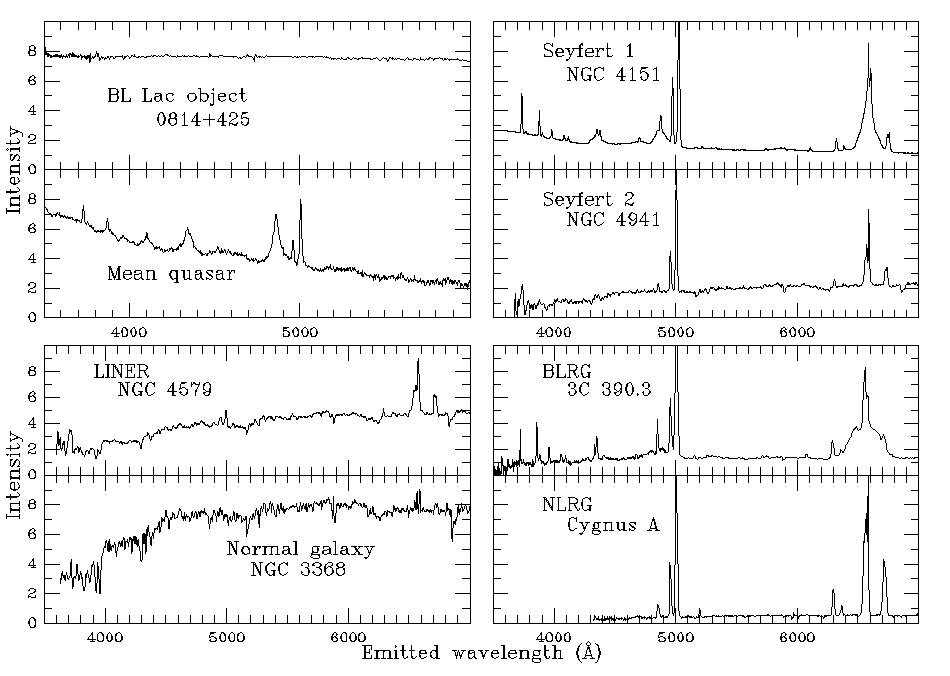 Hot inner flow, no UV bright disc – true type 2 Seyferts
LINER
Jester 2005; Leighy 2005; kording et al 2007
What do AGN look like?
Mass not well known 10 years ago…
Big! So disc peak somewhere in  unobservable UV/EUV !!
Spectra generally not dominated by the disc – hard tail often carries a large fraction of Lbol and puzzling soft excess also can carry large fraction of Lbol
Richards et al 2006, Elvis et al 2004
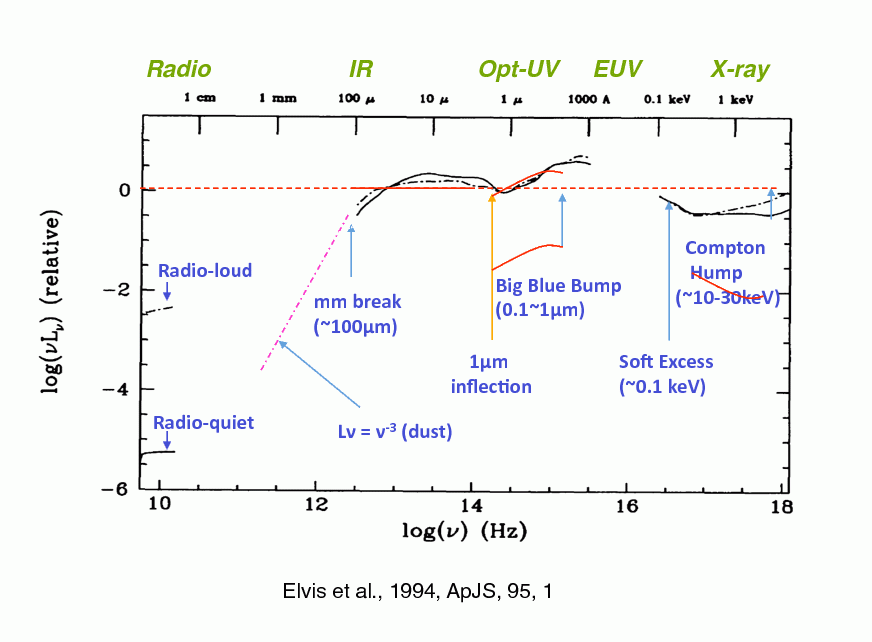 Classic QSO?
Mkn 509 XMM-Newton OM + FUSE +EPIC
108M L/LEdd~0.1
Not low/hard as no jet and too bright! AGN are (should be!) high soft state. But disc turnover far too soon. Plus strange soft X-ray excess….What is this????
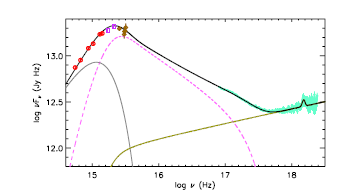 Medhipour  et al 2011
So what do AGN look like?
51 objects with SDSS-2XMM with high s/n and low absorption
High M, low L/LEdd, disc far from SX
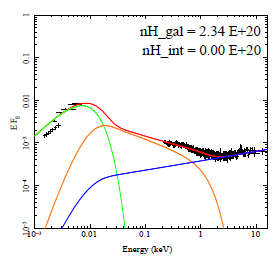 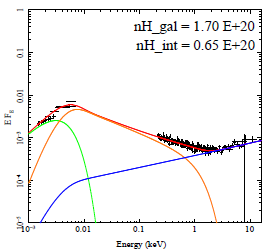 Jin et al 2011
Classic QSO?
Mkn 509 XMM-Newton OM + FUSE +EPIC
108M L/LEdd~0.1
Not low/hard as no jet and too bright! AGN are (should be!) high soft state. But disc turnover far too soon. Plus strange soft X-ray excess….What is this????
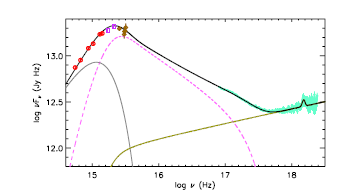 Medhipour  et al 2011
Classic QSO?
Mkn 509 XMM-Newton OM + FUSE +EPIC
108M L/LEdd~0.1
Not low/hard as no jet and too bright! AGN are (should be!) high soft state. But disc turnover far too soon. Plus strange soft X-ray excess….What is this????
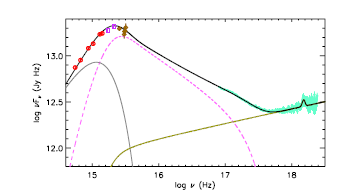 Medhipour  et al 2011
Classic QSO?
Mkn 509 XMM-Newton OM + FUSE +EPIC
108M L/LEdd~0.1
Not low/hard as no jet and too bright! Plus strange soft X-ray excess….What is this????
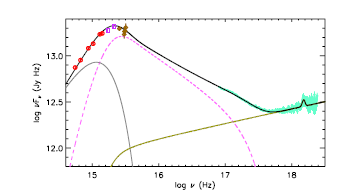 Medhipour  et al 2011
Variability on ~month
Mkn 509 XMM-Newton OM + FUSE +EPIC
Soft excess correlates with UV NOT X-ray on long timescales
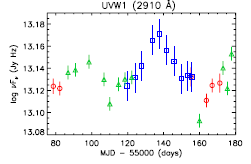 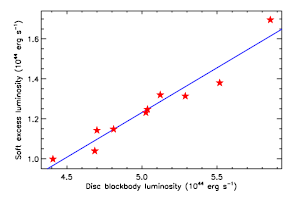 Medhipour  et al 2011
Variability on < day
Short timescale. Soft excess does NOT vary, hard power law does 
It’s a separate component!!!!  Noda et al 2011; 2012
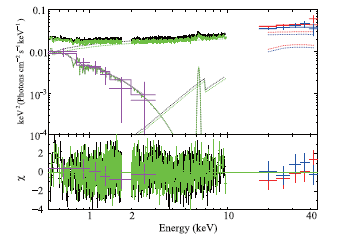 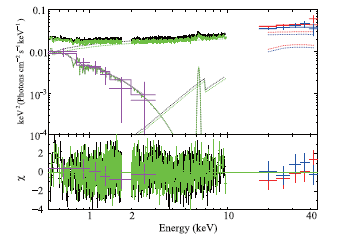 Noda  et al 2011
So what do AGN look like?
51 objects with SDSS-2XMM with high s/n and low absorption
High M, low L/LEdd, disc far from SX
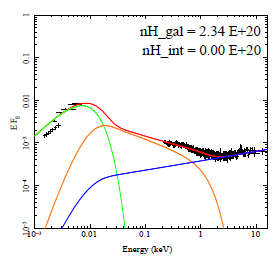 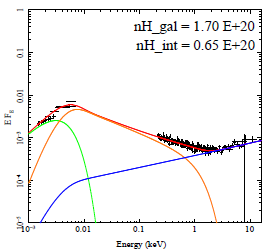 Jin et al 2011
So what do AGN look like?
51 objects with SDSS-2XMM with HIGH S/N AND LOW NH
 Low M, high L/LEdd disc makes most of Soft Xrays
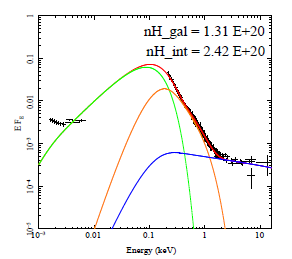 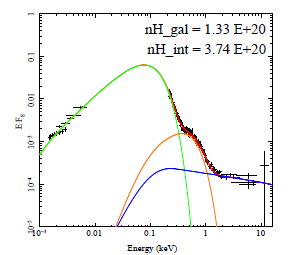 Jin et al 2011
Disc spectra from 106 M L/LEdd ~1
Done, Davis, Jin, Blaes Ward 2011
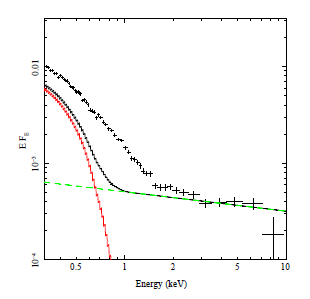 Enormous soft excess in REJ1034
But actually a lot of it should be the bare disc!
Plus a little bit of soft comptonisation !
Again variability says it’s a separate component to the power law (Middleton et al 2010)
More like disc dominated black holes
Disc spectra from 106 M L/LEdd ~1
Done, Davis, Jin, Blaes Ward 2011
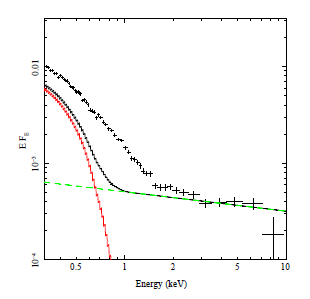 Enormous soft excess in REJ1034
But actually a lot of it should be the bare disc!
Plus a little bit of soft comptonisation !
Again variability says it’s a separate component to the power law (Middleton et al 2010)
More like disc dominated black holes
Models conserving energy!!
Rcorona
Lopt  M Mdot
Know M from optical and Hb
Measure Mdot from L opt. Lbol = h Mdot c2
Schwarzchild a=0 h=0.0572
If powered by accretion of material through the outer disc then this also makes soft excess and power law tail 
Thermal down to Rcorona with colour temp correction
Comptonised/power law after this – XSPEC optxagn Done et al 2011 cf  dkbbfth Done & Kubota 2006
Mdot
M
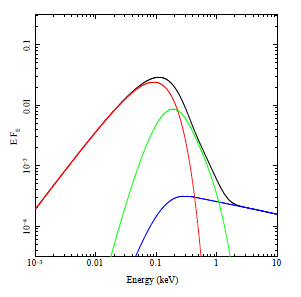 Done et al 2011
fcol kT
Theoretical disc spectra
Surely even disc spectra aren’t this simple!!!!
Disc annuli not blackbody – too hot, so little true opacity. Compton scattering important.
Modified blackbody Shakura & Sunyaev 1973
Describe by colour temperature fcol
And relativistic smearing effects on the spectra at each radius
kTeff
Log  n f(n)
Log n
AGN spectral states
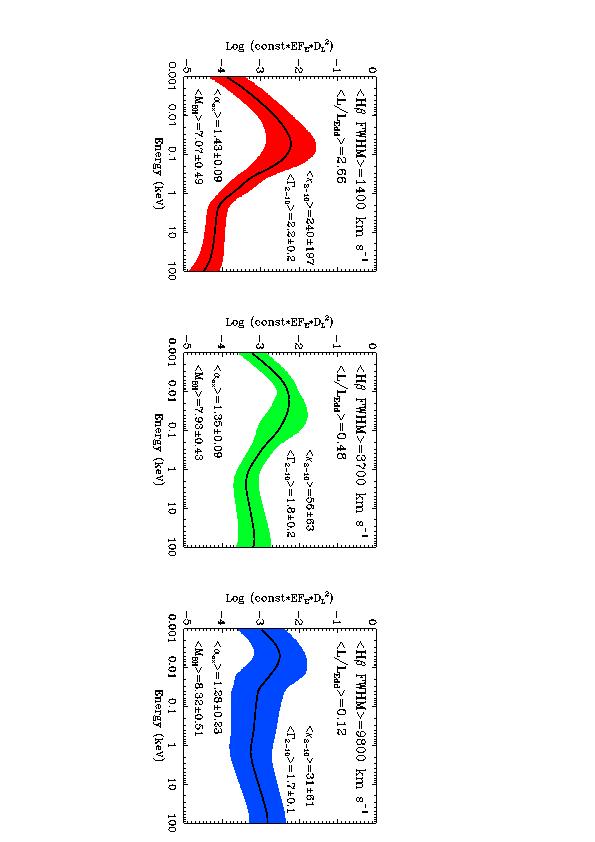 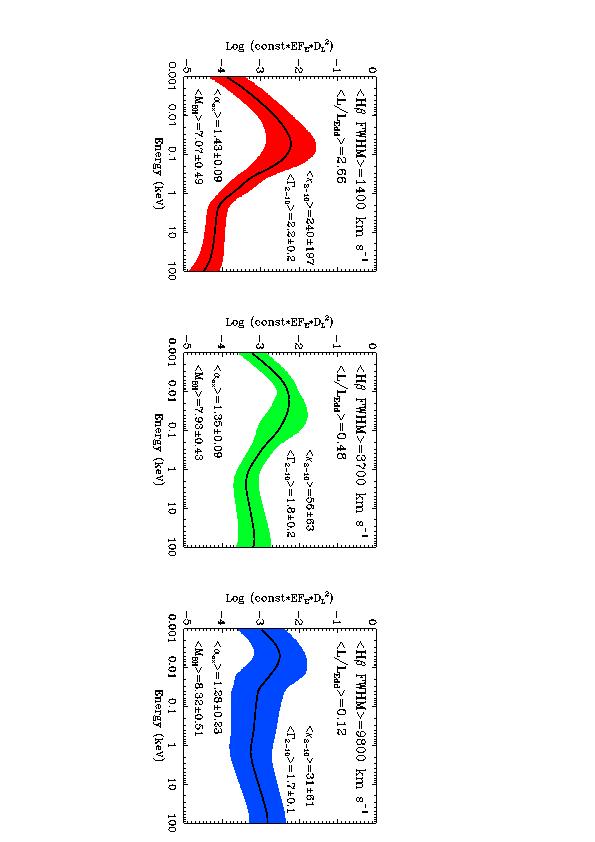 Jin, Ward, Done Gelbord 2011
AGN spectral states
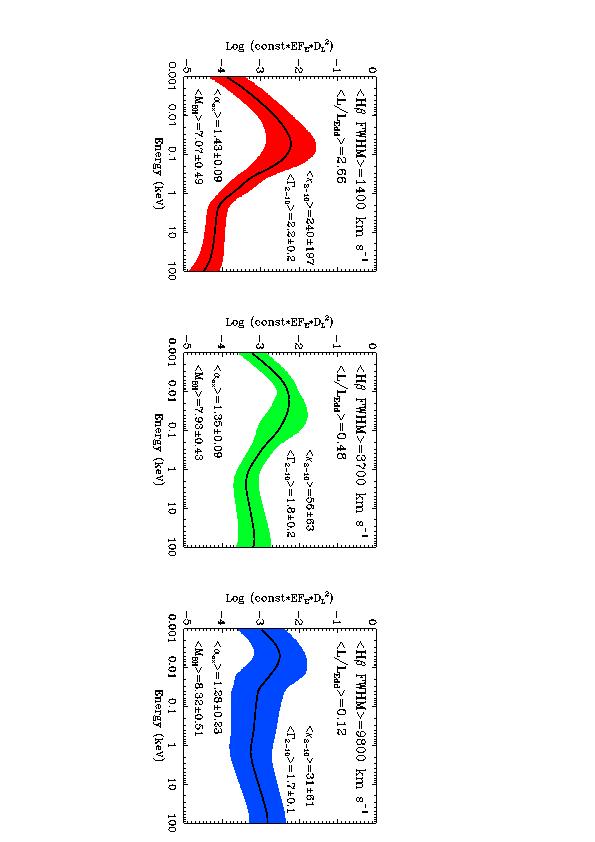 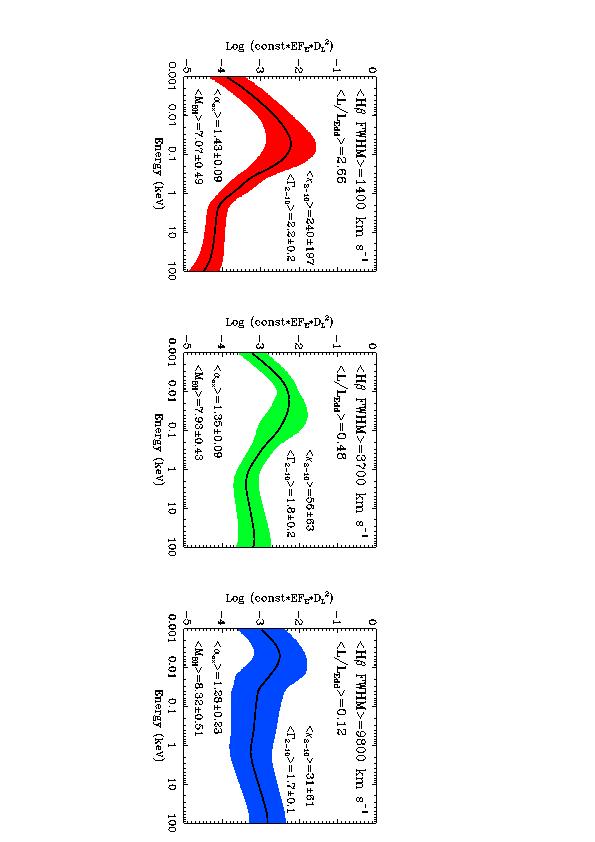 Jin, Ward, Done Gelbord 2011
AGN spectral states
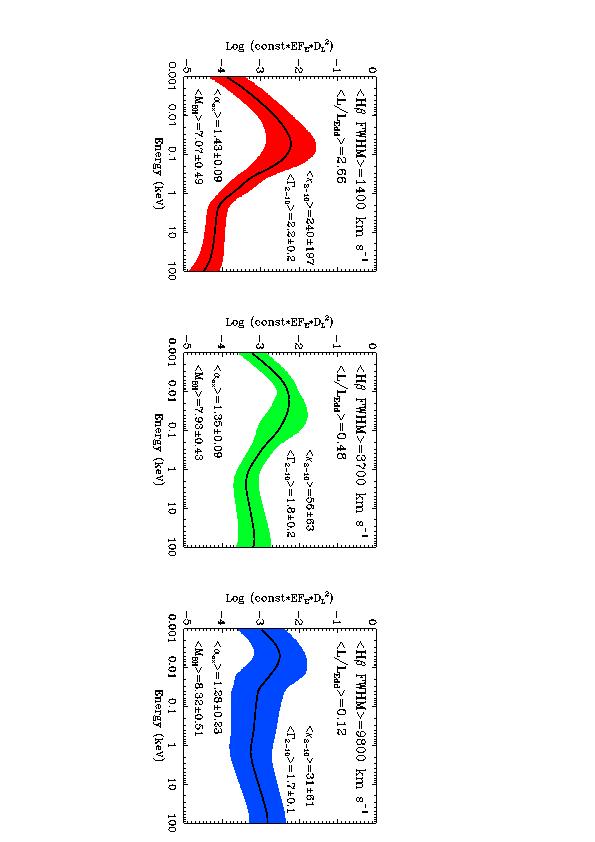 Jin, Ward, Done Gelbord 2011
AGN spectral states
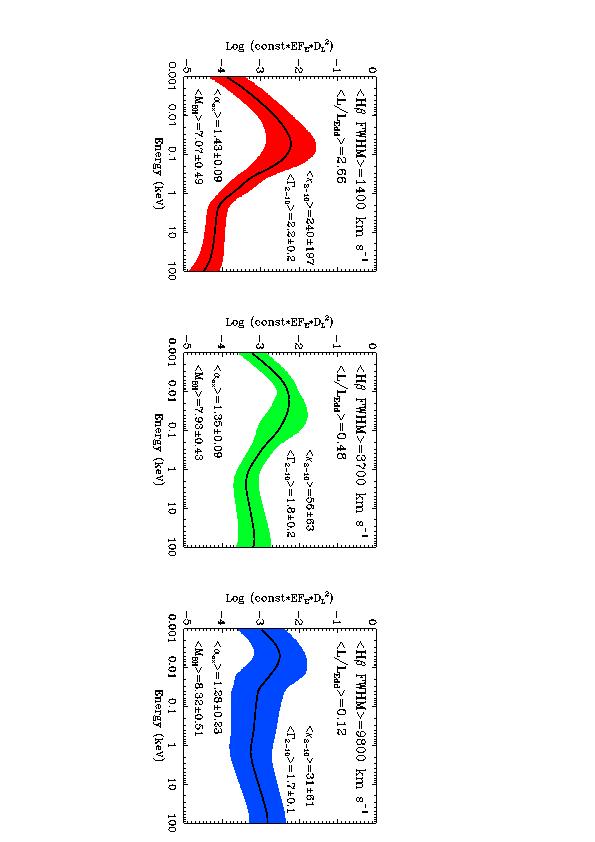 L/LEdd~10-5 
M/MEdd~10-2.5
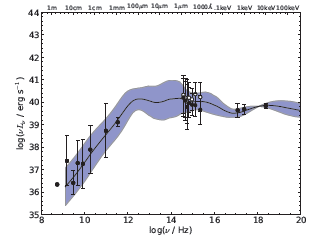 Nemmen et al 2012
M=2x108
INTRINSIC changes in SED
Co-add models in 3 bins of L/LEdd
Correlates with M due to galaxy formation. high mass objects have low L/LEdd in local Universe – downsizing 
Physical model so shift to same mass M=108 to compare with BHB
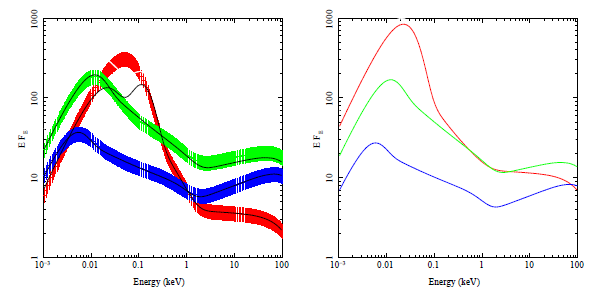 M=107 L/LEdd~1
L/LEdd~1
M=108
 L/LEdd~0.2
L/LEdd~0.2
L/LEdd~0.06
M=2x108 L/LEdd~0.06
Done et al 2011
Low/hard to high/soft ?
Looks good to zeroth order… but….
Transition at L/LEdd=0.02 in steady state accretion - 0.2 in AGN
LINERS are low/hard state (strong radio)
Green/blue are classic QSO – not low/hard state – what are they?
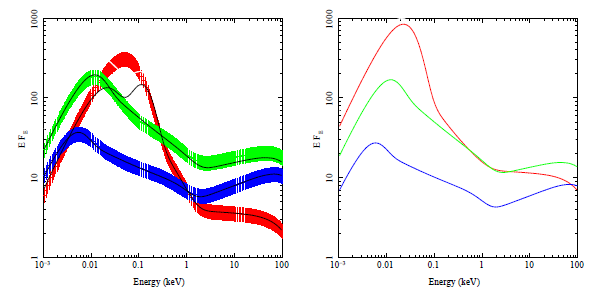 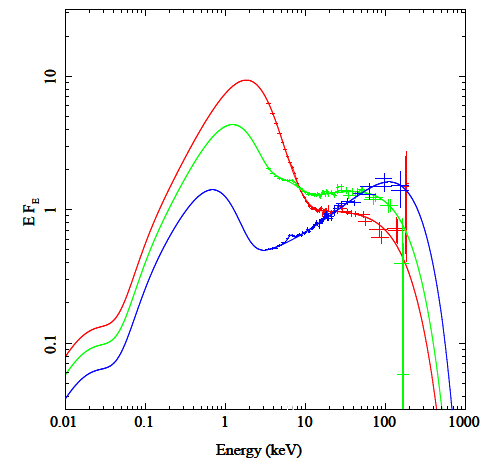 M=107 L/LEdd~1
BHB 10 M
L/LEdd~1
M=108
 L/LEdd~0.2
L/LEdd~0.2
AGN 108 M
L/LEdd~0.06
M=2x108 L/LEdd~0.06
Done et al 2011
AGN spin?
Classic QSO don’t really look like ANY state in BHB
So what are they??
Not dominated by disc so can’t use L-T of disc to get size scale robustly (BHB)
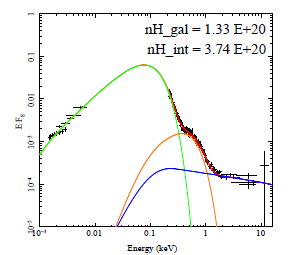 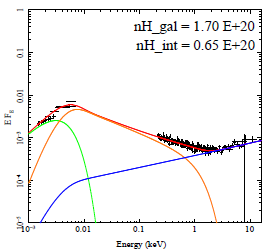 Jin et al 2012
AGN spin?
LOWEST MASS, HIGHEST L/LEdd  - NLS1 
LOOK LIKE  DISC DOMINATED BHB
highest disc temperatures – pushed even high by colour temperature correction
Disk peaks in EUV (close to observable soft X-rays!)
This assumed zero spin!!
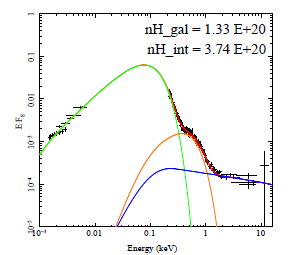 Jin et al 2012
Relativistic effects
Relativistic effects (special and general) affect all emission (Cunningham 1975)
Emission from the side of the disc coming towards us is blueshifted and boosted by Doppler effects, while opposite side is redshifted and suppressed. 
Also time dilation and gravitational redshift 
Broadens spectrum at a give radius from a narrow blackbody
flux
Energy (keV)
Fabian et al. 1989
[Speaker Notes: Another area where Astro e2 will give major progress in an independent test of the accretion flow models. The accretion disc moves fast in a strong gravitational field, so both special and general relativistic effects modify its spectrum. Doppler shifts and length contraction mean that the emission from the disc moving towards us is blueshifted and boosted, while that moving away is redshifted and suppressed. Then time dilation and gravitational redshift drag everything redwards. The strength of these all effects decrease with radius. All emission from the disc is affected, but its much easier to see on intrinsically narrow features – lines. X-ray illumination of the disc gives iron Kalpha line. Moving inner disc models predict broader line in softer spectra. But the measured line profile can be distorted  by narrow absorption features superimposed on the emission. The high spectral resolution of Astro e2 will unambiguously show these, enabling the intrinsic line profile to be measured.]
Black Hole spin!
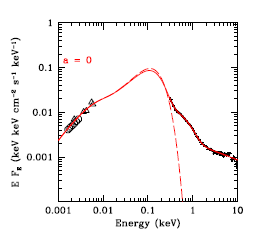 PG1244
Pure disc at this mass and mass accretion rate  - a=0
Already goes VERY close to soft X-rays – constrains SPIN
Done,, Jin, Middleton Ward 2012
Black Hole spin!
Relativisitic effects and advection 
Set M at maximum 2x107 M and i=30 a<0.8
If this really has a=0.998 either mass very wrong (>108M), or disc model wrong !!
But the disc is really just a disc!
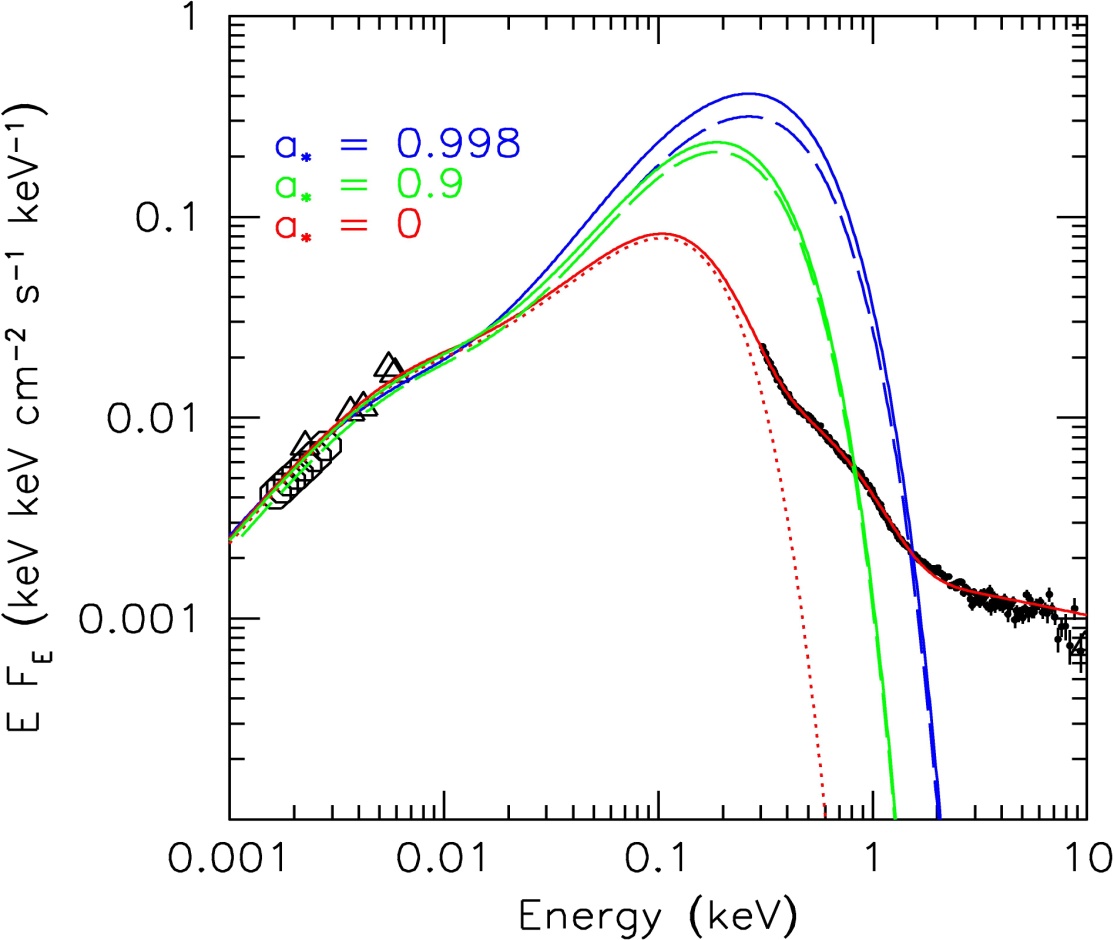 Done,, Jin, Middleton Ward 2012
Conclusions:
Range of SED’s with shape changing with mostly L/LEdd but some change with M also.
Downsizing in local universe – see high activity only on low mass BH as high mass BH already run  out of gas
LINERS look like low/hard state 2x108 M, L/LEdd <0.01
Standard Quasars (108 M, L/LEdd ~0.1) don’t look like any BHB state ! Soft excess, hard spectra, (mostly) radio quiet…
NLS1 (107 M, L/LEdd ~1) – largest fraction of power dissipated in disc – disc dominated, so can get spin from disc continuum fitting
PG1244+026 gives low spin but should do this for a range of NLS1 to get spin distribution